SnapSync : 災害時データ復旧ソリューションを実現
QSAL : 複数のSSDが同時にTBWに到達することを防止
01
02
04
03
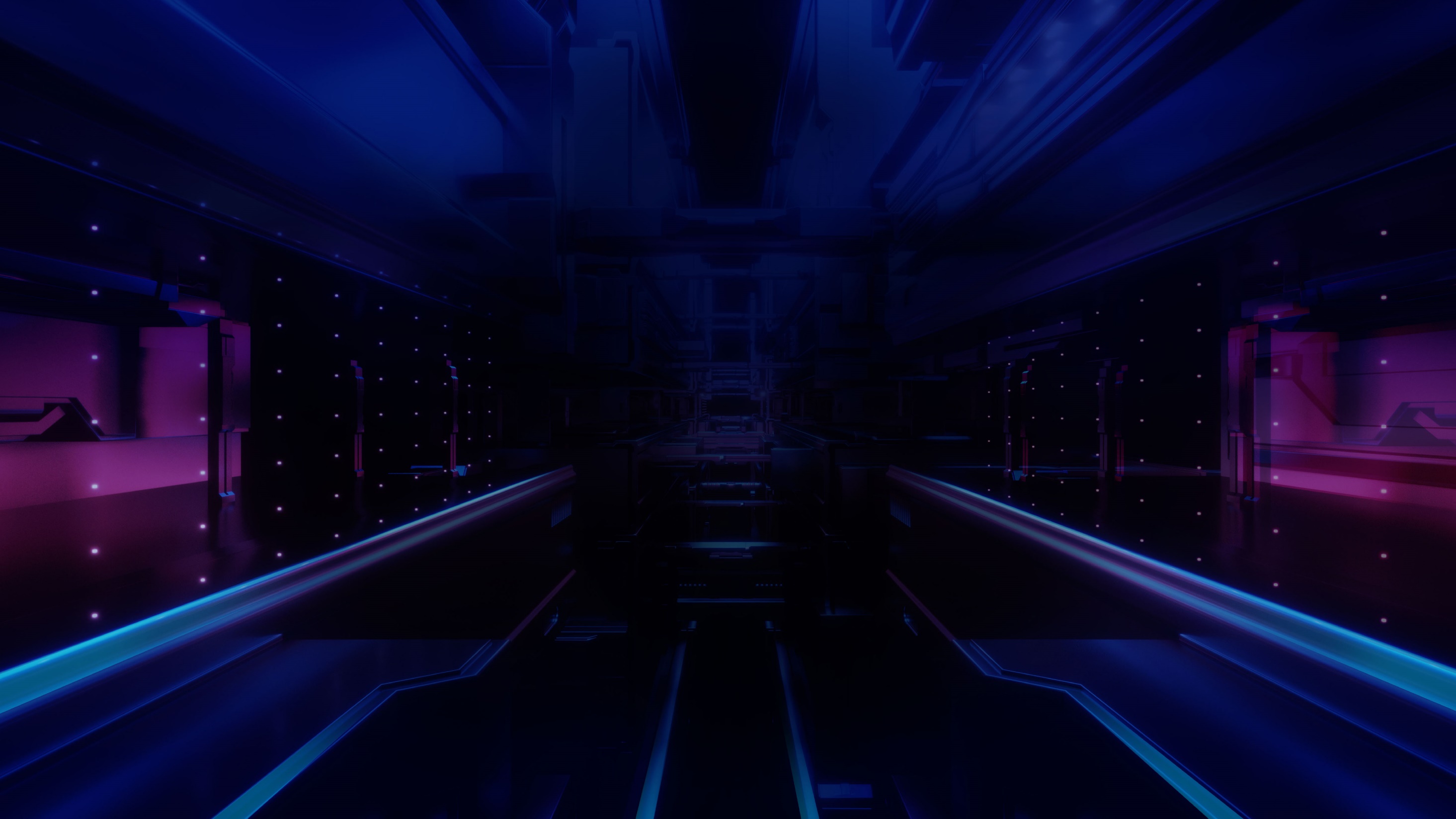 議題
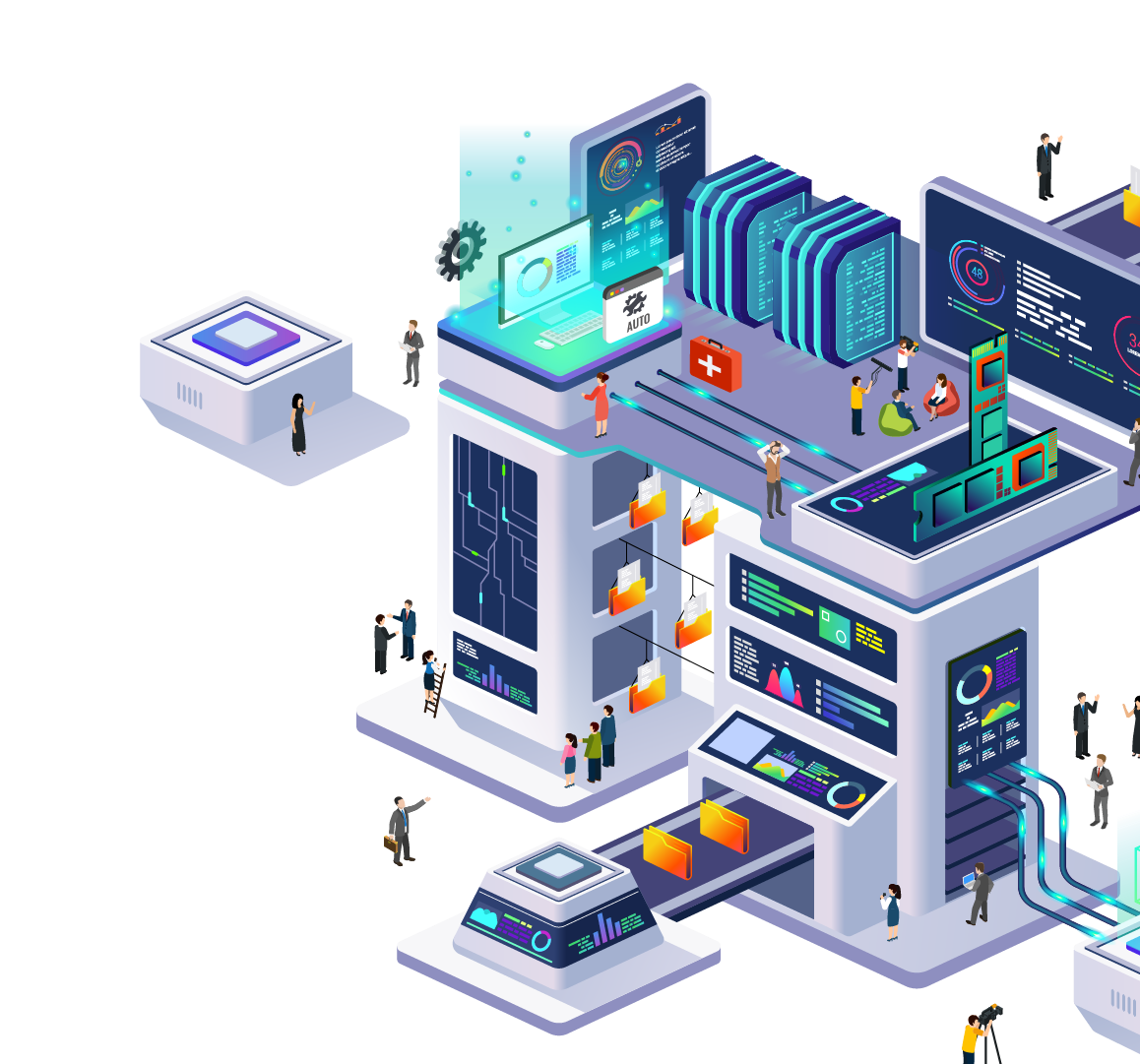 h4.5.2 での
最新の変更点
推奨モデル
ライブデモ
QuTS hero : 総括
h4.5.2 の最新の変更点
SnapSync –災害時データ復旧のためのバックアップ、データ保護ソリューションを高い費用対効果で実現
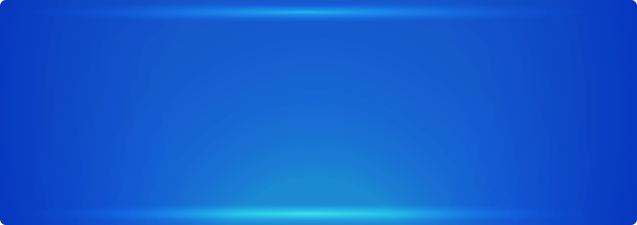 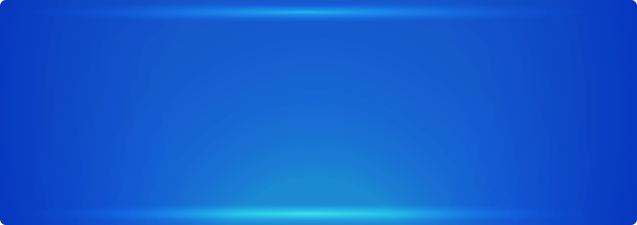 リアルタイム SnapSync RPO=0
SnapSyncのスケジュール：5分～60分
本番サーバー (VMware / Windows DFS / Proxmox... etc.)
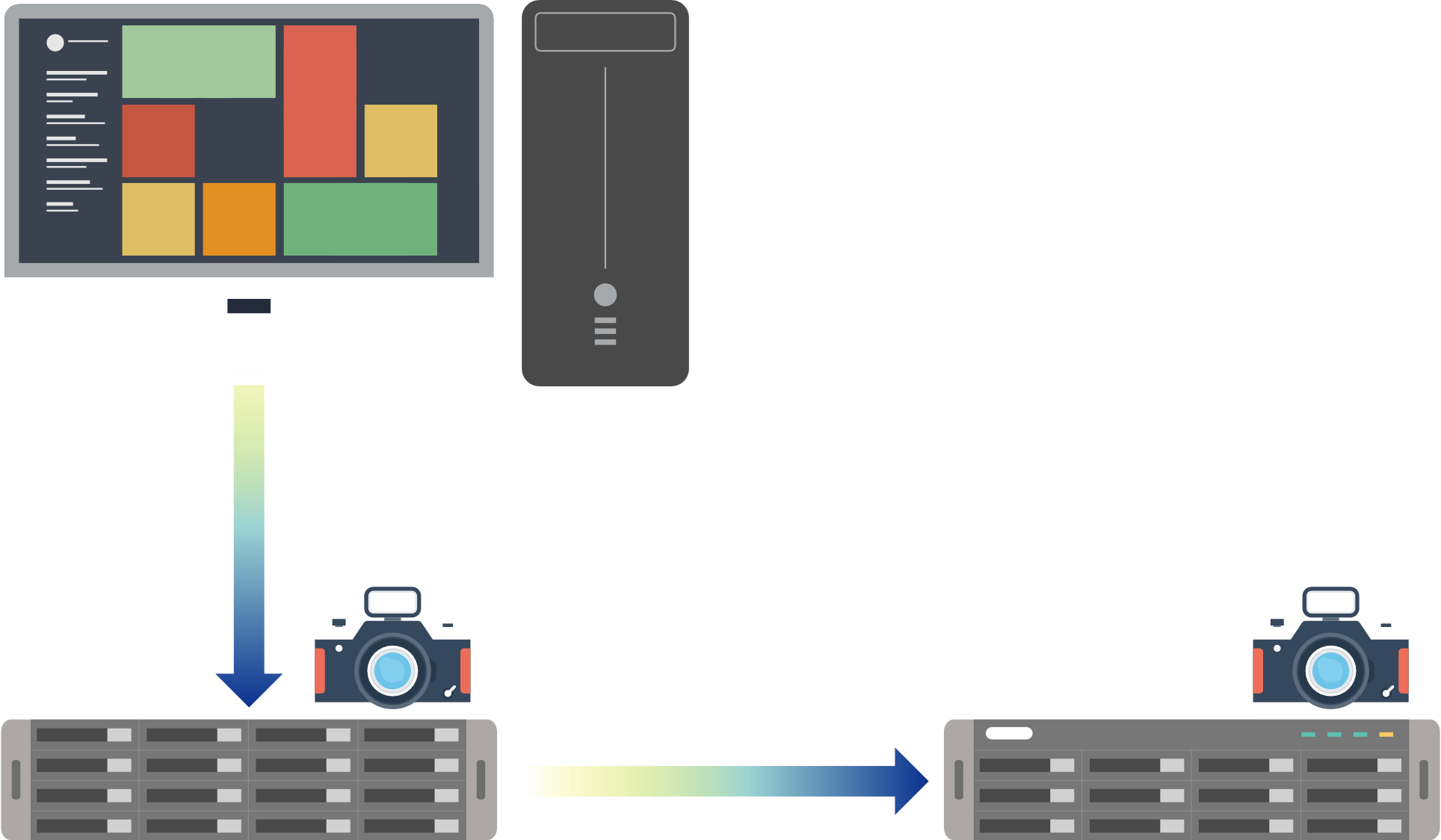 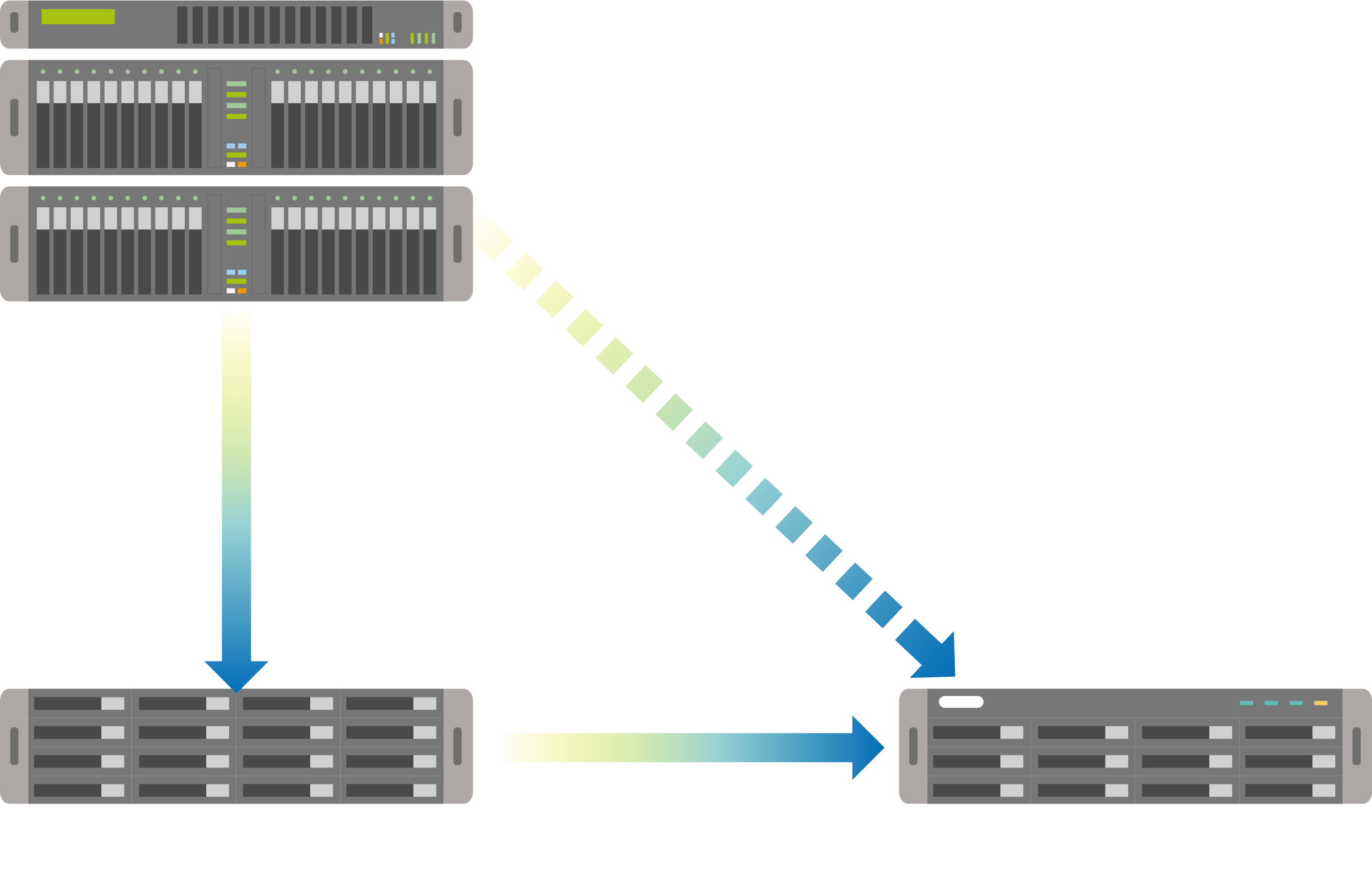 Disaster Recovery
( RPO=0 )
10GbE(around 1000MB/s, decreased by 10~15%)
10GbE(around 1150MB/s)
Normal
Normal
by Schedule
Real-time SnapSync
Direct Connected via 25GbE
Snapshot send
Primary NAS
Secondary NAS
Primary NAS
Secondary NAS
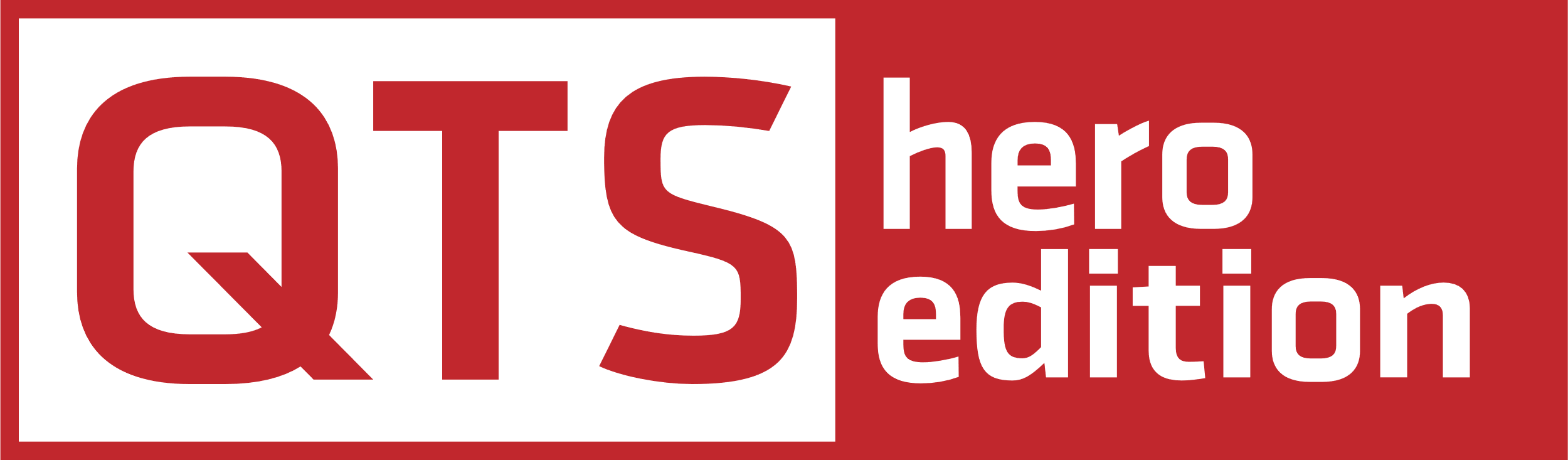 災害発生時の対処方法
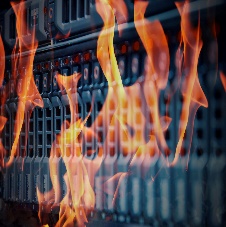 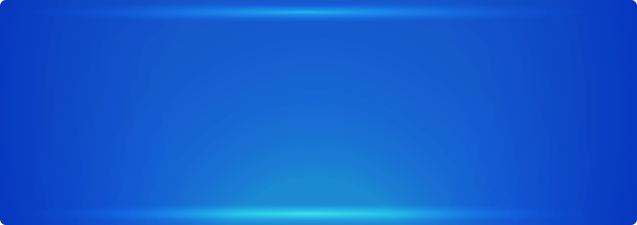 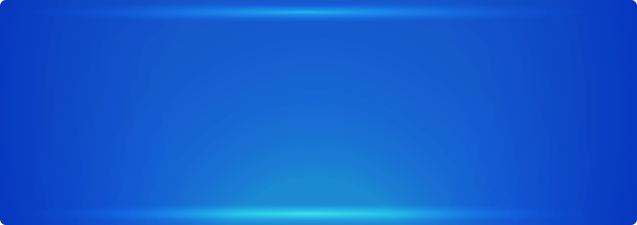 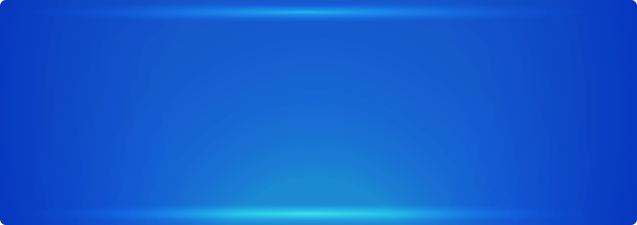 (2-A) 仮NAS IPで再マウントする
(1) SnapSyncタスクの削除
災害が発生した場合
Primary NAS
192.168.100.100
Secondary NAS
192.168.100.200
本番サーバー
本番サーバー
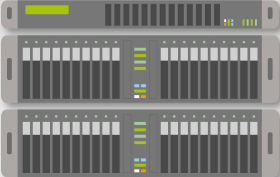 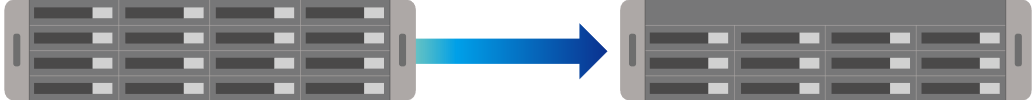 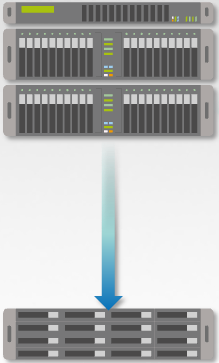 Mount Target = 192.168.100.200
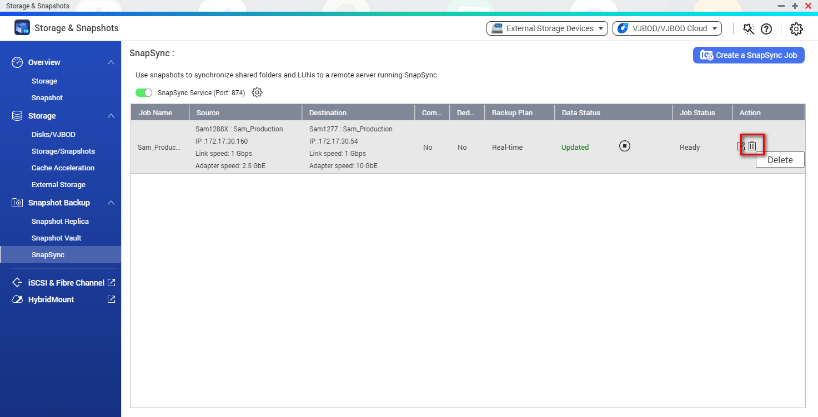 または
!
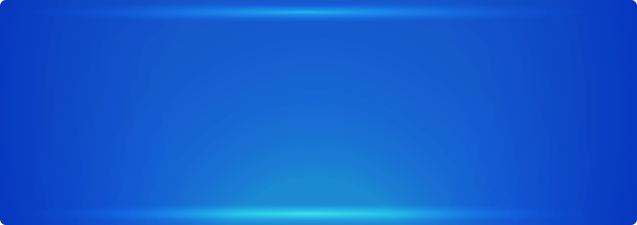 (2-B) 待機中のNASのIPを
元々プライマリNASに設定していたIPに変更
SnapSync実行中は共有フォルダへのアクセスが制限されますが、SnapSyncタスクを削除すると、フォルダへのアクセス設定が復元されます。
NAS (共有ストレージ)
Secondary NAS
192.168.100.200 =>192.168.100.100
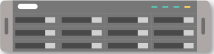 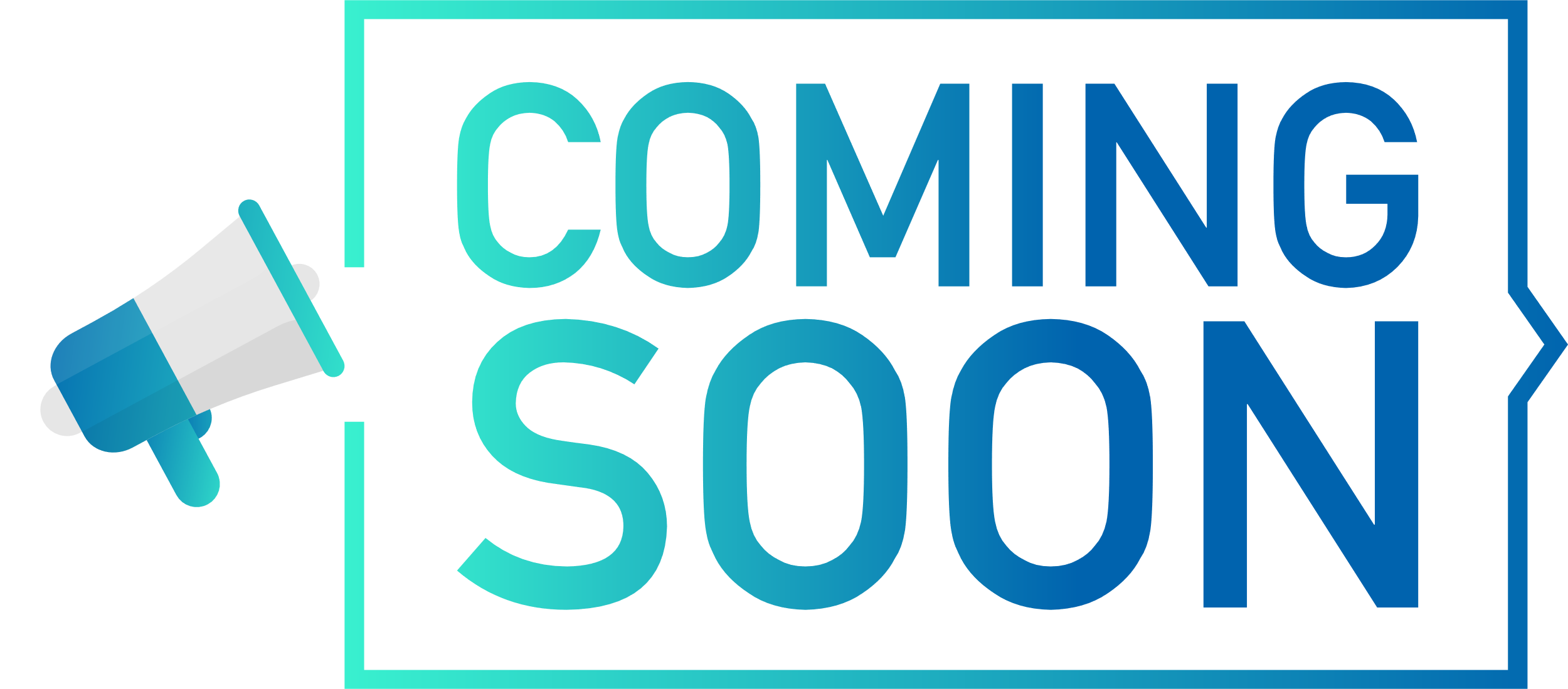 注: VMware SRM による災害発生時処理自動化は、将来バージョンにてサポート予定です。
Realtime SnapSync の構成に関するベスト プラクティス
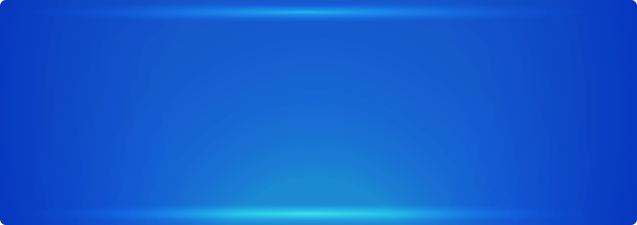 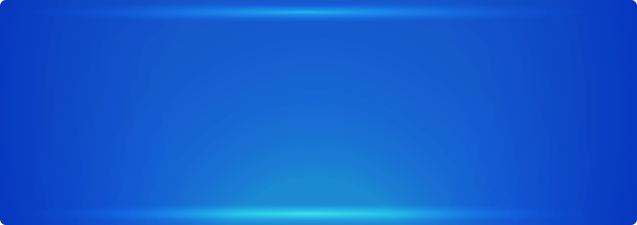 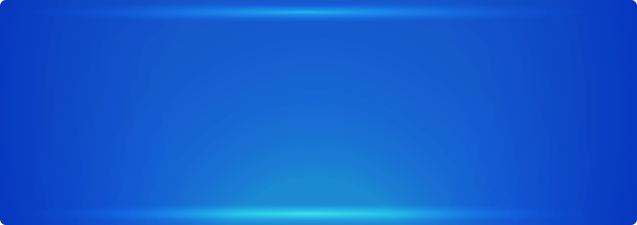 設定のベストプラクティス
SnapSync 保護前
リアルタイム SnapSync を有効にした後
本番サーバー
Primary NAS
Secondary NAS
本番サーバー
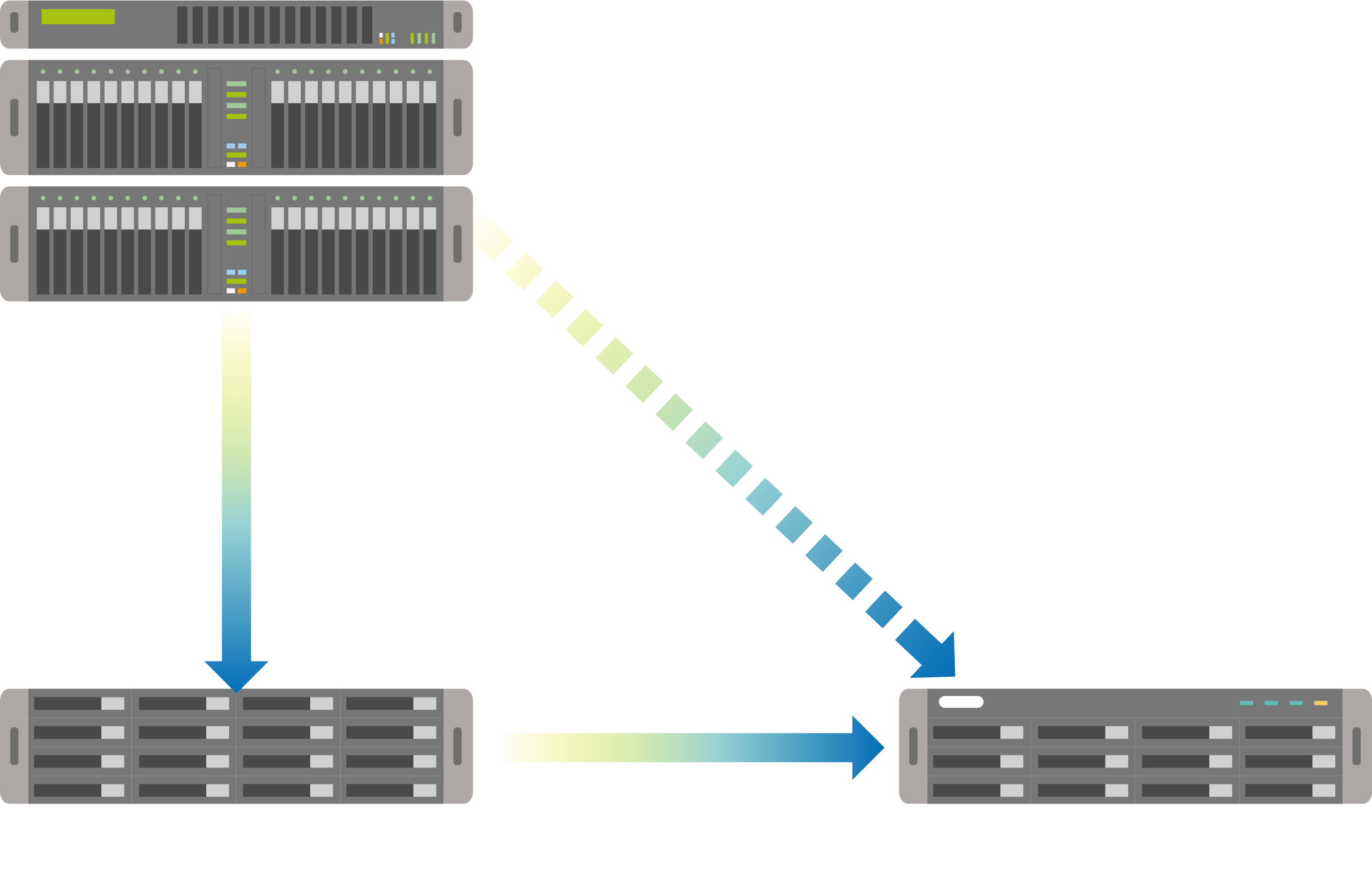 SnapSync有効時の10GbEパフォーマンス(10～15%程度低下し1000MB/s)
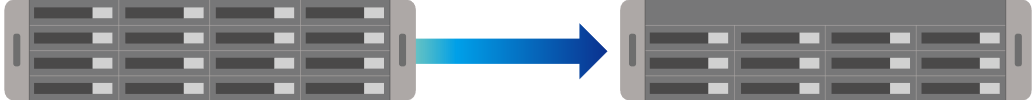 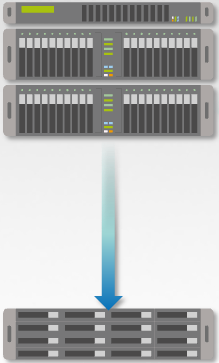 Direct Connected via 25GbE
Secondary NASのI/O性能は、Primary NASと同等である必要があります。

干渉を避け、遅延を減らすために、2つのネットワークを直接接続することを推奨します。(長距離伝送の場合、レイテンシは5ms以下、最大でも10msを超えることはできませんが、そうでない場合はスケジュールSnapSyncの使用をご検討ください）

QNAP 25GbEを推奨（本番サーバーとの転送速度より速い程度）
10GbE(1150MB/s)
10GbE
Real-time SnapSync
NAS (共有ストレージ)
Direct Connected via 25GbE
Primary NAS
Secondary NAS
QNAP ラボのテスト環境:
IO モード: 同期 = 標準、ブロック サイズ = 128K、
ジャンボ フレーム (MTU) = 9000
QES NAS SnapSync から QuTS hero NAS もサポート
DR バックアップと CDM (コピーデータ管理)
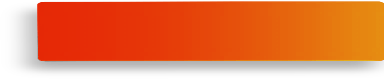 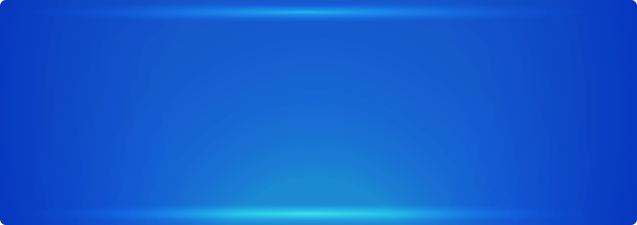 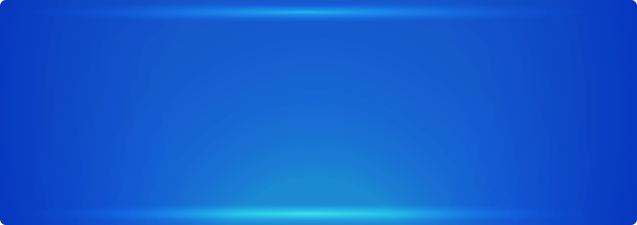 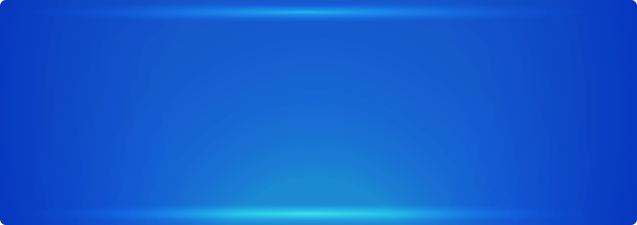 本番サーバー
メインのセットアップ
DR & 分析サーバー
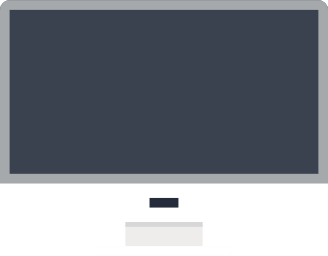 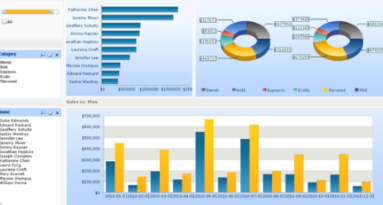 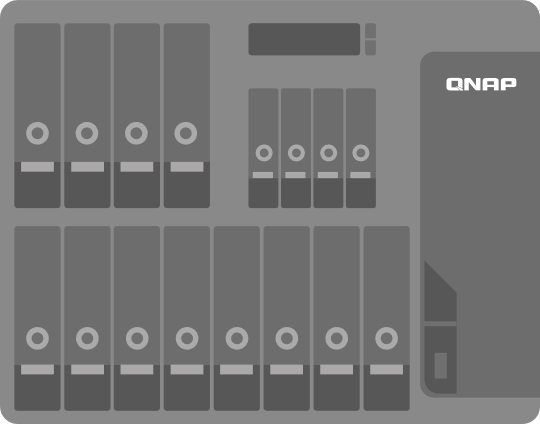 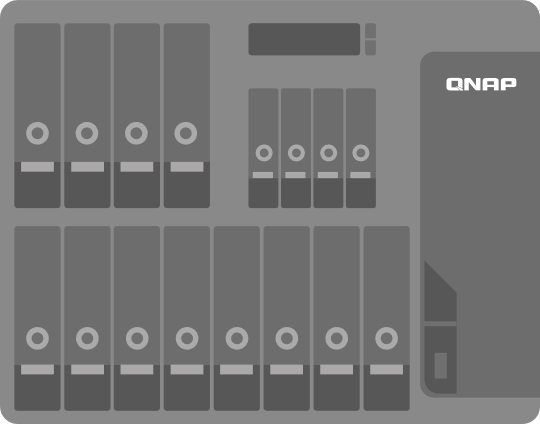 イーサネット
スイッチ
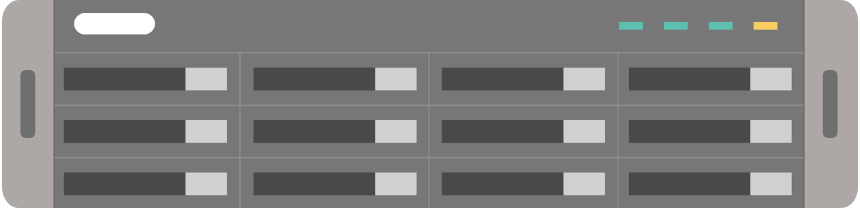 VMware
Hypervisor Host
DR 
LUN
CDM
LUN
LUN
Snapshot 
clone
SnapSync
SnapSyncのメリット
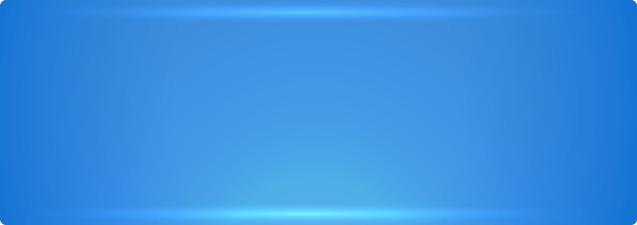 最小の RPO
リアルタイム サイクリング - ダウンタイムを短縮し、データの損失を防ぎます
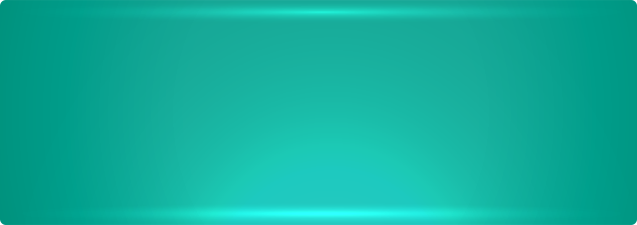 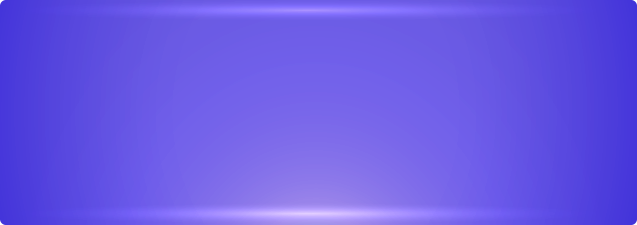 コスト効率
柔軟性と拡張性
コストとネットワーク帯域幅の削減: 組み込みの圧縮/送信用重複除去
企業データの移行とコピーのために大量のデータを簡単に配布
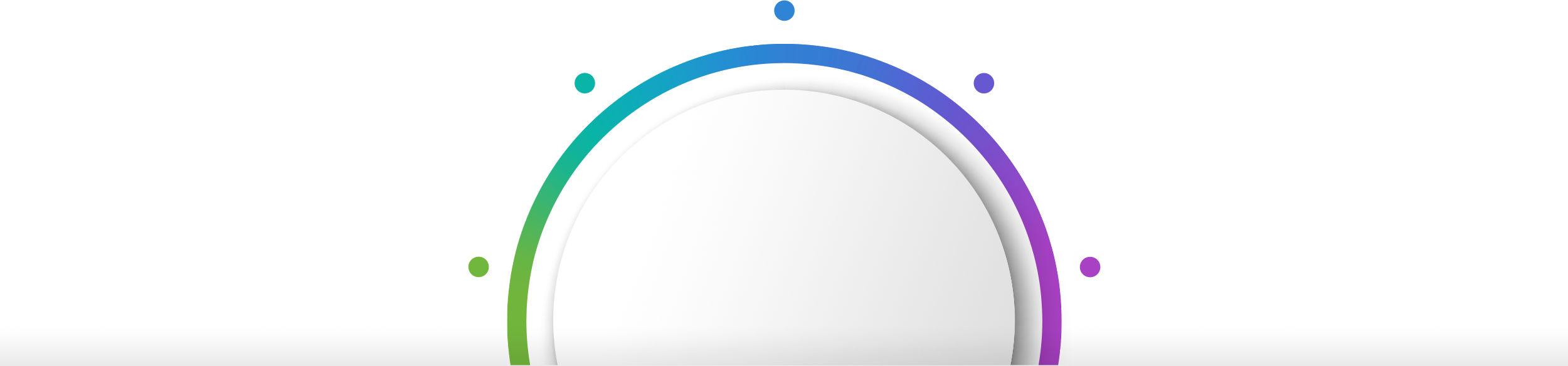 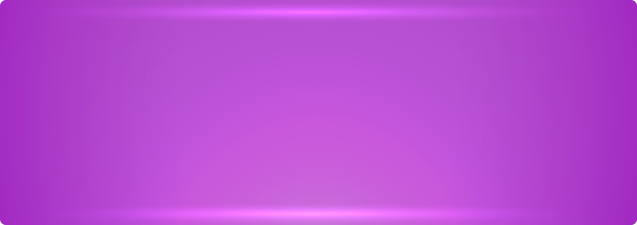 データの独立性と
一貫性
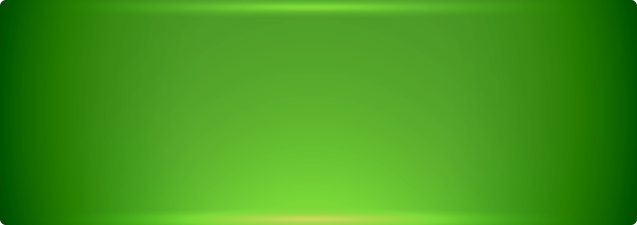 信頼性とプラットフォーム
本番サーバーに影響を与えずにデータ分析を行うためのCDM (Copy Data Management)。
データ保持、トランザクション、マルチバージョン要件
SnapSync
QSALテクノロジー(特許取得済み): 複数のSSDが同時にTBWに到達することを防止
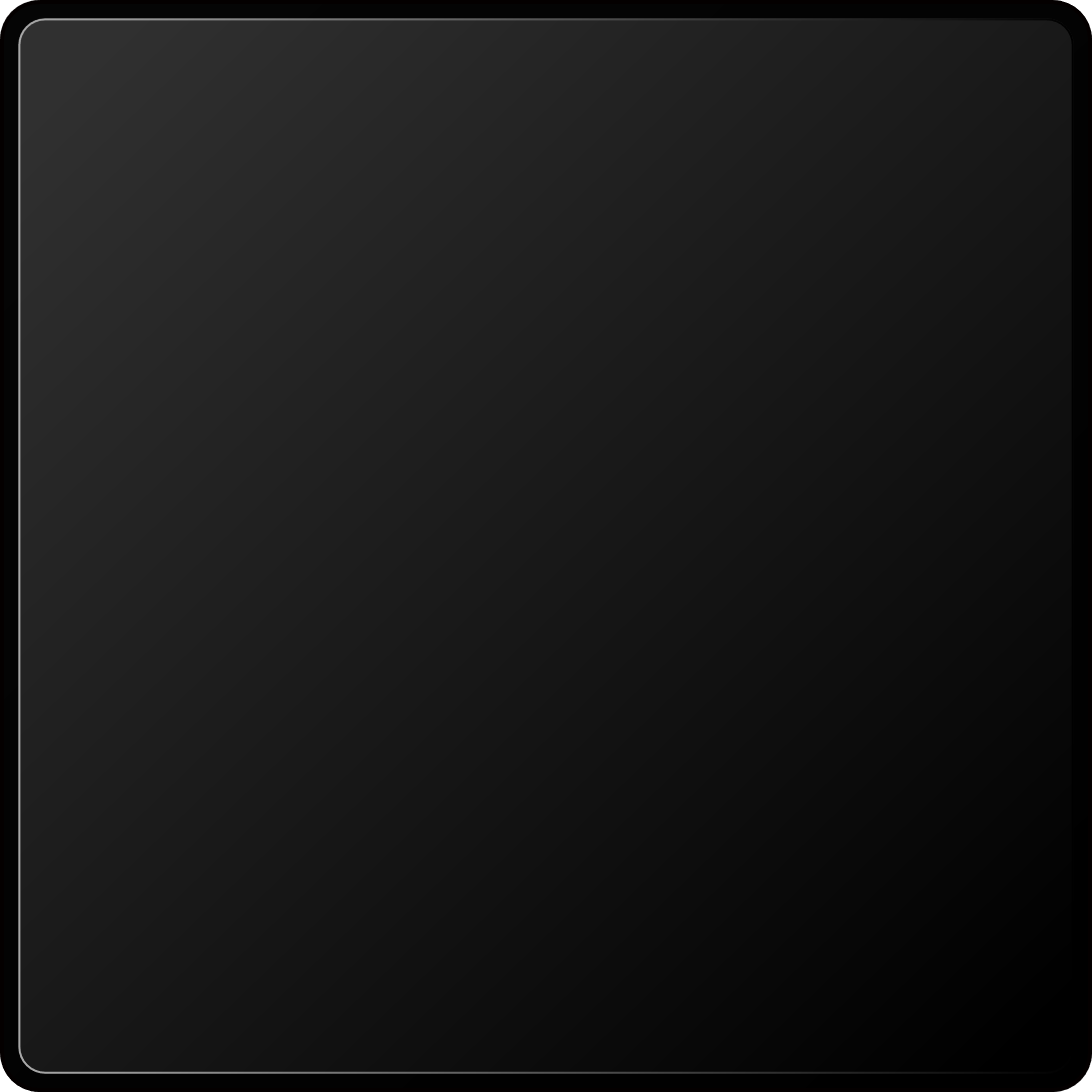 QSAL
dynamic distribution
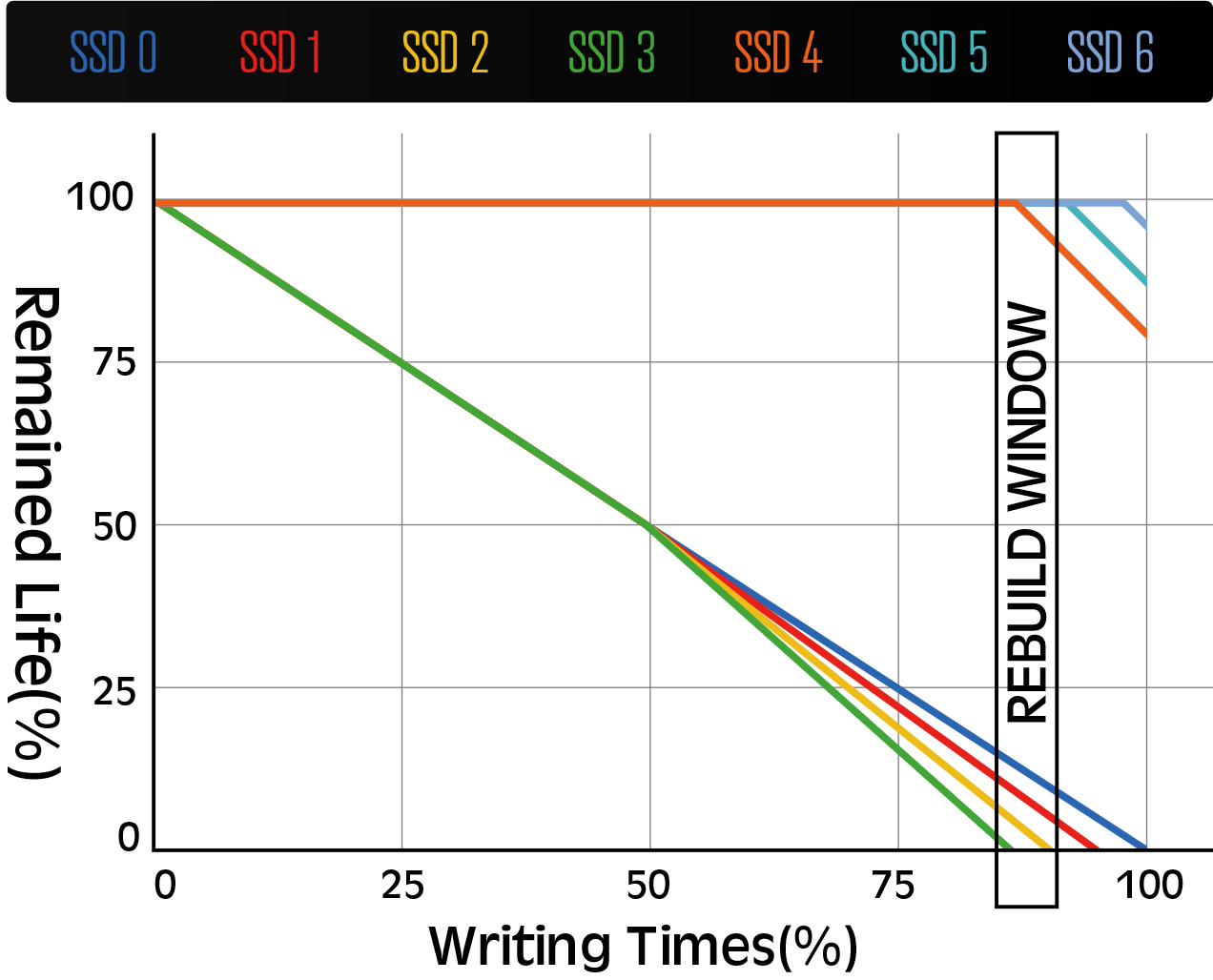 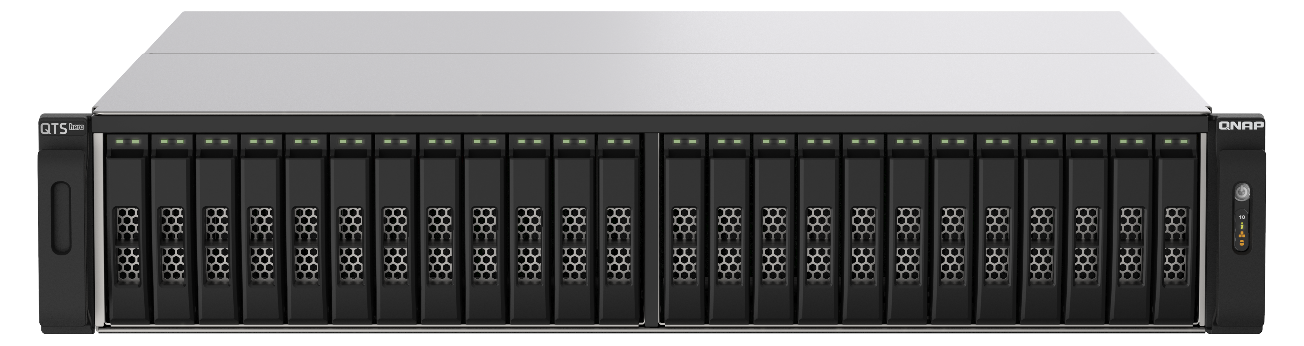 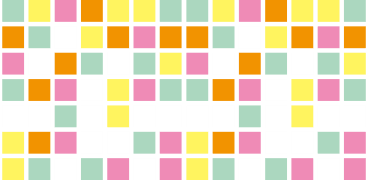 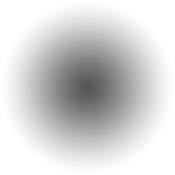 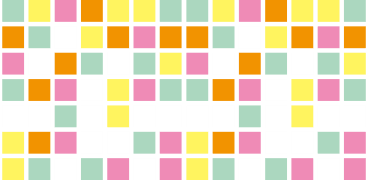 QSAL(QNAP SSD Anti-wear Leveling) 
SSDの寿命が50％を切ると、SSD OP(Over Provisioning)を動的に調整し、各SSDの寿命制御を実施。特定のSSDがTBWに到達した時点で、十分なリビルド時間を確保し、RAIDの破損を回避することが可能
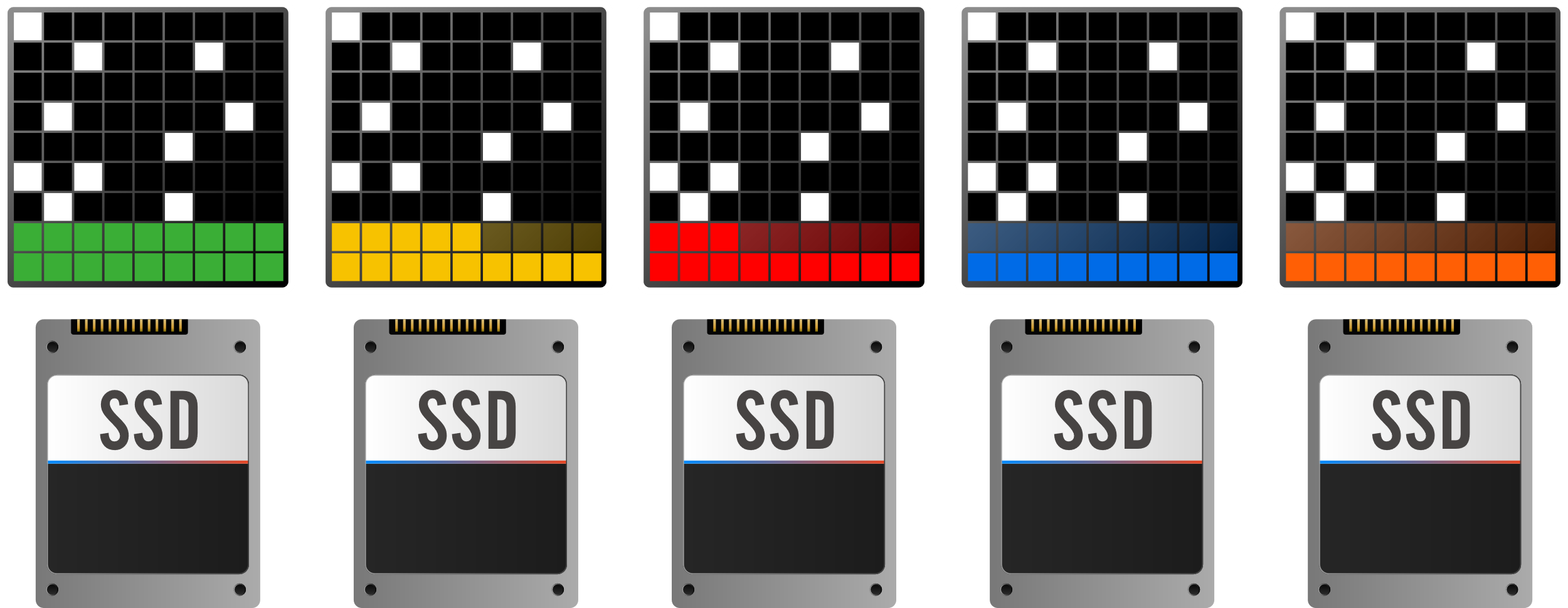 SSD RAID 5 / 6 / 50 / 60 / TP (Triple Parity) の場合、標準設定としてQSALは自動的に有効になります。
QTSと同様に、h4.5.2でも新しい100GbEアダプター、SR-IOV機能、アップデートされたSNMPモジュールに対応
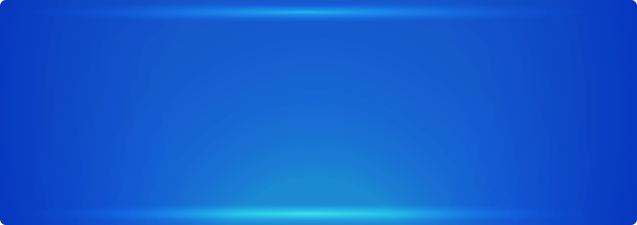 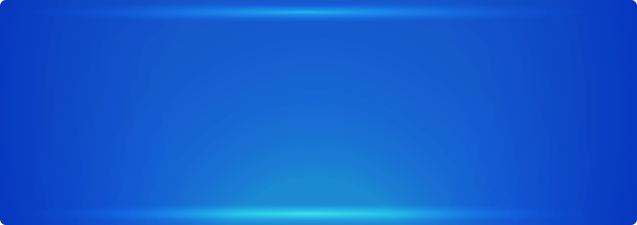 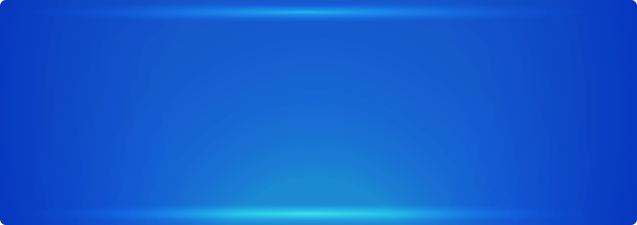 100Gbps超高速ネットワーク QXG-100G2SF-E810
SR-IOV仮想化ネットワーク
更新されたSNMPモジュール
Host Running NMS Application
Managed
Device
VM
VM
VM
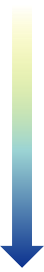 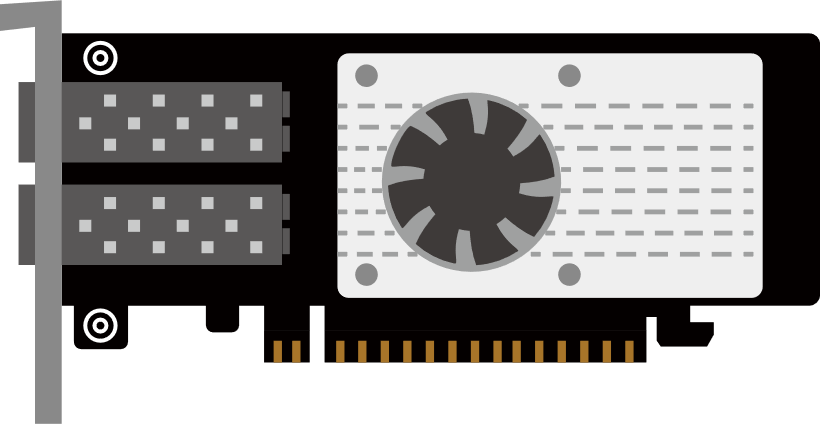 Get or set MIB objects values
VF Driver
VF Driver
VF Driver
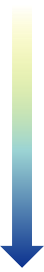 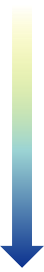 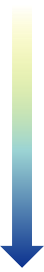 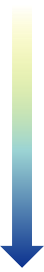 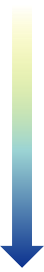 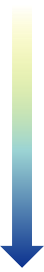 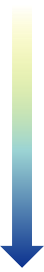 NAS OS
NIC
SNMP Agent
Virtual Function
Virtual Function
Virtual Function
Respond or send notifications
SNMP Agent
Virtual Ethernet Bridge + Classifier
MIB
ZFSの構造に関する考察: メモリサイズとストレージプール性能の関係について
エントリーモデルのTS-h973AXでの参考データ
35TB程度のHDDプールを作成各メモリサイズ設定でパフォーマンスを測定
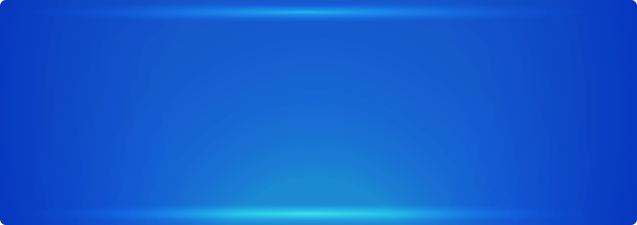 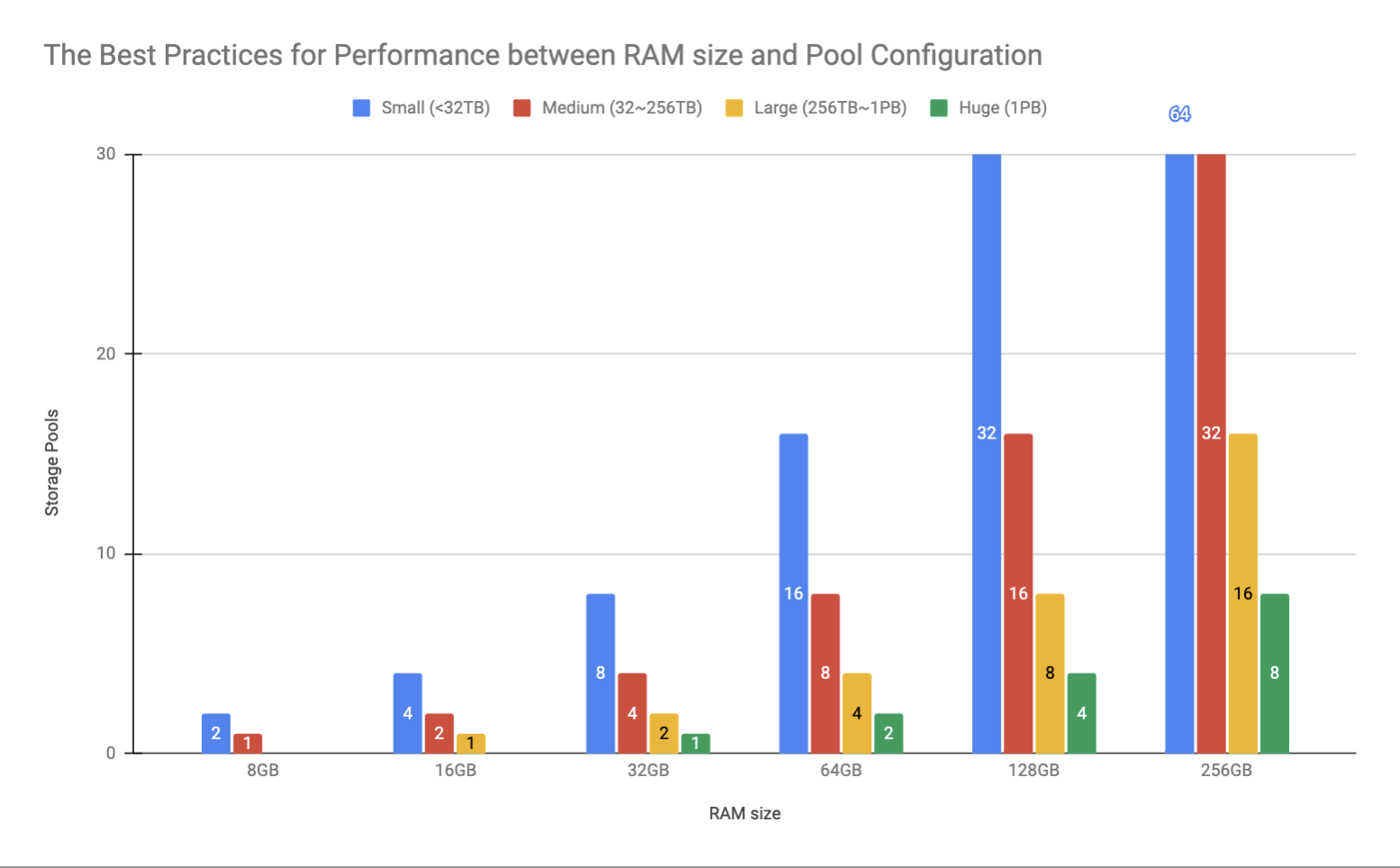 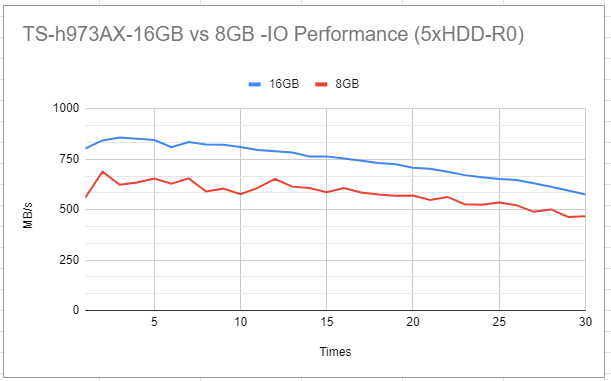 RAM
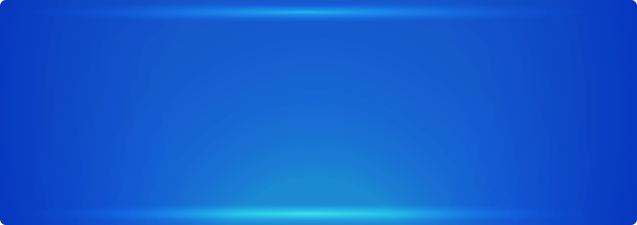 Used Storage size (TB)
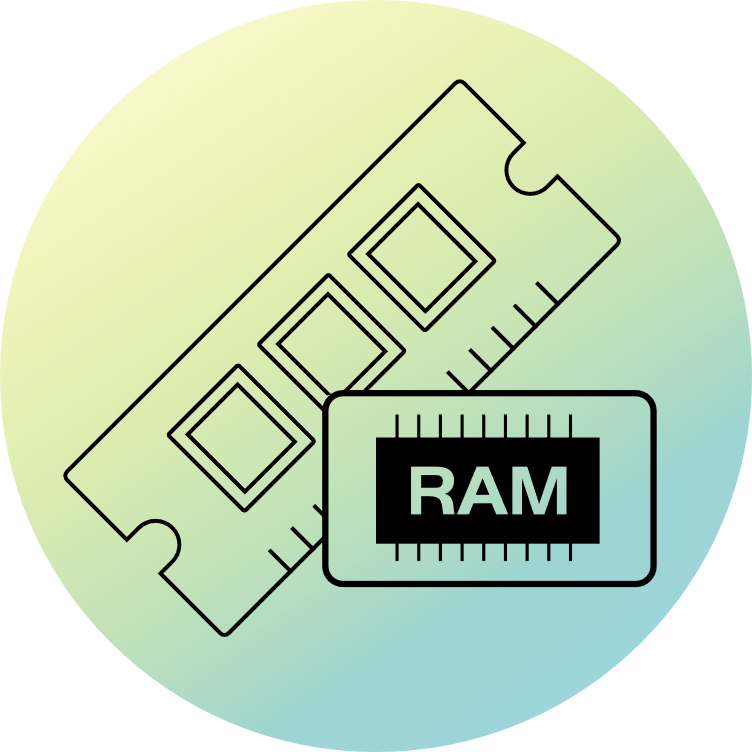 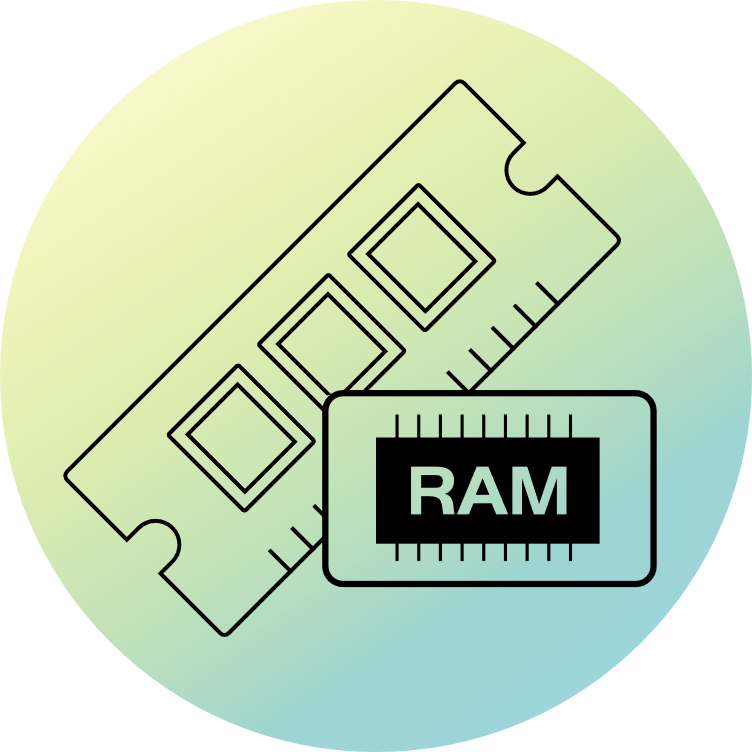 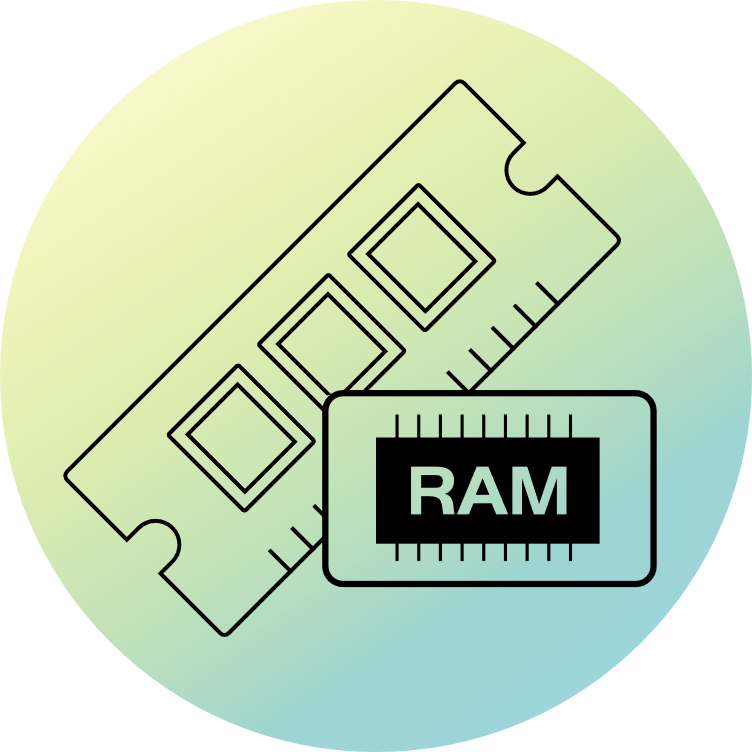 より良いパフォーマンスを得るためには、ストレージプールの数に対して、
適切なメモリ量を搭載してください。
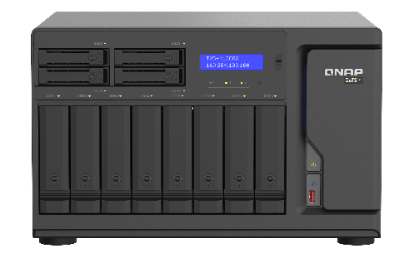 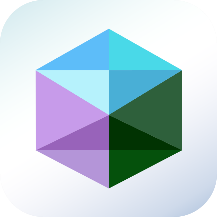 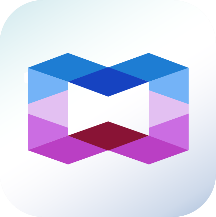 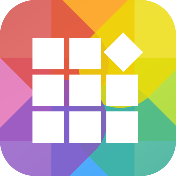 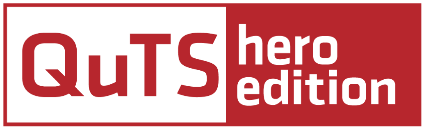 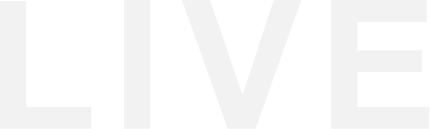 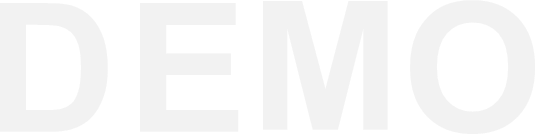 QuTS hero : 総括
QuTS hero: 最高のユニファイドハイブリッドストレージ
最も手頃な価格の
ハイブリッドストレージ
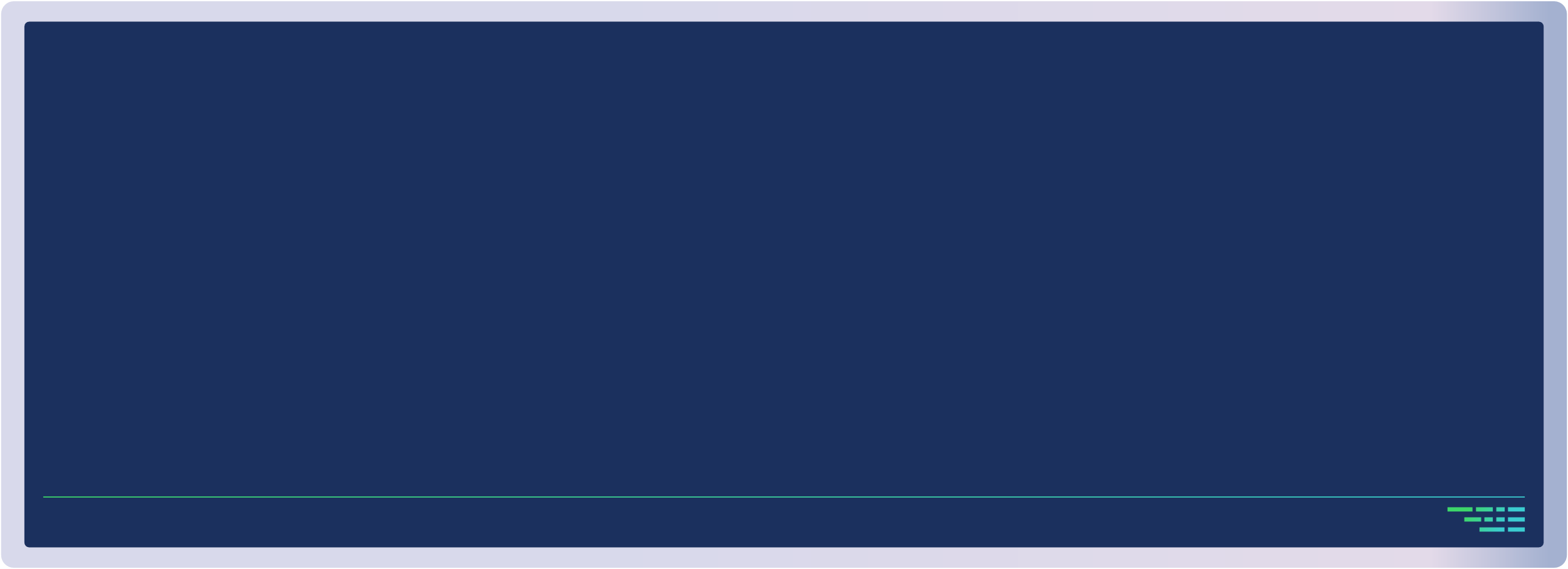 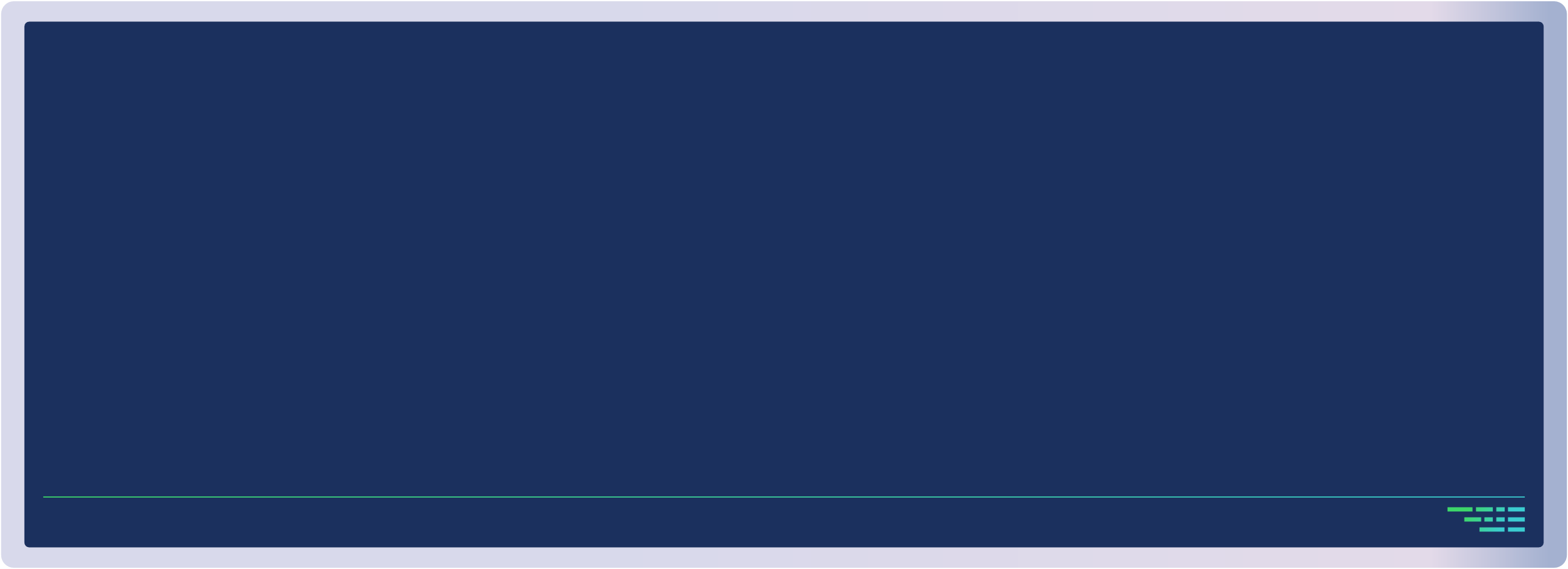 データの自己修復
Linux + ZFS
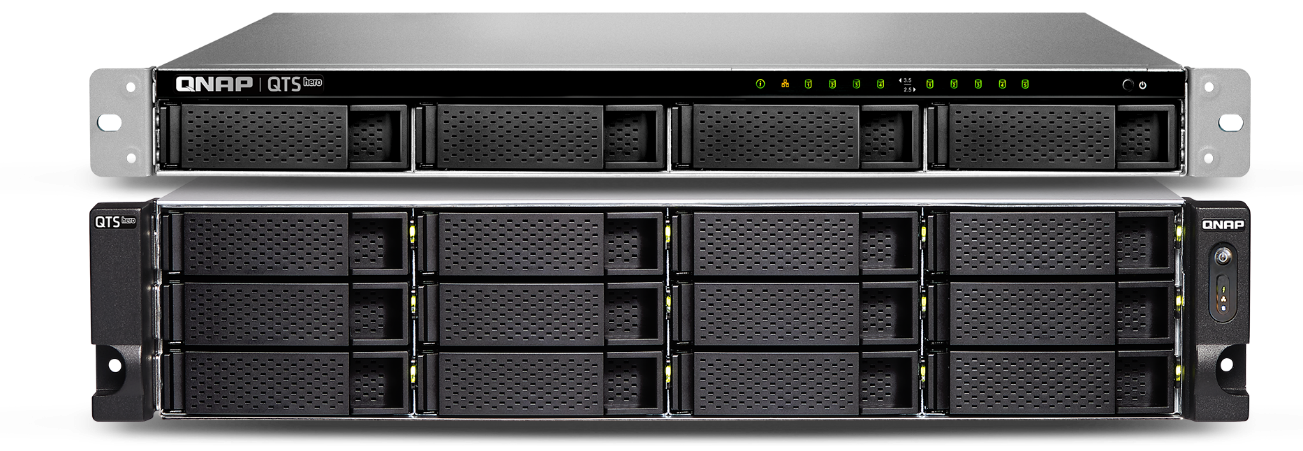 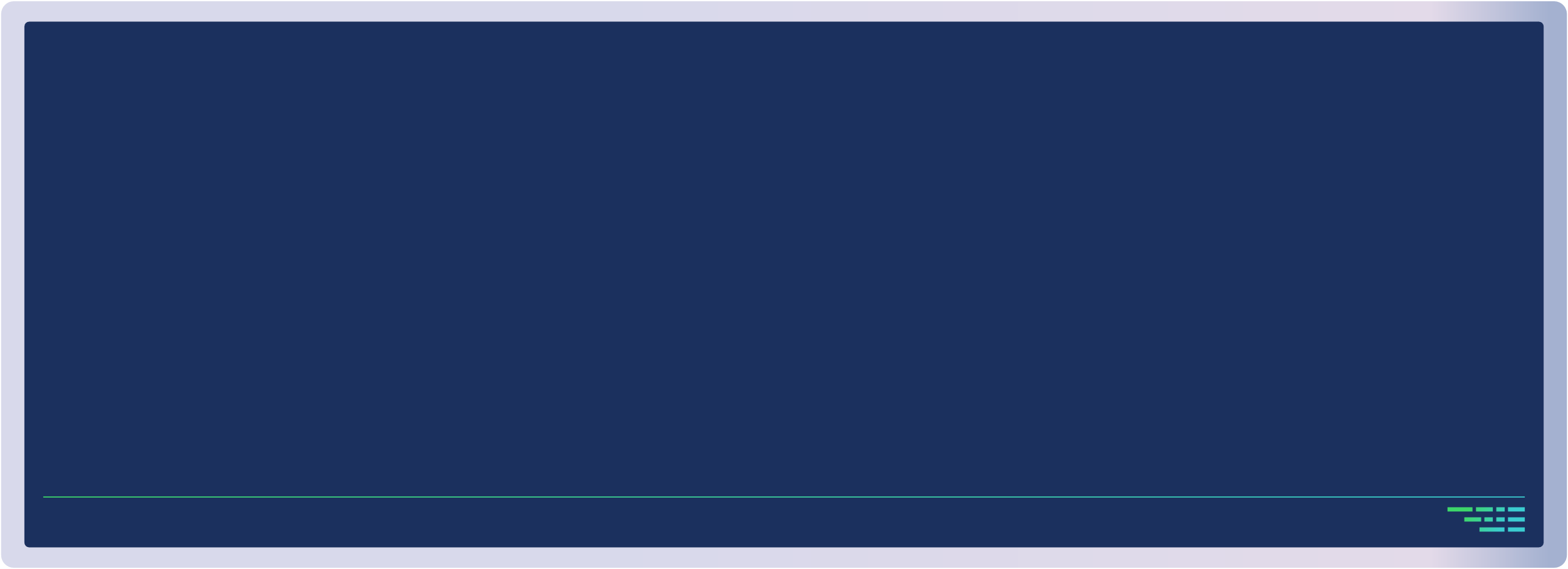 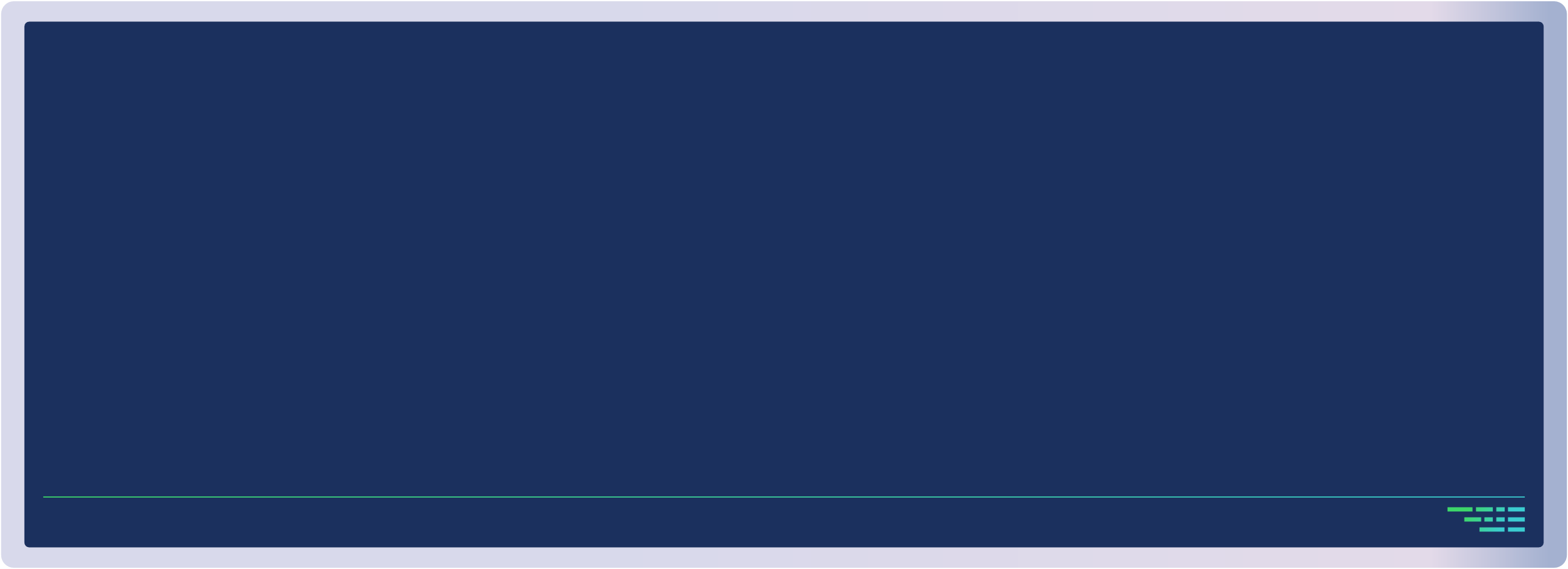 SSD対応
TBW/DWPD
クラウド対応
Unified
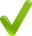 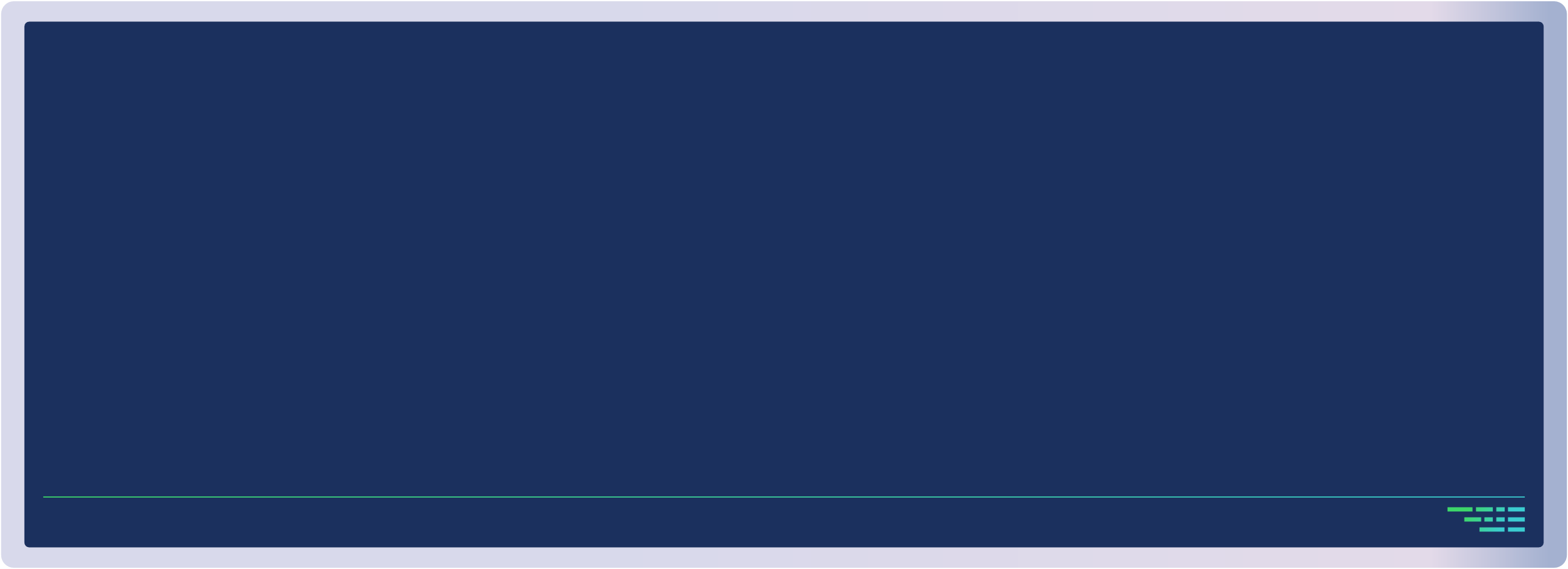 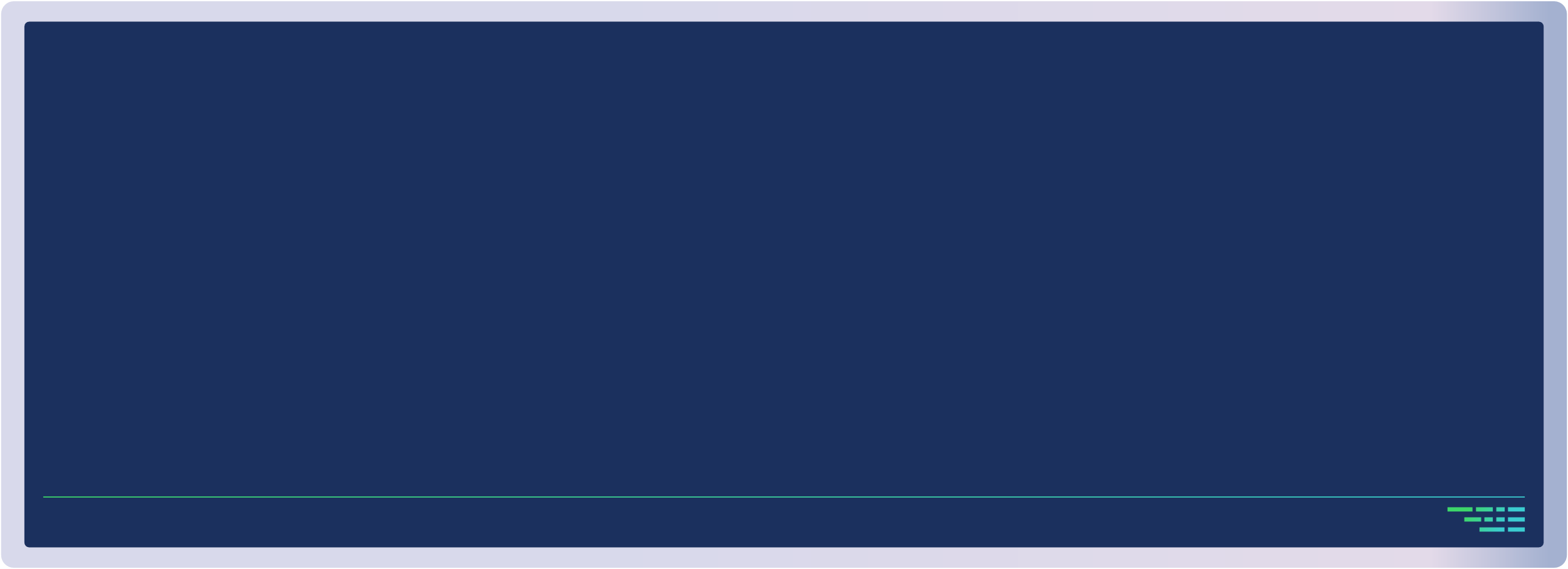 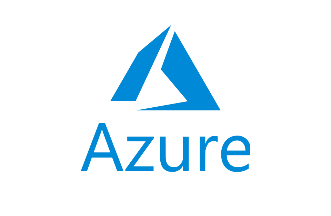 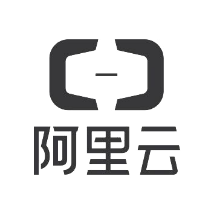 65,536
スナップショット
仮想化対応
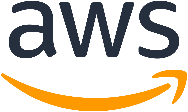 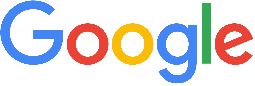 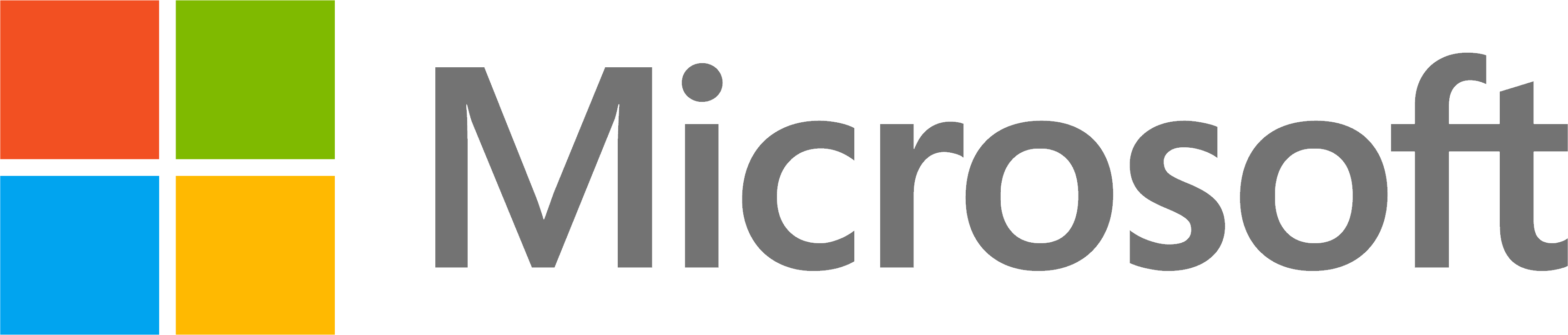 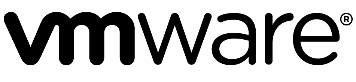 QuTS hero : ハイライト
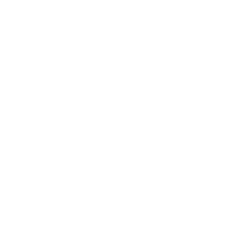 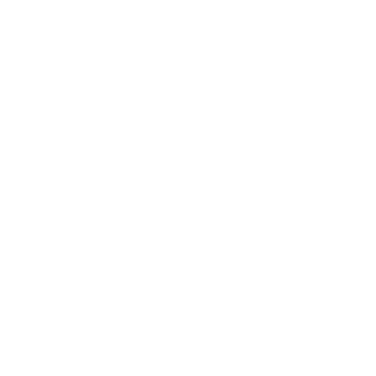 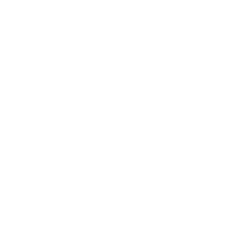 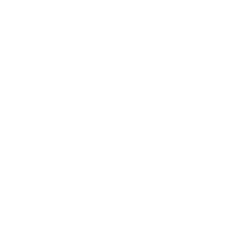 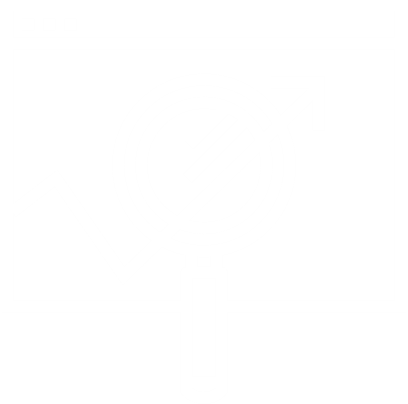 安定性と拡張性
データ保護
データ効率
アプリ
データの整合性
インライン圧縮とインライン重複排除により、ストレージをより有効に活用することができます。
ZIL & L2ARC
書き込み結合
プールオーバープロビジョニング
ネイティブの ZFS スナップショット機能により、保証されたスナップショットの柔軟な定義が可能
ほぼ無制限の 65,536 個のスナップショット (フォルダー/LUN をサポート)
SnapSync
より多くの RAID タイプが利用可能
WORM (write once read many)​
QuTS heroは、ファイル システム チェック（FSCK）を必要としなくなりました。ZFS ミラー レイヤ、COW（書き込み時のコピー）により、データの整合性を維持できます。
エンタープライズ レベルの安定性を実現する ECC RAM 対応モデルを提供
SSD/HDDの寿命予測サービスを提供
PB レベルのストレージ スペースに簡単に拡張できます。
すべてのアプリ、VM、コンテナをサポートします。vRouter/ vFirewallを簡単に導入でき、nginx/ httpd/ mangoDB/ redis/ ShadowSocksなどの人気パッケージが利用可能です。
Chapter
01
データ効率
強力なデータ削減
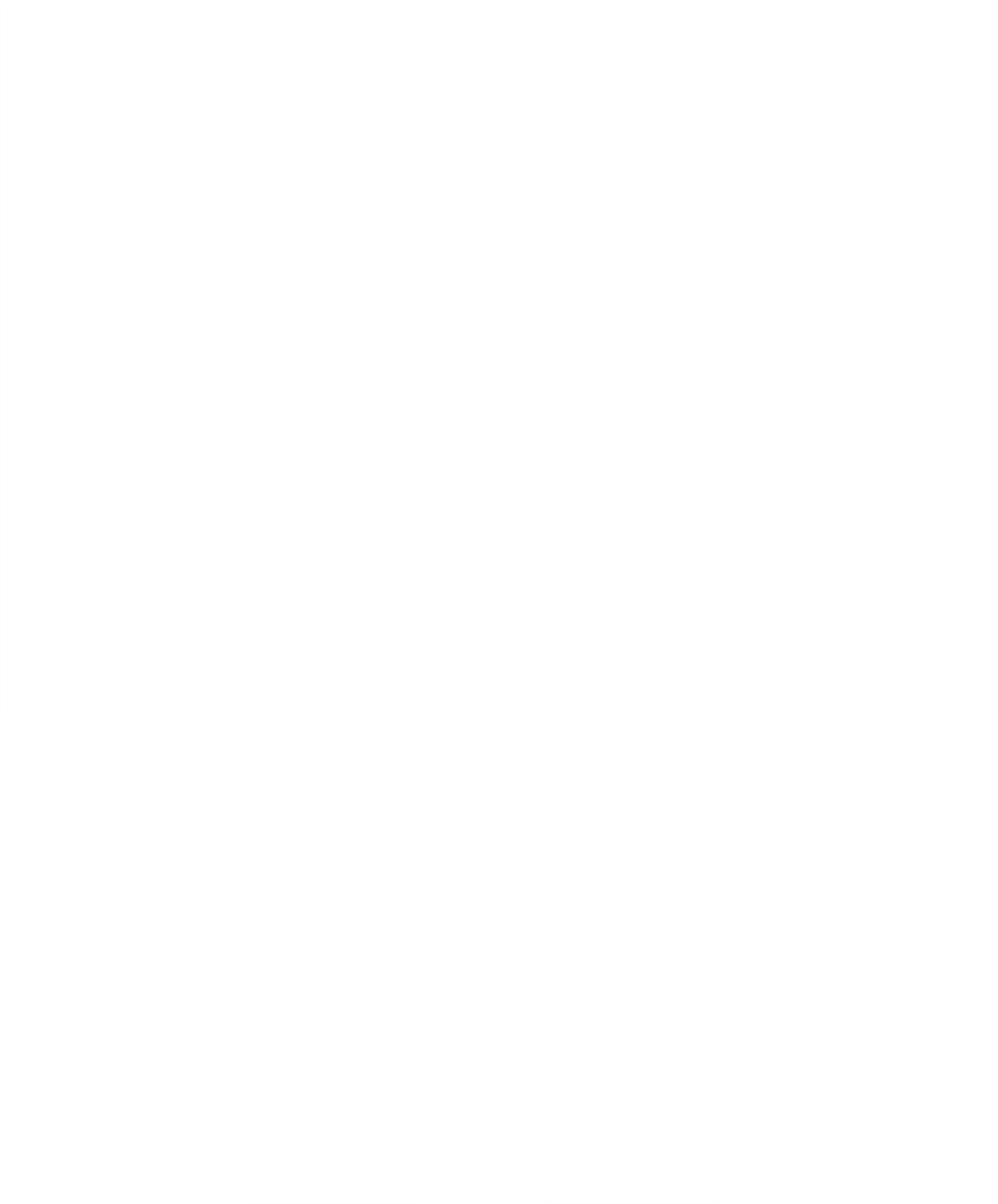 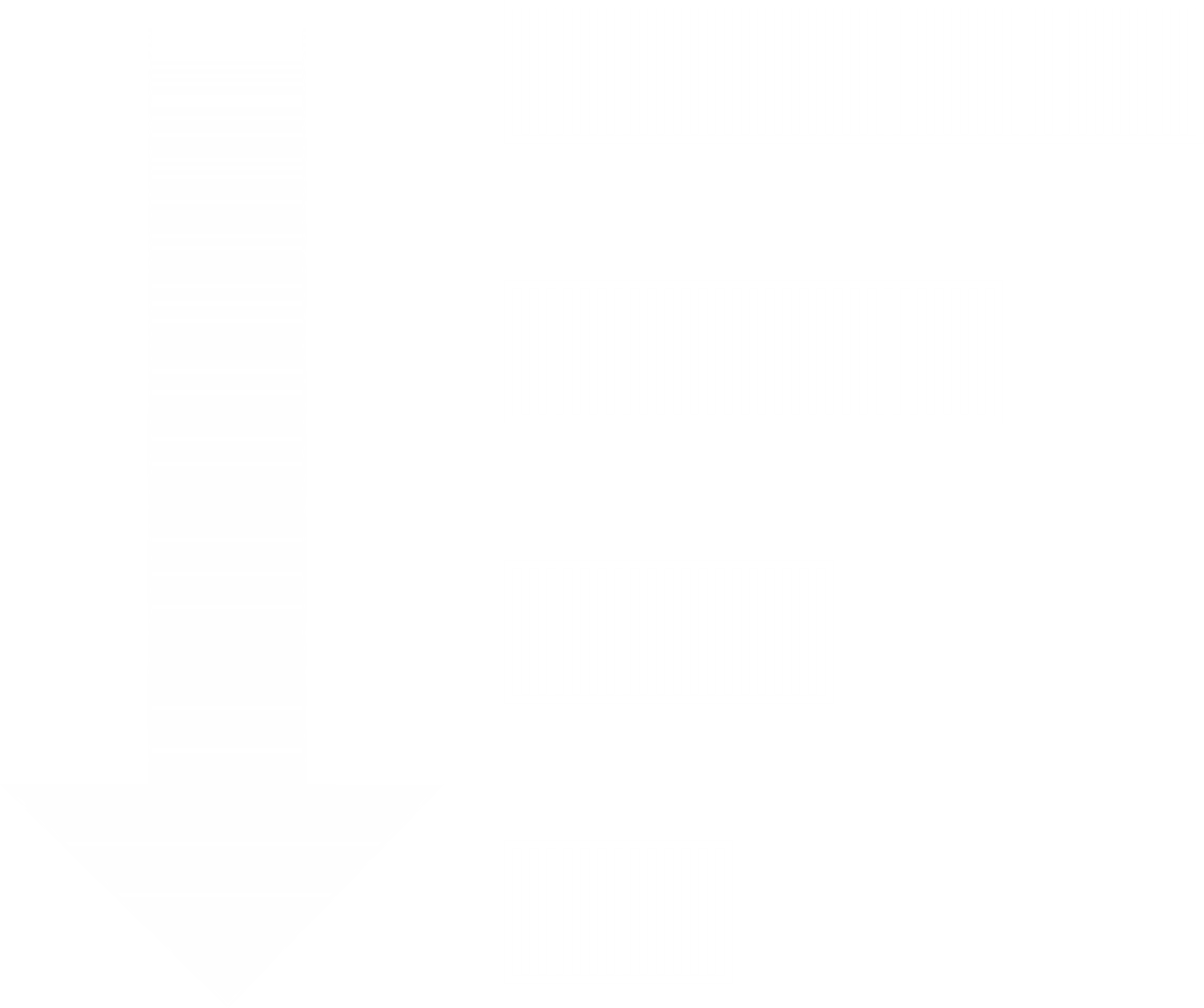 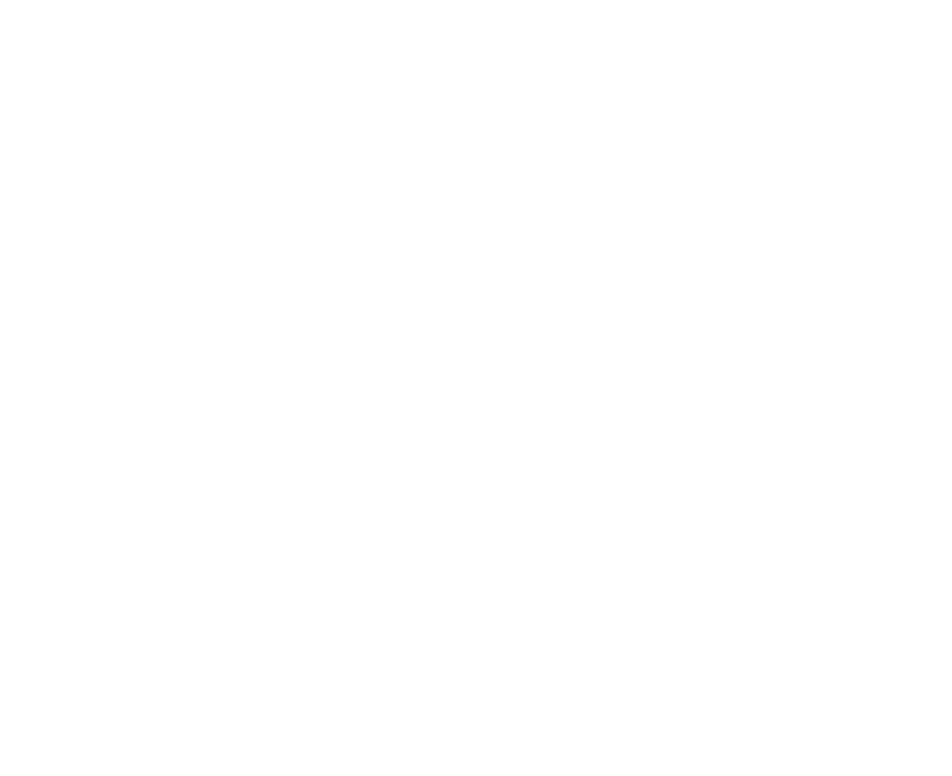 Thin 共有フォルダ / 
Thin LUN 
シンプロビジョニングをデフォルトとし、利用ニーズに応じて動的にサイズを調整可能。これまでにない効果的なスペース利用を実現します。
インライン データ圧縮

インライン圧縮は、物理的なストレージスペースを節約し、I/O帯域幅とメモリ使用量を向上させ、システム全体のパフォーマンスを良好にします(オフィスドキュメント等圧縮率が高いファイルが中心の場合)
インライン データ重複排除


インライン重複排除はブロックベースで、データがストレージへの書き込み時に実行されます。これにより、ストレージの使用量が大幅に最適化され、ストレージの容量要件が大幅に削減されます。
書き込みを減らす = SSD の耐久性を高めること
書き込み時のインライン処理でのみ実施
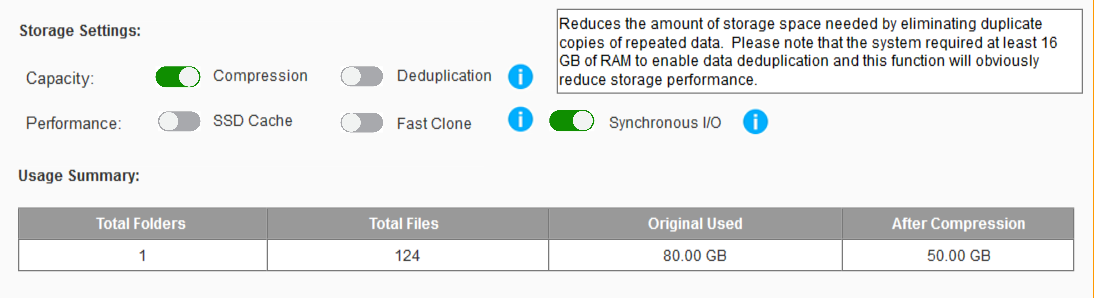 インライン重複排除圧縮機能を備えた
ZFS ファイル システム
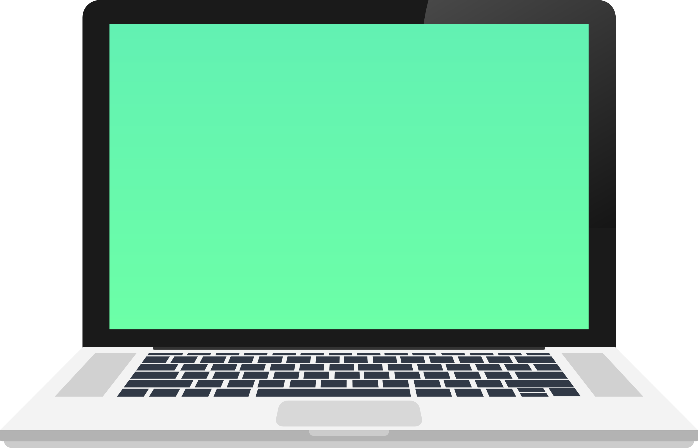 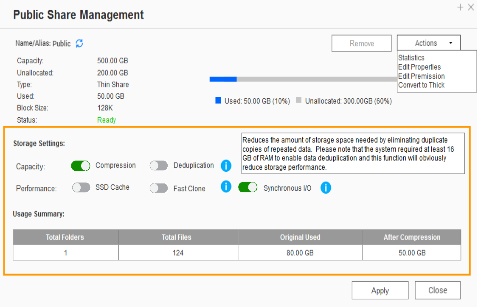 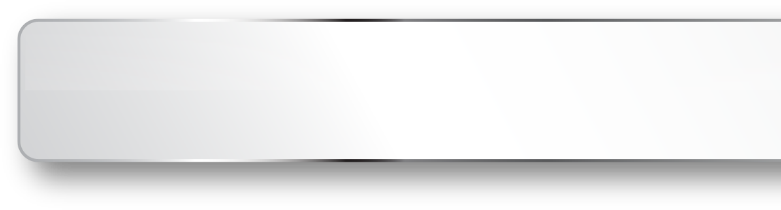 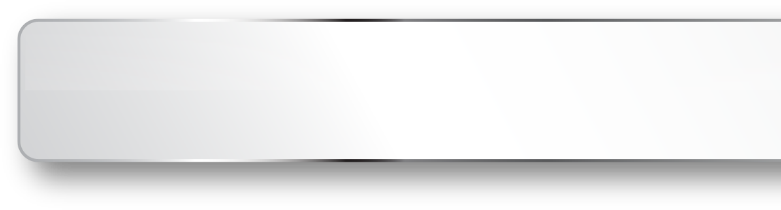 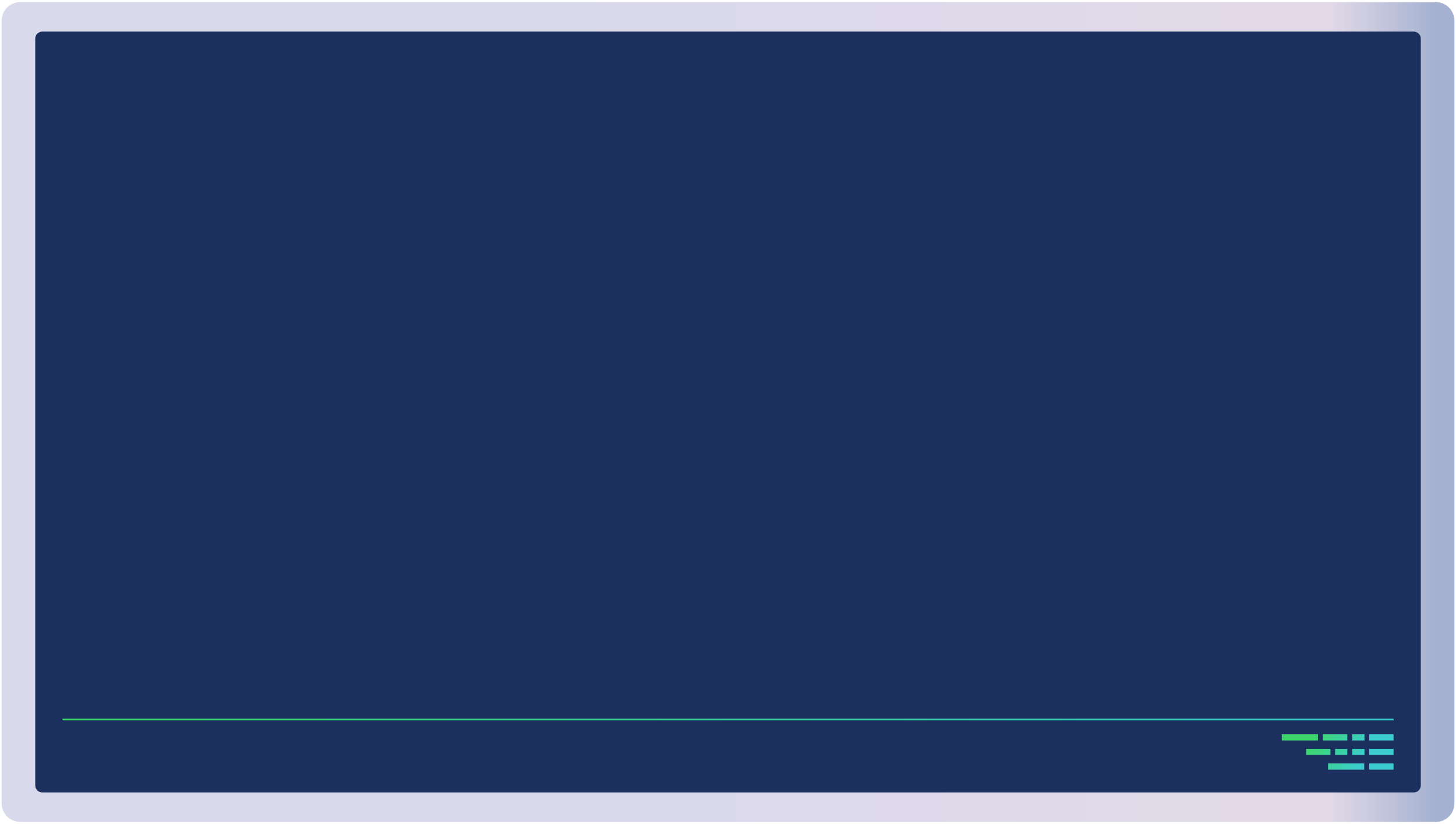 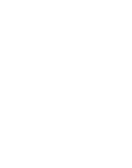 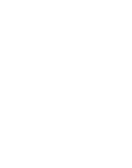 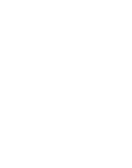 SSD Pool
SSDに直接書き込む必要があるデータサイズやパターンを減らすことができるので、オールフラッシュやSSDのストレージとの組み合わせに最適です。
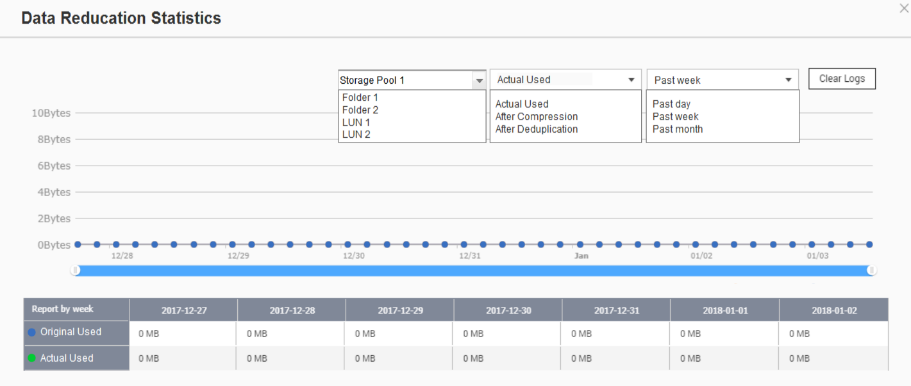 A
B
C
D
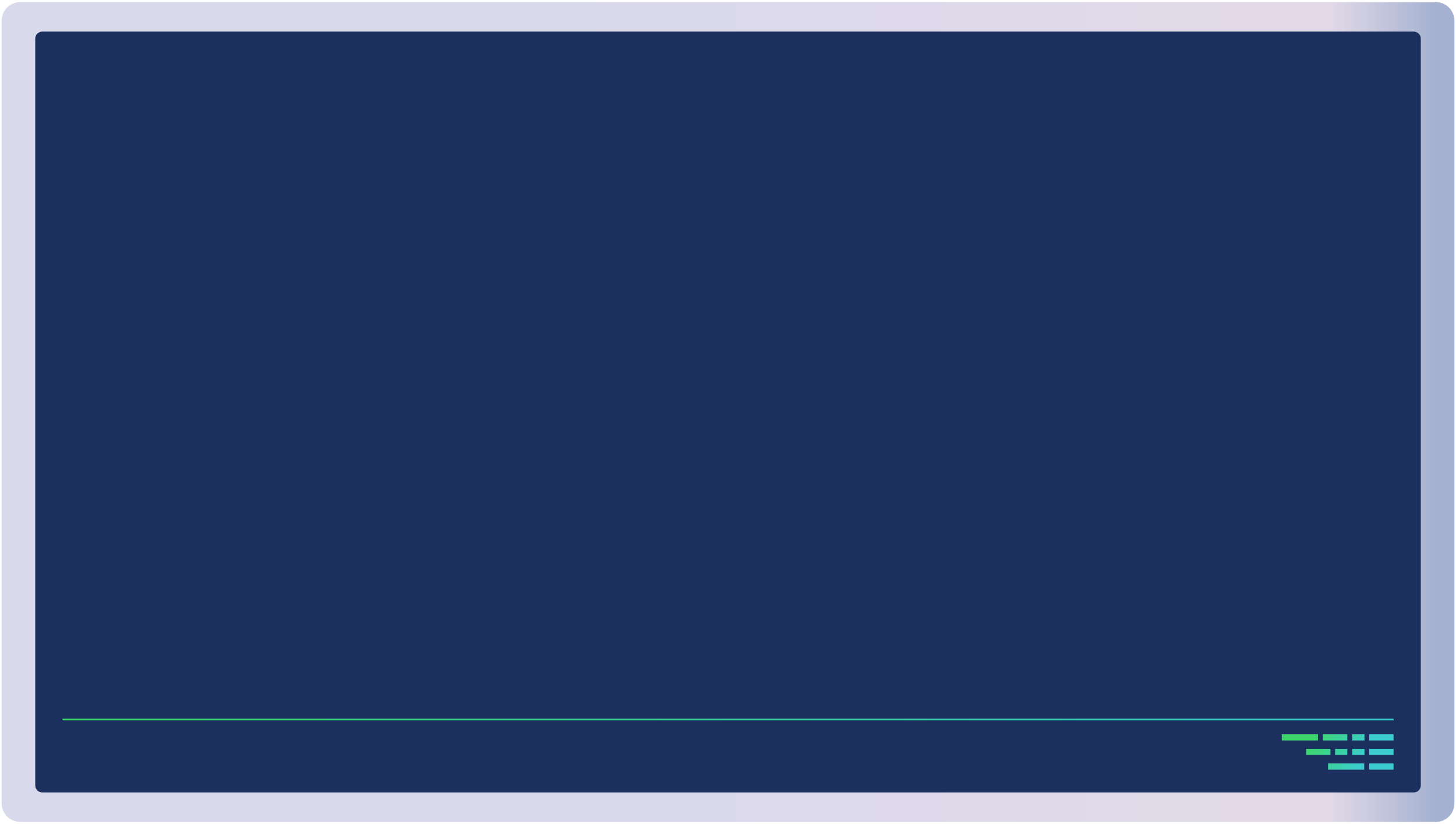 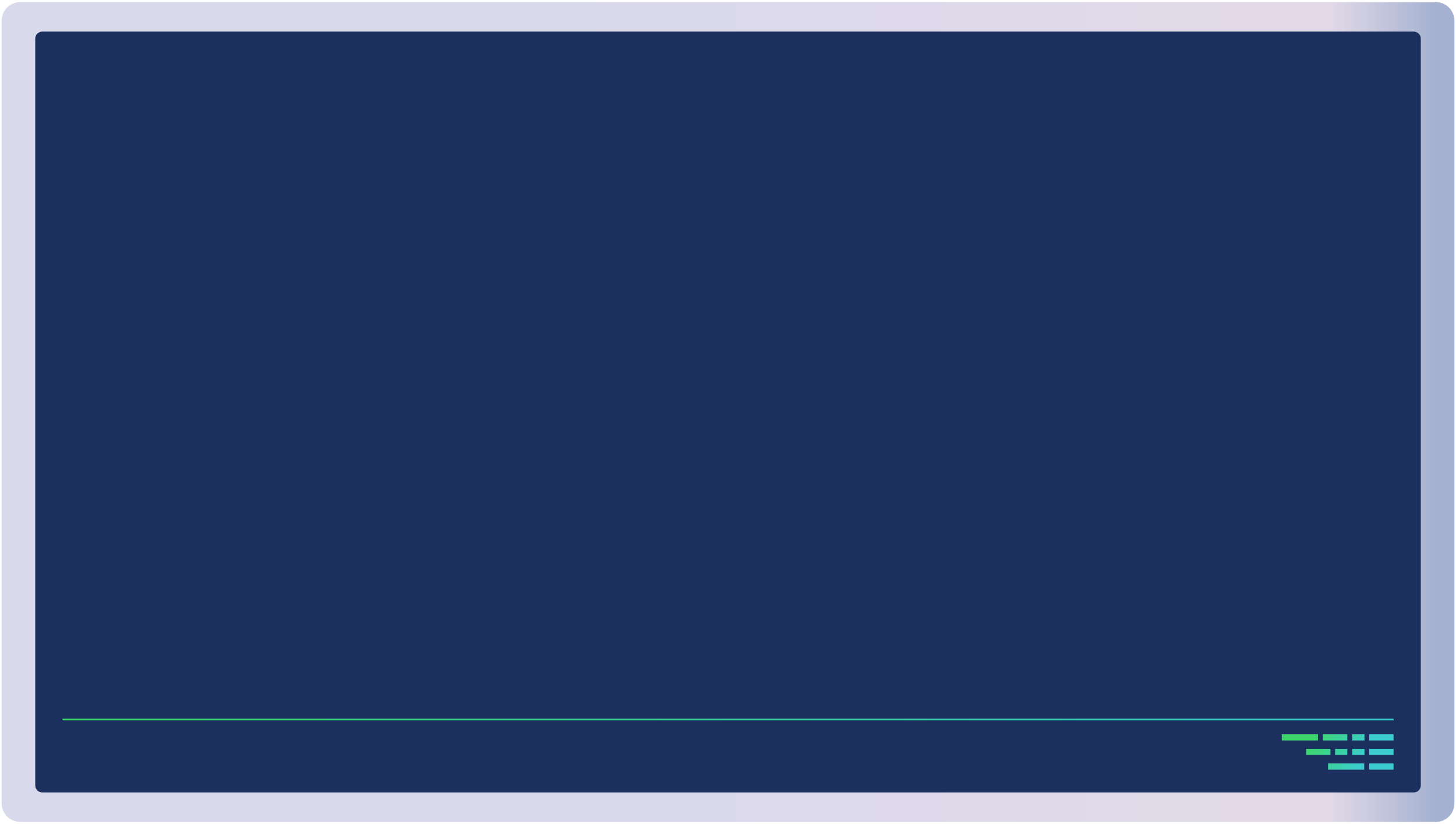 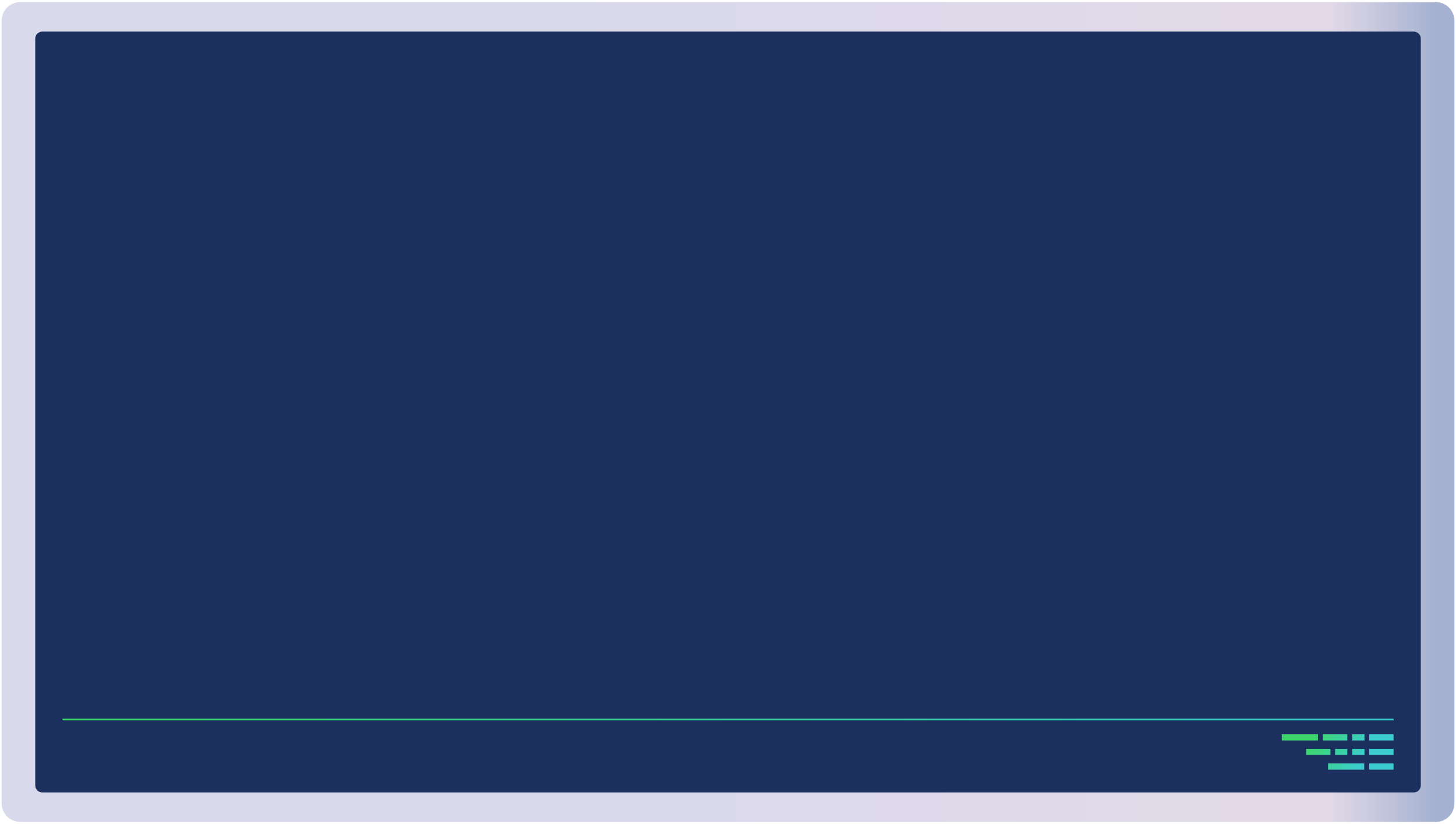 D
C
A
B
書き込み
A
B
C
D
Deduplicated Data
Original Data
B
A
C
D
A
B
C
D
重複排除の要件: 
最小 16 GB の RAM
64GB 以上の RAM を推奨
Compressed Data
可能な限りシーケンシャルに
ドライブに書き込み
圧縮
重複排除
電力損失時の保護を提供 : L2ARCキャッシュとZIL
レイヤー2 Adaptive Replacement Cache
: (L2ARC) ​
SSD 読み取りキャッシュに最適
大規模な「ハイブリッド」キャッシュ
読み取りパフォーマンスの強化


ZFS Intent Log: (ZIL)
SSD 書き込みログに最適​
書き込みデータの整合性 (COW)
データ書き込みに対する電力損失保護を提供
RAM Read Cache
SSD write journal
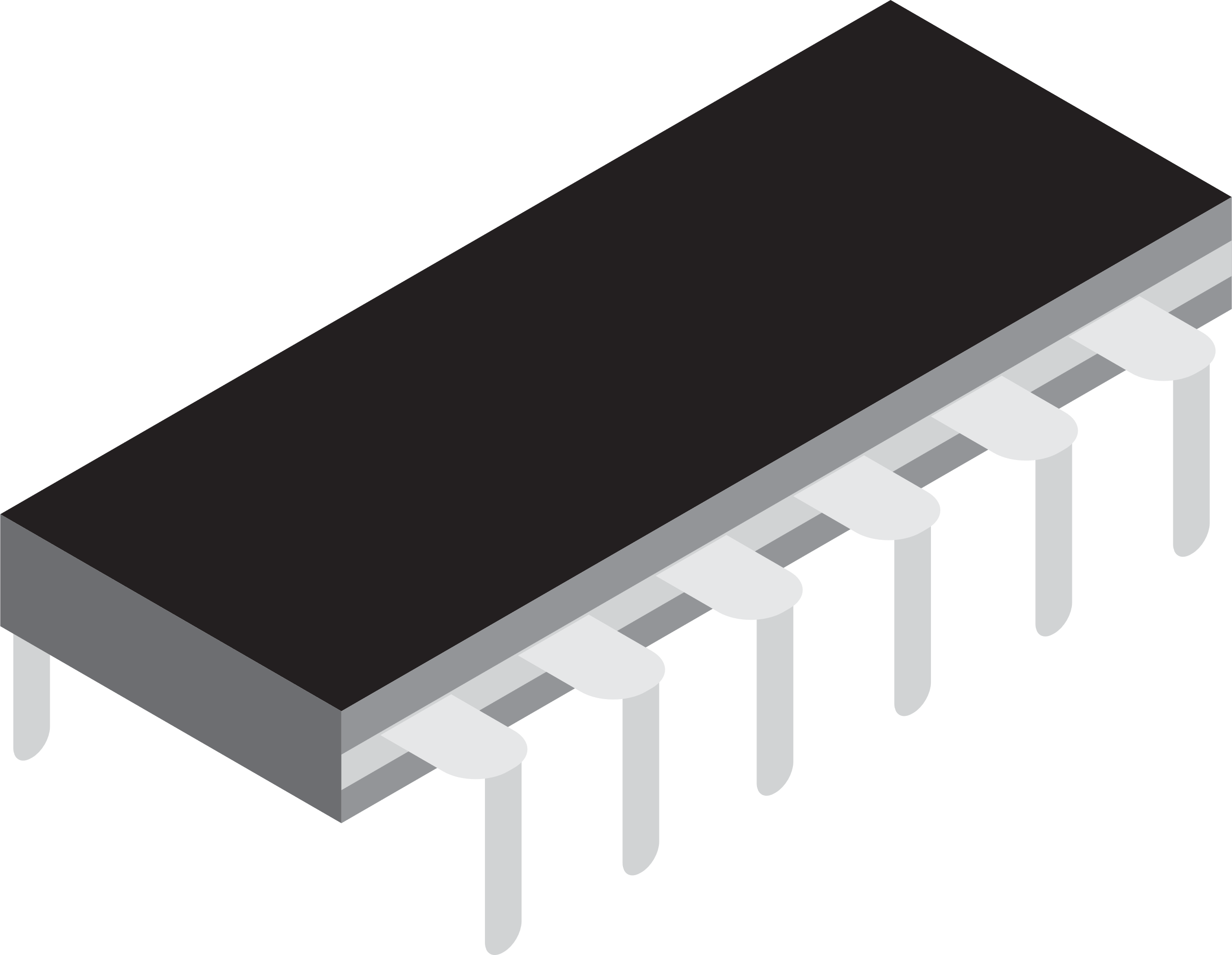 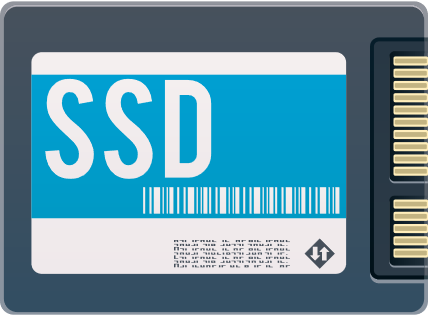 RAID 1
Mirror
ARC
SSD Read Cache
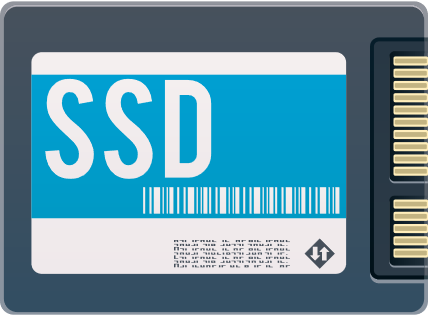 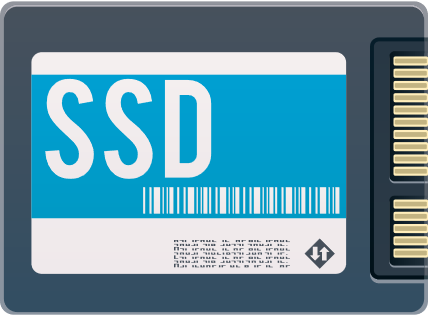 ZIL
L2ARC
Disk
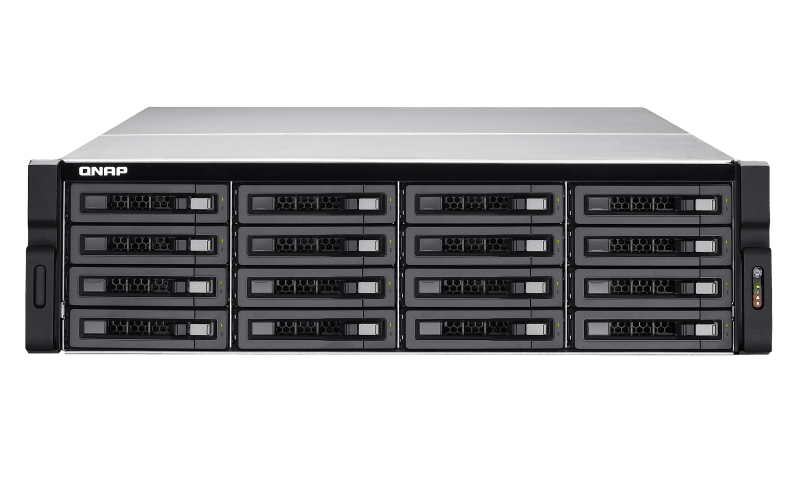 Storage Pool
Write Coalescing : ランダムアクセスを改善します
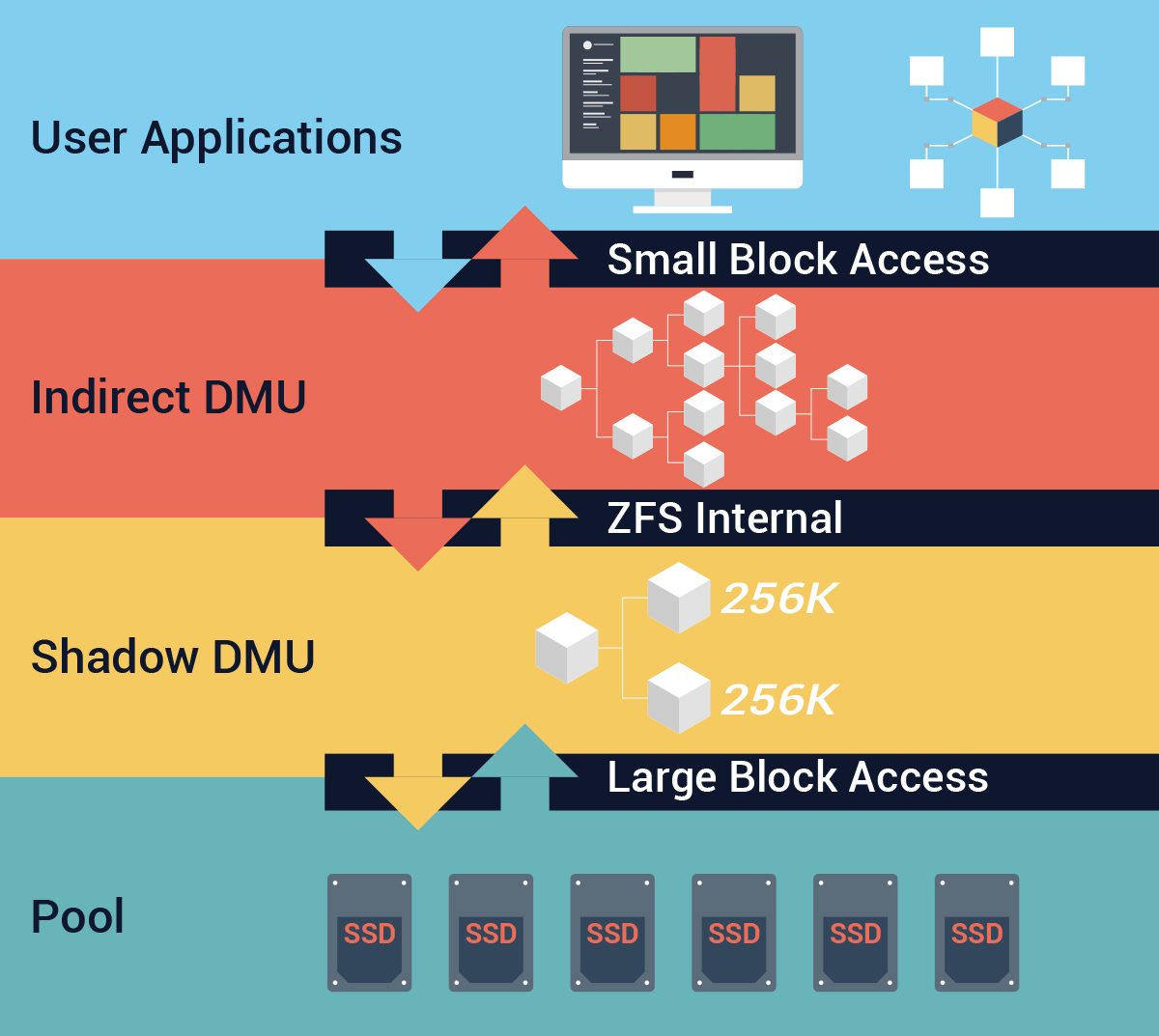 QNAP独自のWrite Coalescingアルゴリズムにより、すべてのランダム書き込みをシーケンシャル書き込みに変換し、I/Oを削減します。
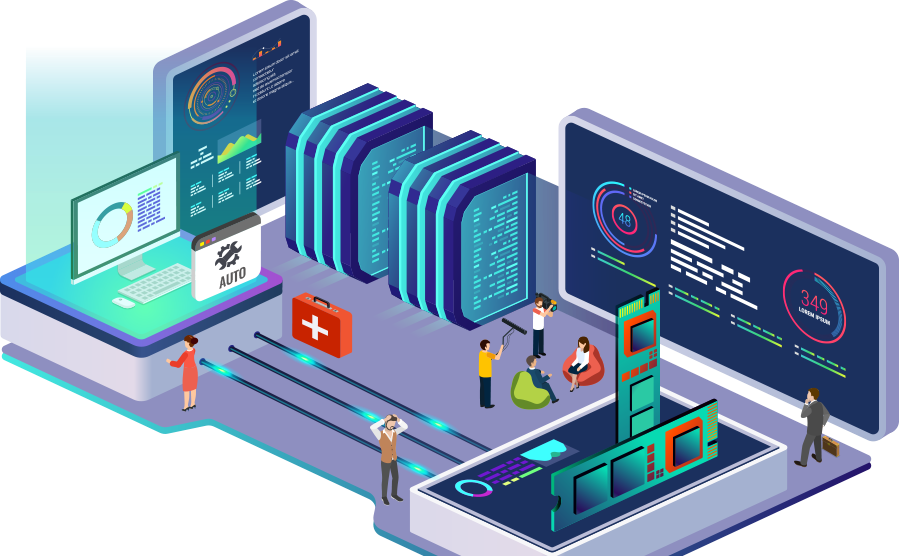 プールオーバープロビジョニング: 断片化されたプールのパフォーマンスを向上させます（HDDに大きなブロックが書き込まれた場合）
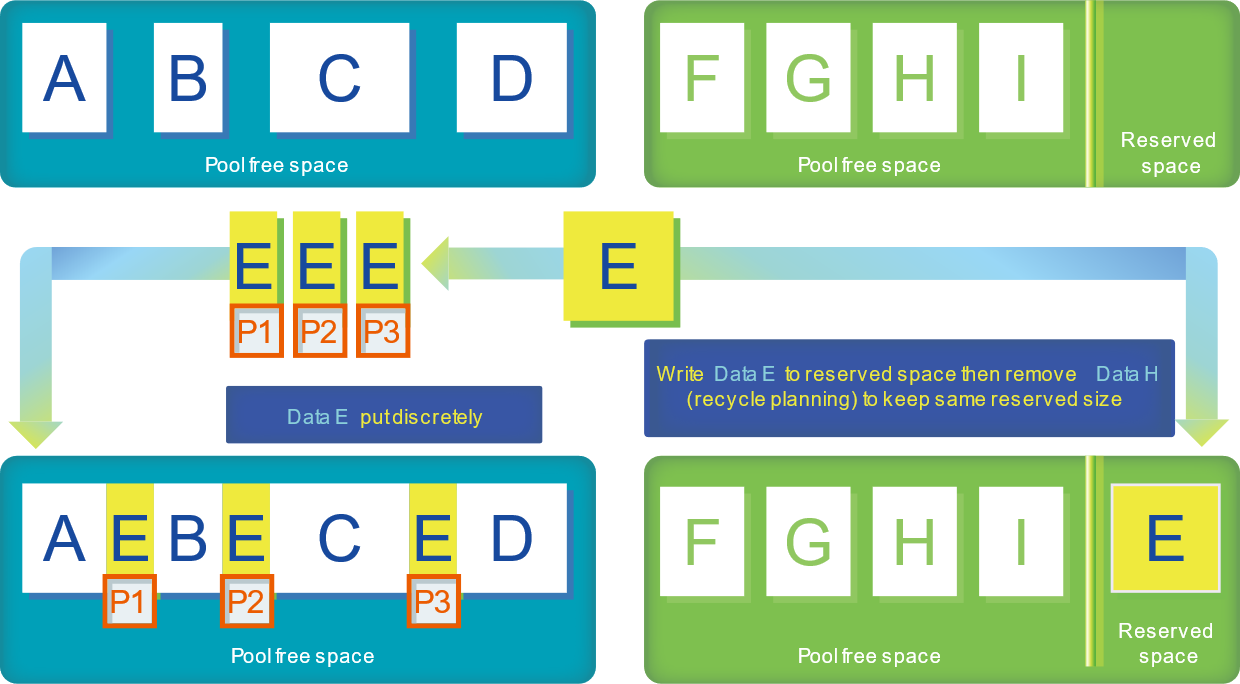 w/o OP
w/ OP
プールのオーバープロビジョニング: 断片化されたプールのパフォーマンスを向上させます（HDDに大きなブロックが書き込まれた場合）
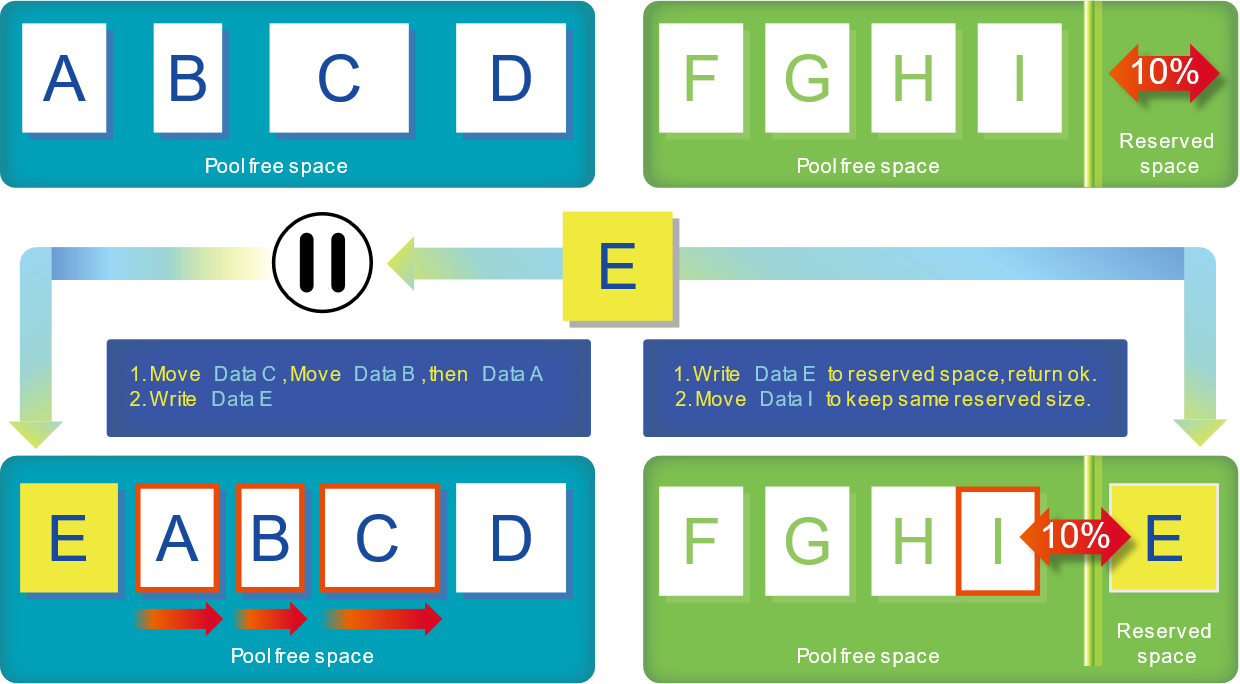 w/o OP
w/ OP
マルチエディターによる共同作業をサポート
QSW M1208 12 ポート 10GbE マネージド スイッチ
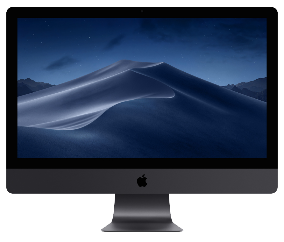 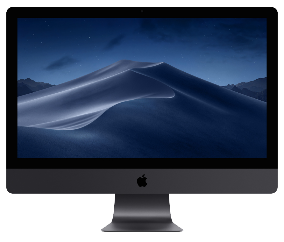 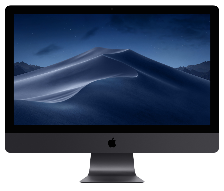 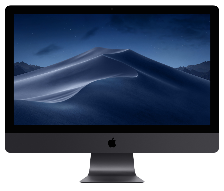 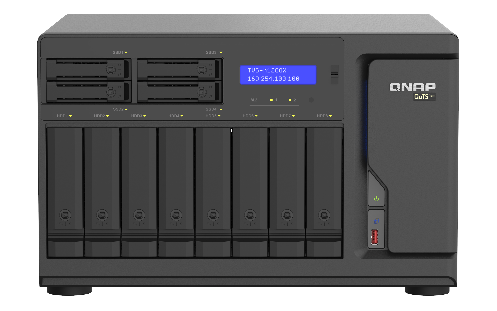 LACP
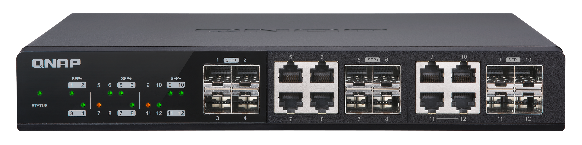 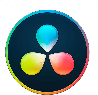 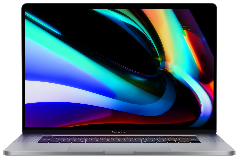 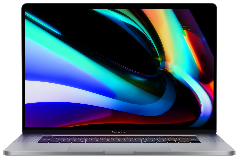 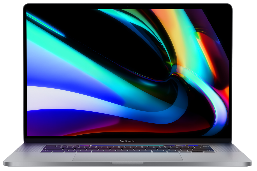 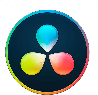 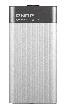 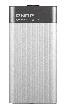 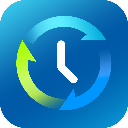 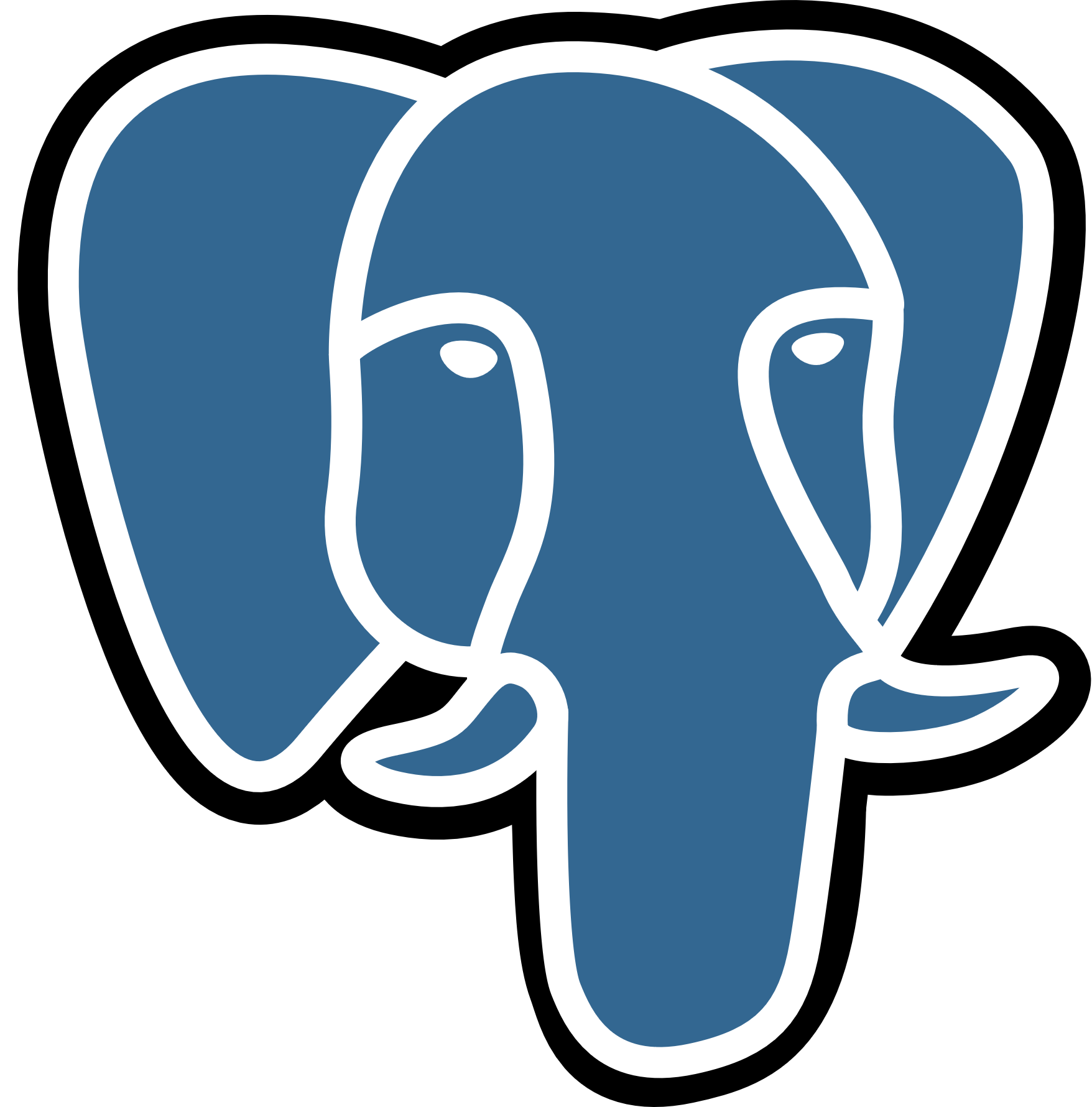 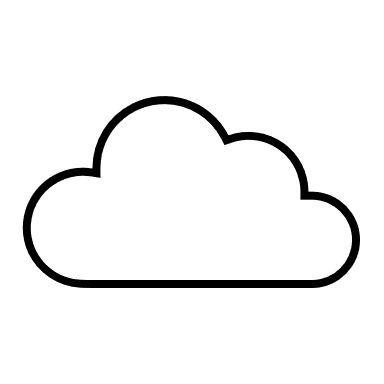 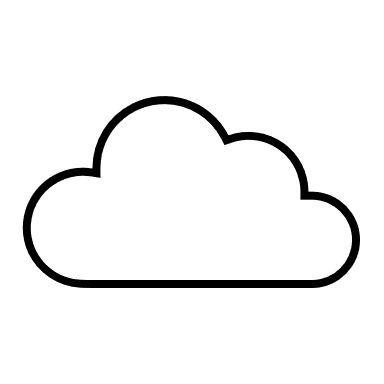 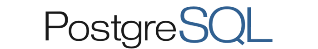 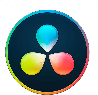 TVS-h1288X
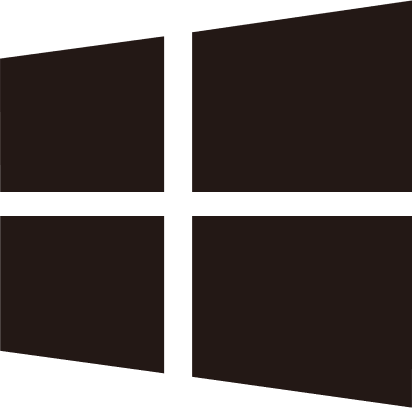 バックアップ (重複排除と BBR を使用)
AWS
10G
Azure
1G
マルチユーザー共同編集
DaVinci Resolve + PostgreSQL を使用
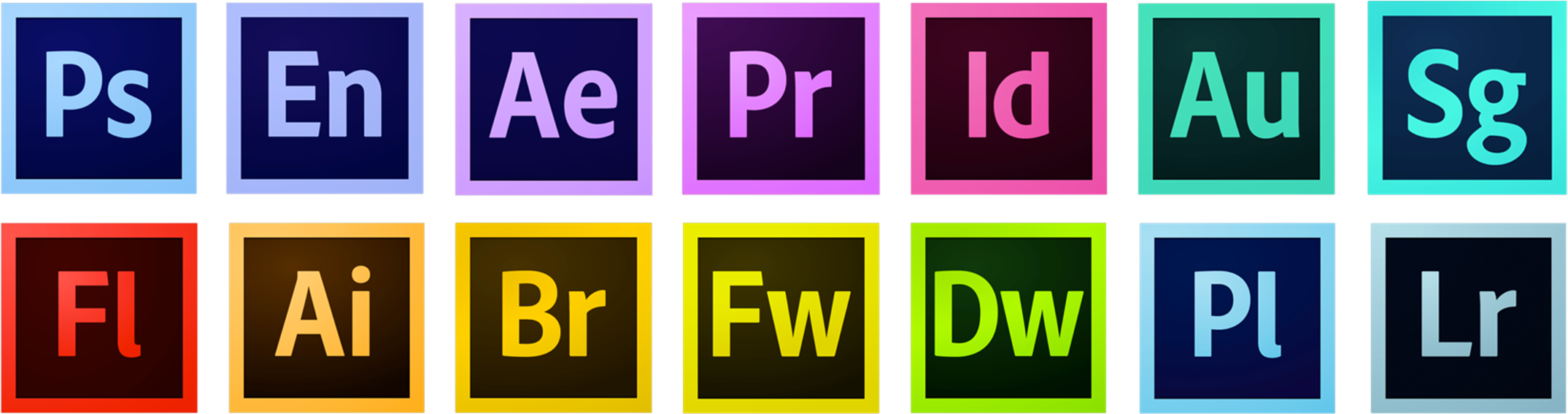 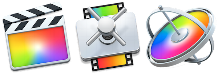 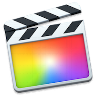 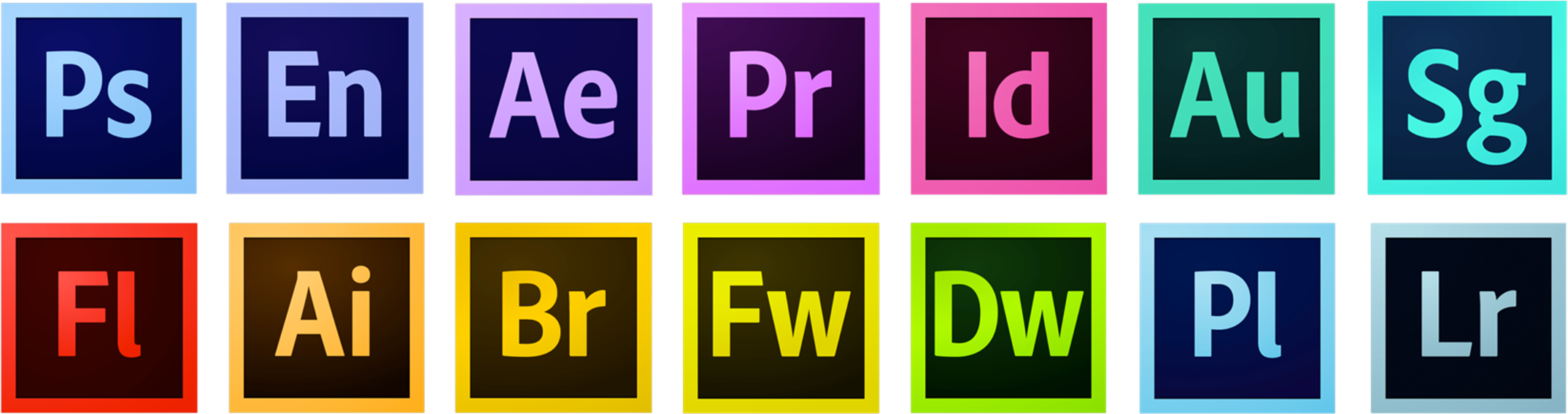 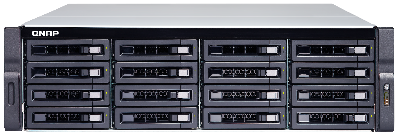 Adobe Creative Suite の
プロジェクト
FCPX およびモーション エディタの
ライブラリ
複数のユーザーがNASに直接接続しファイル共有や動画編集が可能
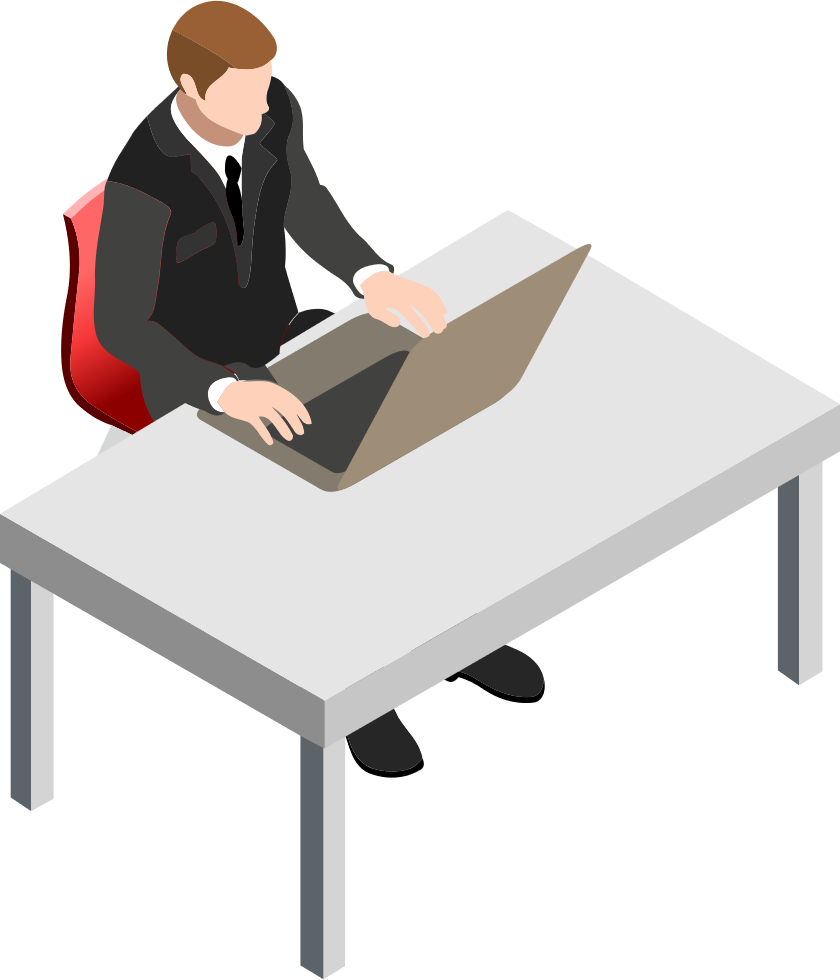 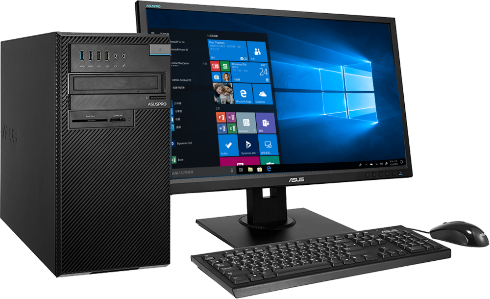 QXP-T32P 
デュアルポート Thunderbolt 3 カード
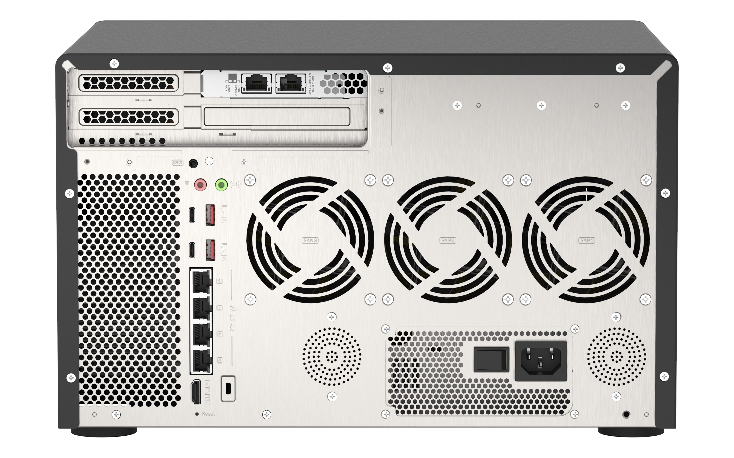 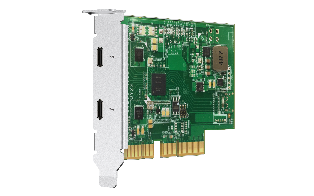 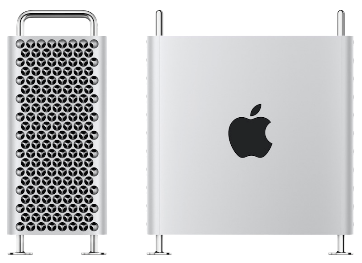 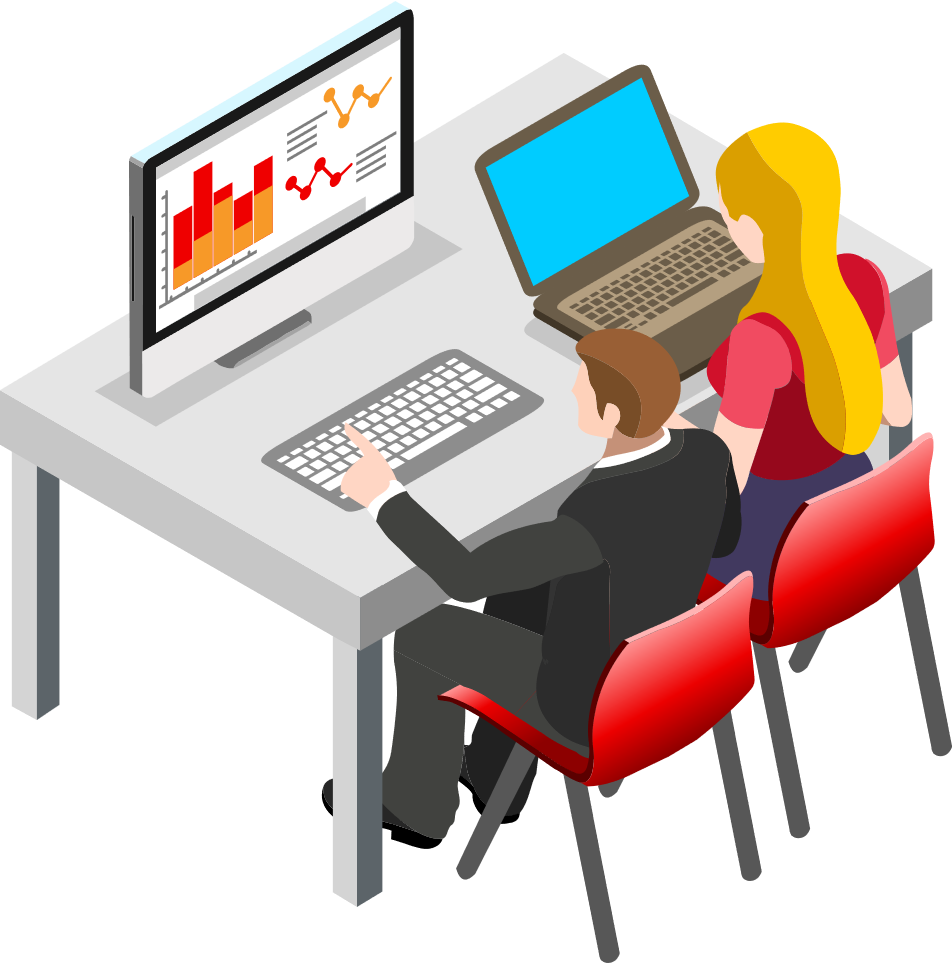 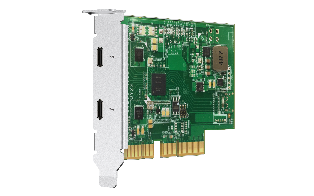 10G
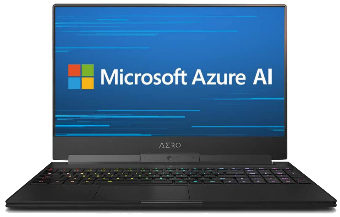 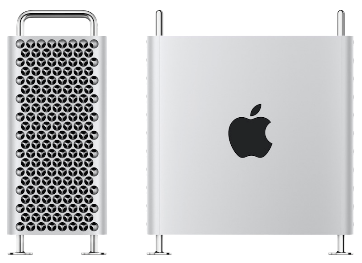 Thunderbolt 3
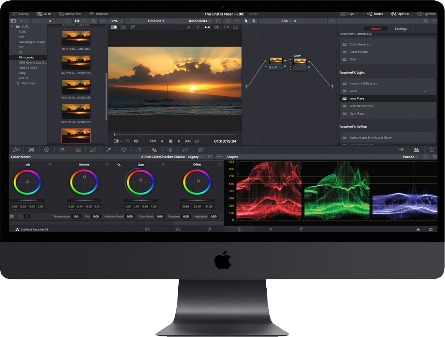 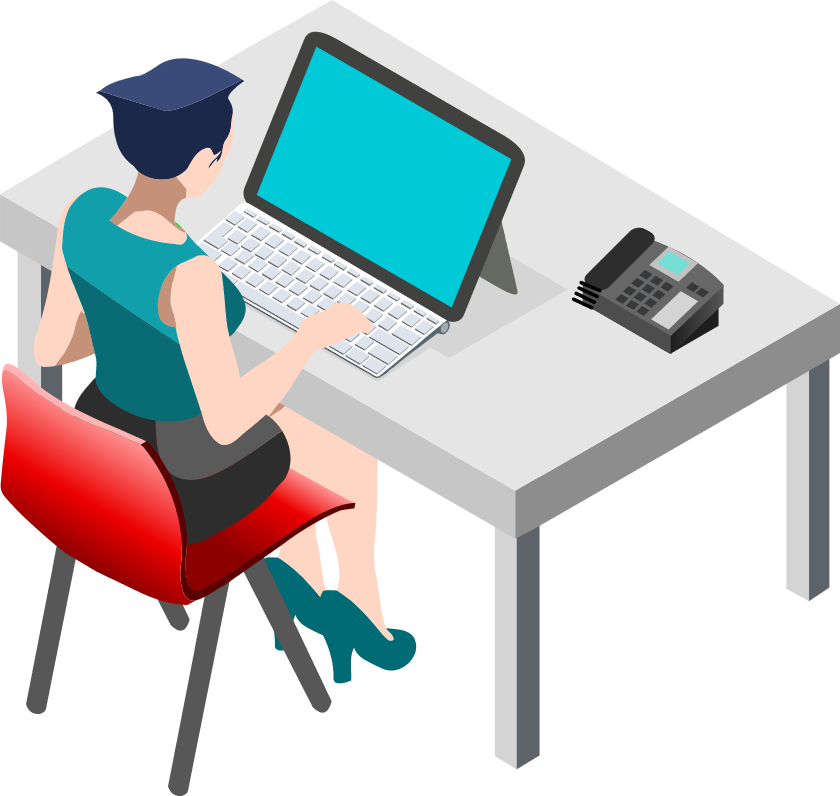 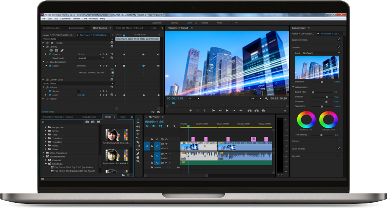 Chapter
02
データ保護
新しいRAIDでストレージプールを作成
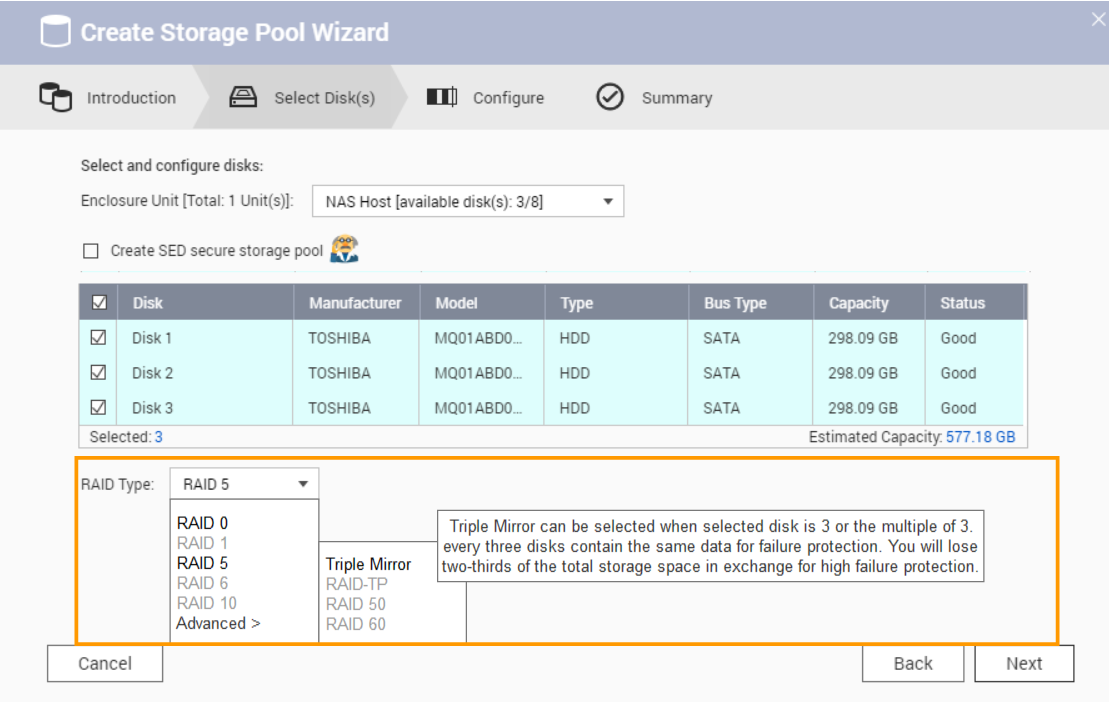 静的ボリュームは QuTS heroでは非サポート


高度なRAID タイプを利用するには、ストレージプールが必須
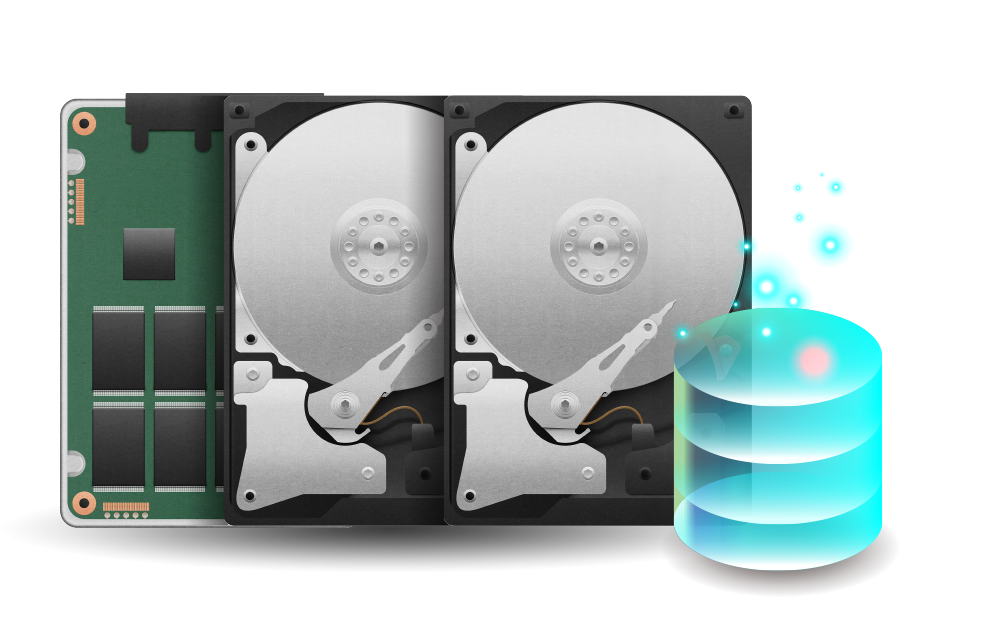 Here RAID 5 = ZFS RAIDz1, RAID 6 = ZFS RAIDz2, TP = Triple Parity = ZFS RAIDz3
より安全な RAID タイプ:トリプルパリティ & トリプルミラー
3台のハードディスクが同時に破損した場合でも、RAID上のデータが保護されます (3セットのパリティ情報の冗長許容)
3セットの同一データで冗長性を確保することで、3倍の保護性能を発揮します。
Triple Parity
Triple Mirror
Er
Dq
Cp
B1
E1
Dr
Cq
Bp
E2
D1
Cr
Bq
Ep
D2
C1
Br
Eq
Dq
C2
B2
A3
A2
A4
A3
A2
A4
A3
A2
A1
A2
Ap
Aq
Ar
A1
A1
A1
A4
Disk 1
Disk 2
Disk 3
Disk 4
Disk 5
Disk 1
Disk 2
Disk 3
Disk 1
Disk 2
Disk 3
Disk 4
Disk 5
Disk 1
Disk 2
Disk 3
容量拡張方法について(QTSと条件異なります)
QuTS heroのZFS RAID拡張方法はQTS EXT4と異なり、ディスク追加によるオンライン拡張はできません。
1～2個の空きベイ/スロットのみホットスペアとして使用可能。
複数のスロットを予約。一度にHDDを追加してRAIDを構成。複数のRAIDを構築することで全体の容量を拡張します。
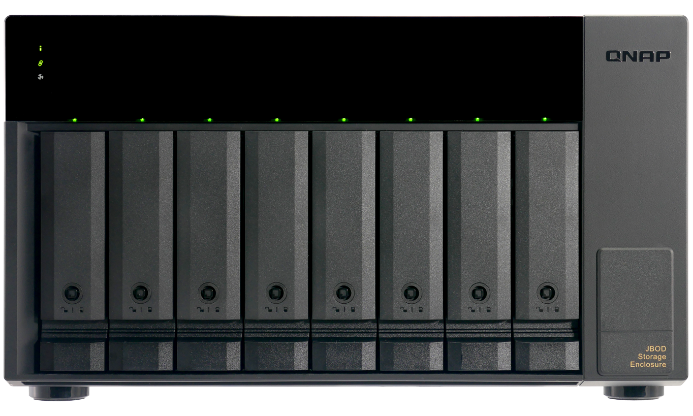 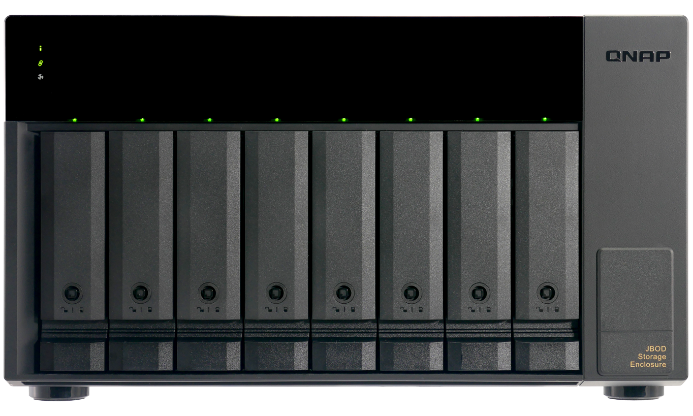 RAID 5
RAID 5 + RAID 5
将来の容量拡張のニーズに対応できるように、十分なディスク スロットを予約するか、拡張 JBOD を検討して、容量の増加に対する需要を満たす必要があります。
スナップショット保護 (65,536)
共有フォルダのスナップショット
スナップショット マネージャー は共有フォルダー毎に動作。[クローン]、[復元]、[フォルダーの復元] をサポート
LUN スナップショット
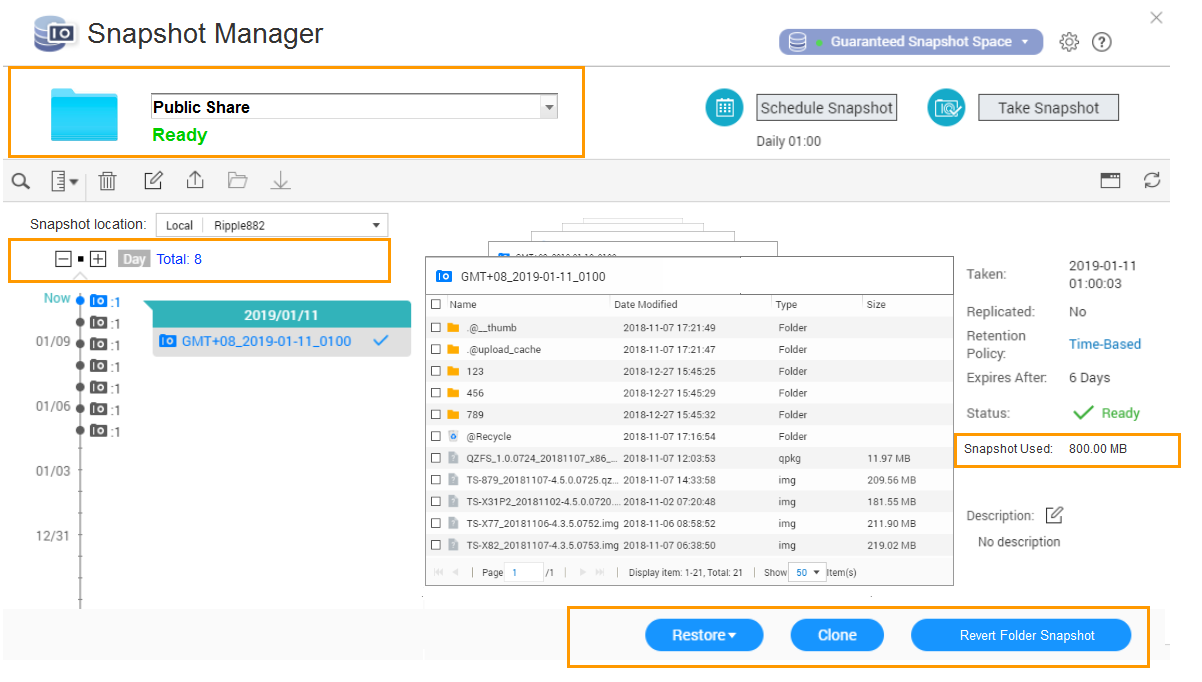 NAS 最大スナップショット
 65,536
iSCSI LUN Snapshot
Shared Folder Snapshot
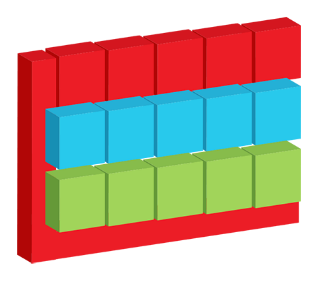 WORM (Write Once Read Many times)
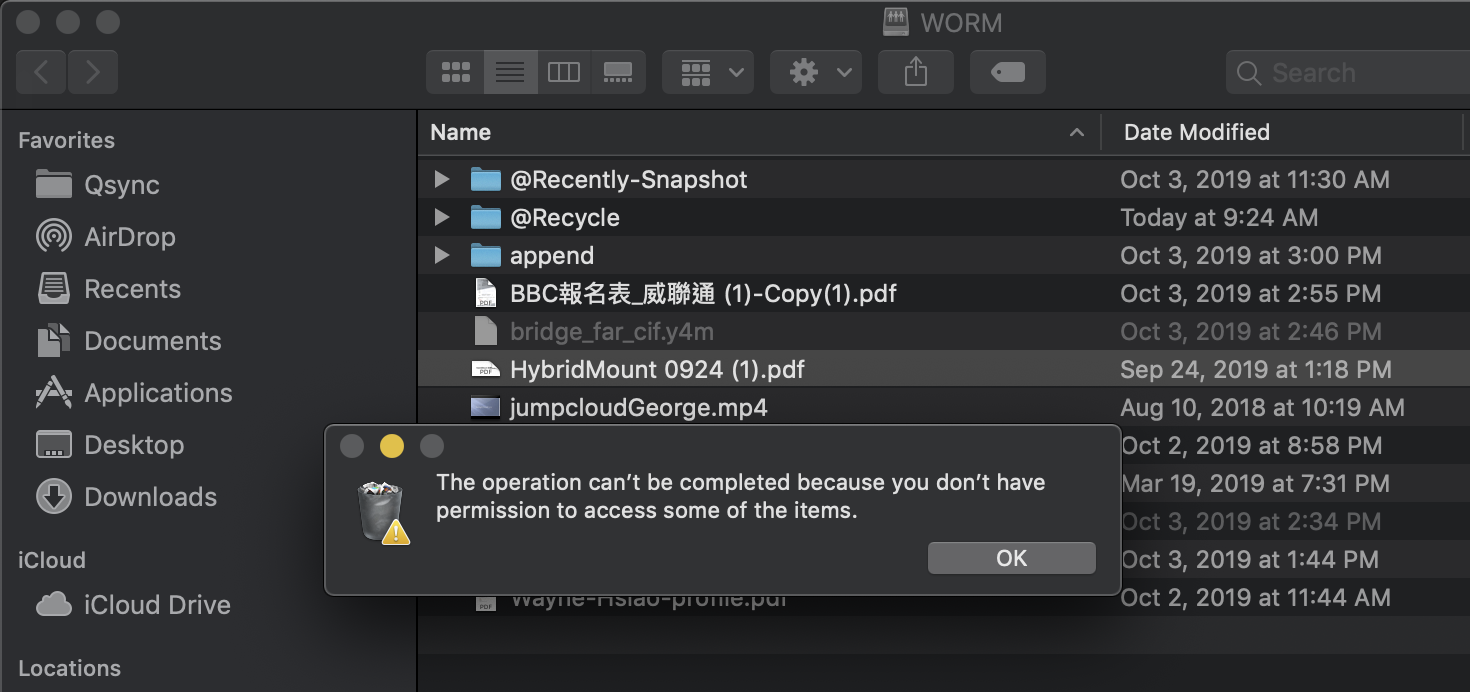 WORMは、保存データの改ざんを避けるために使用されます。この機能を有効にすると、共有フォルダー内のデータは読み込みのみ可能で、削除や変更はできないため、データの整合性が確保されます。
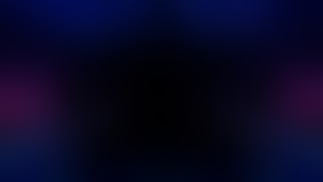 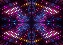 エンタープライズ モード:
QuTS hero UIまたはSSHコマンド（QCLI）で共有フォルダーを削除します。
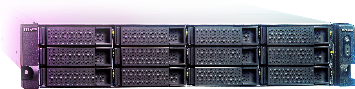 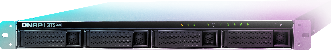 コンプライアンス モード:
データを削除する場合は、ストレージプールをオフラインにして、プールを削除する必要があります。
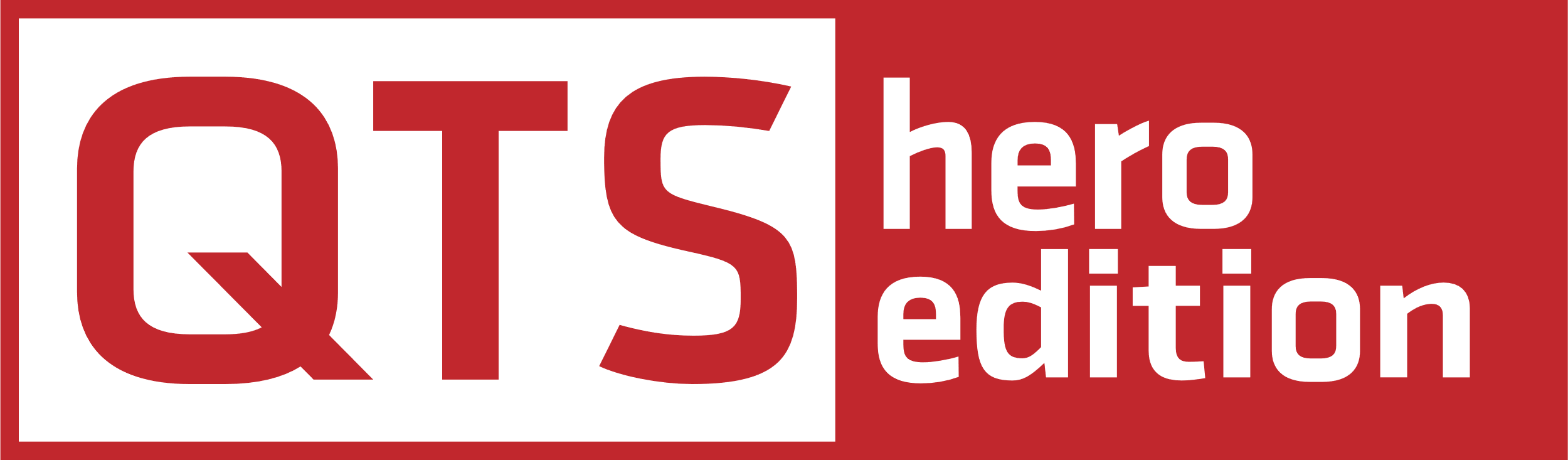 Three-layer バックアップ ソリューション: 最も完全なデータ バックアップ保護を提供します
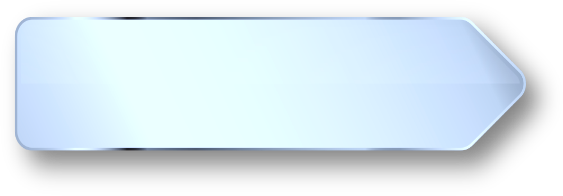 HBS 3: ファイル レベルのマルチバージョン管理
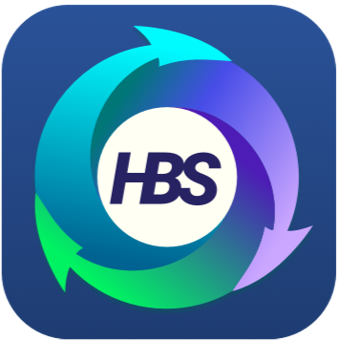 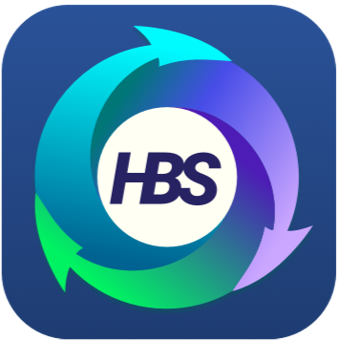 RPO: 日次 / スケジュール
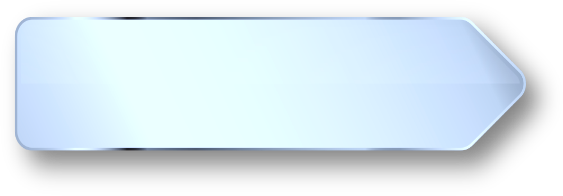 スナップショットとレプリカ:
ブロックレベル、マルチバージョン管理で、ZFSはストレージ性能に全く影響を与えることなく、最も軽量なスナップショットを提供します。
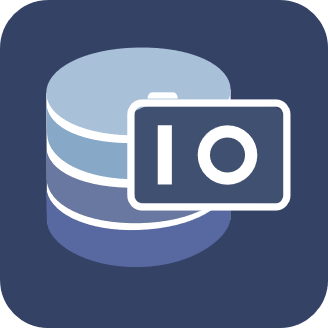 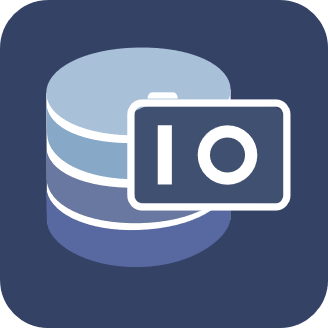 RPO: 時間単位
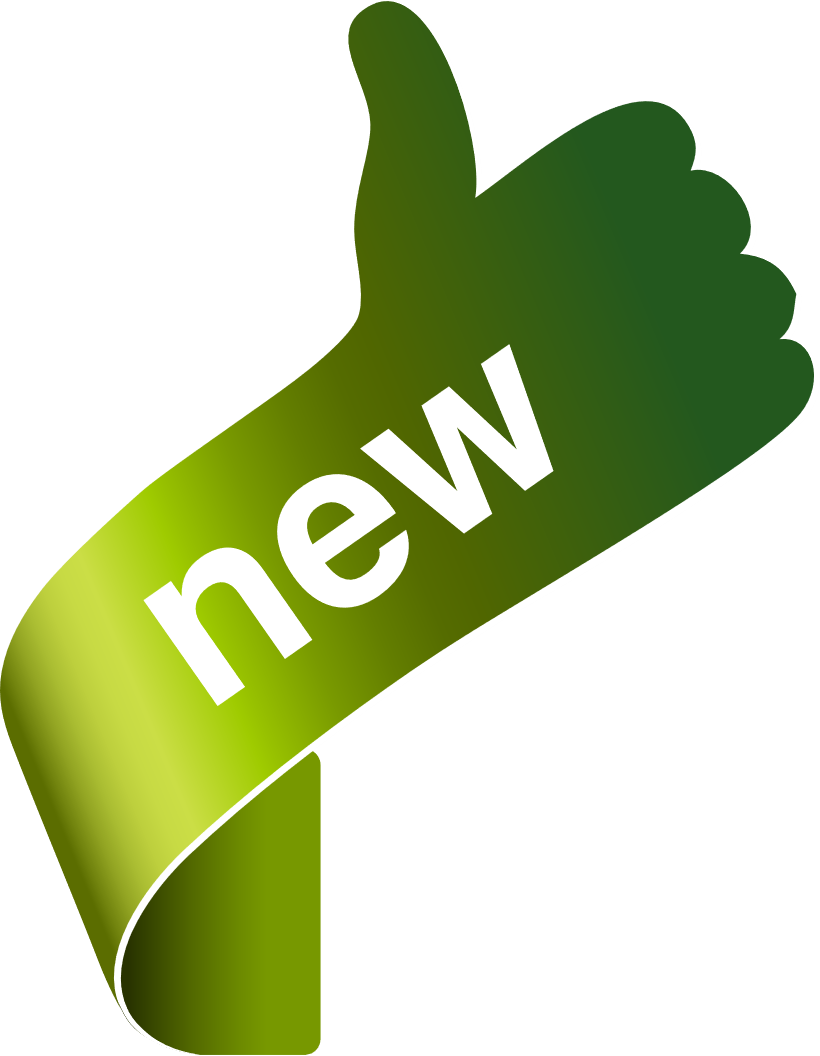 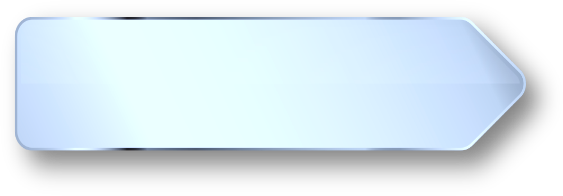 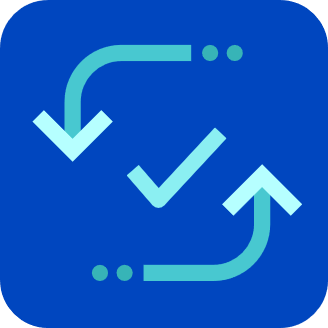 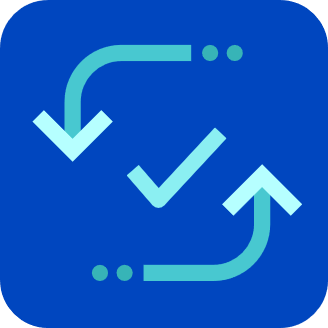 SnapSync: 
ブロックレベル、ミラーデータコピー、常に最新の状態に保ちます。
RPO: リアルタイム
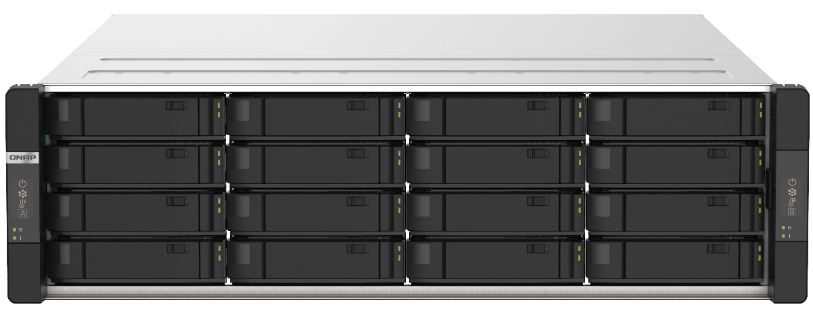 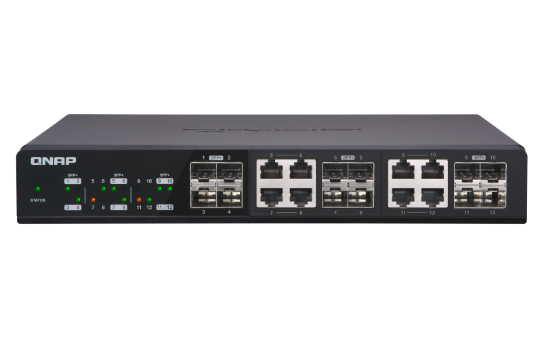 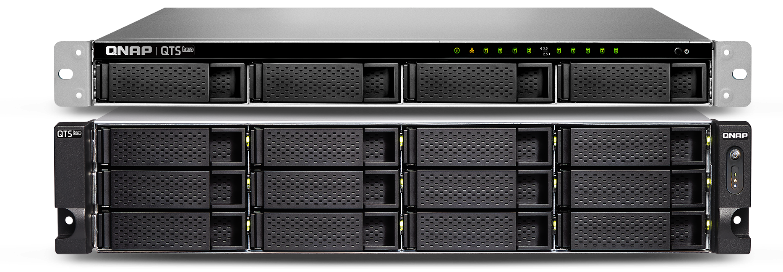 QTS 4.4.x
Chapter
03
データの整合性
データ化けは想像よりも頻繁に発生します
一見すると大丈夫そうですが…
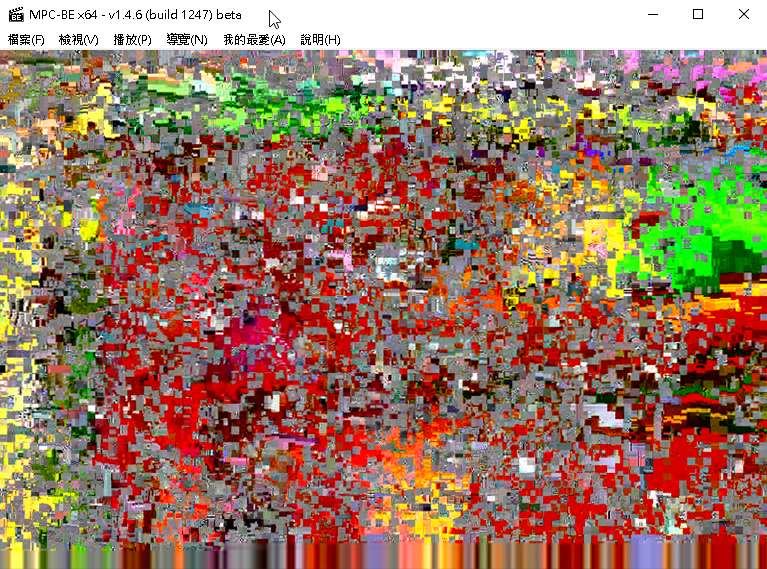 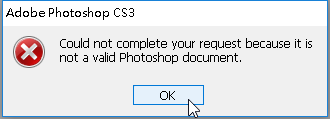 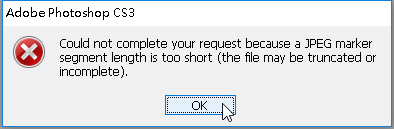 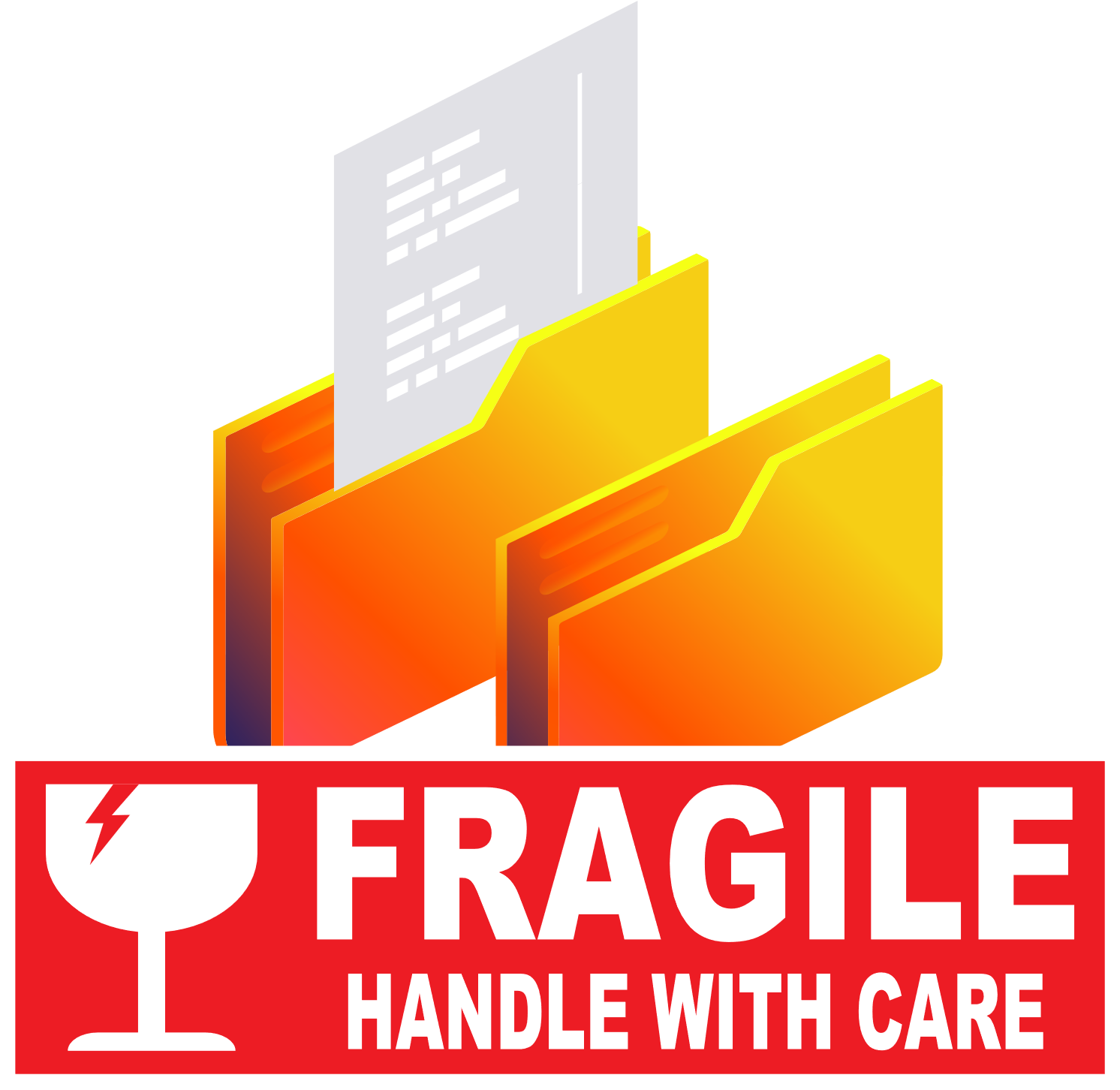 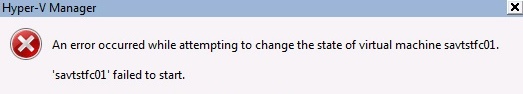 気付かないデータ化け(サイレントデータ破損)とデータの自己修復（チェックサム）
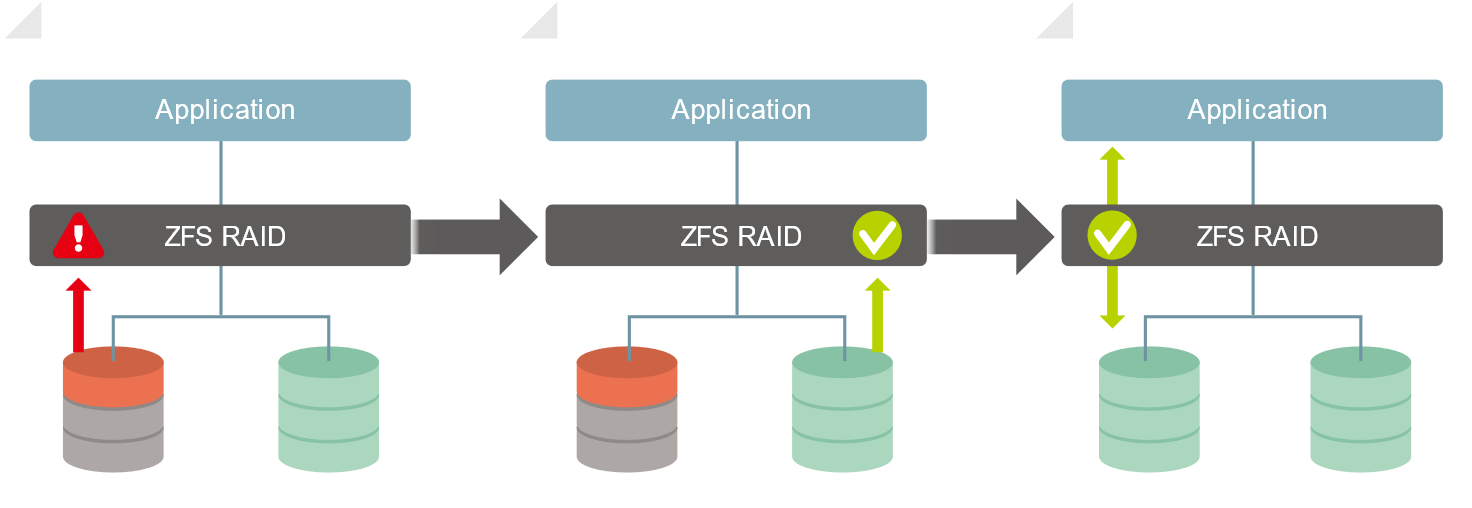 Application
Application
Application
ZFS mirror
ZFS mirror
ZFS mirror
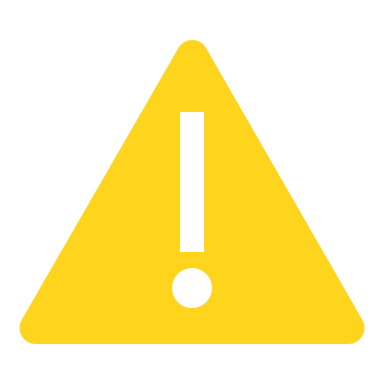 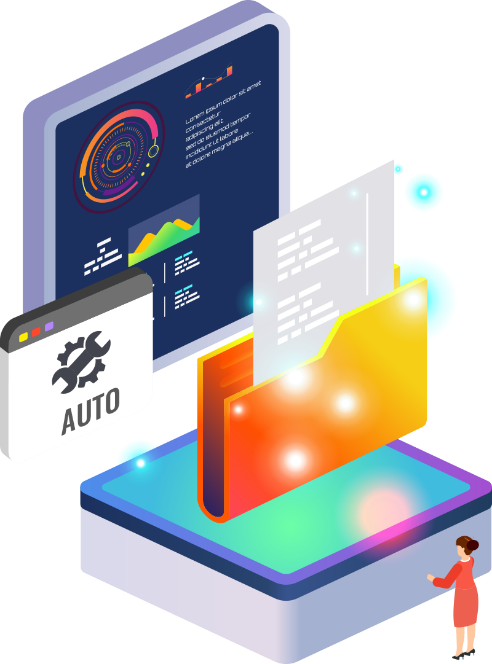 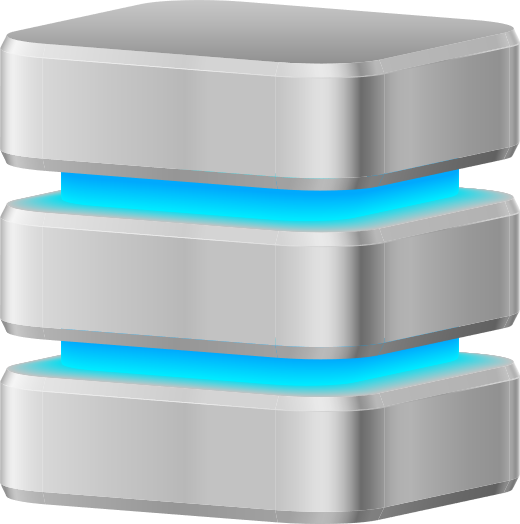 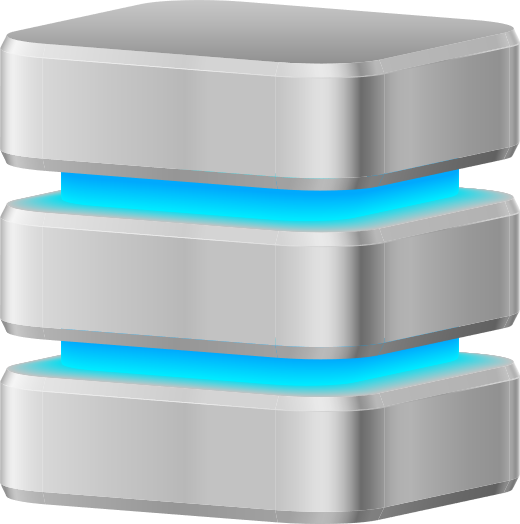 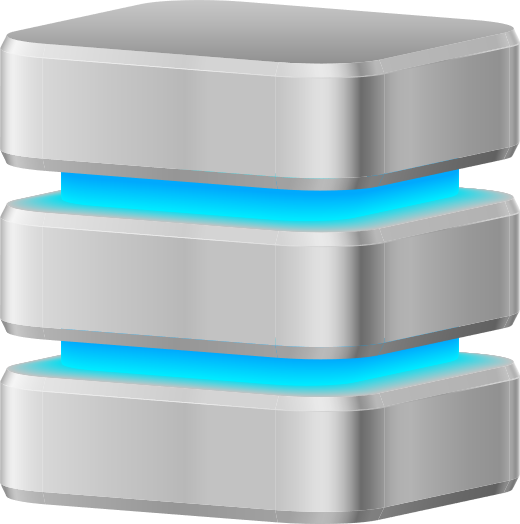 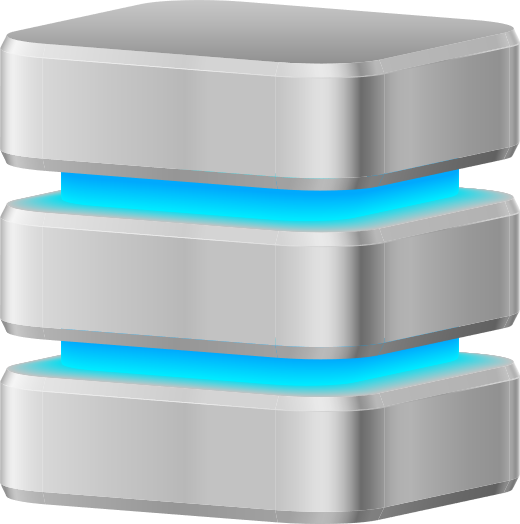 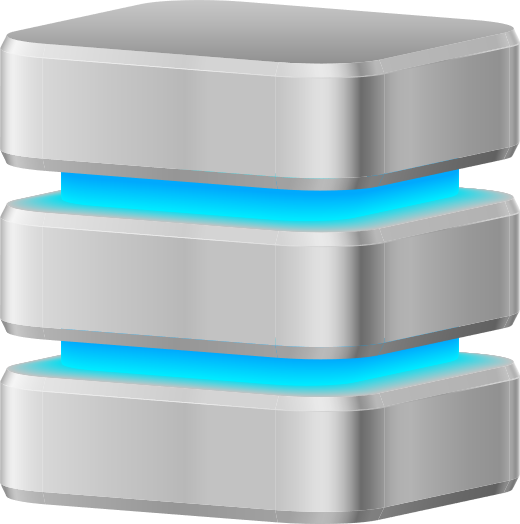 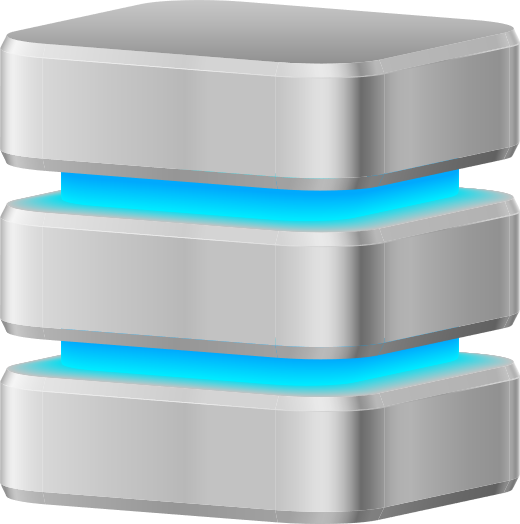 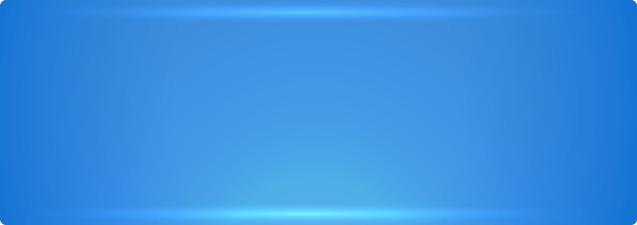 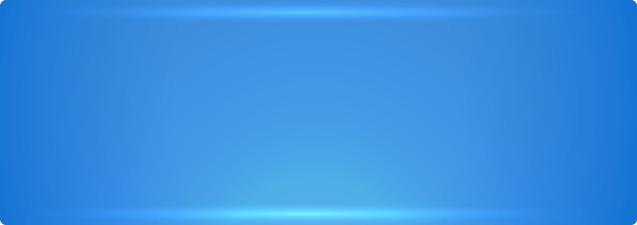 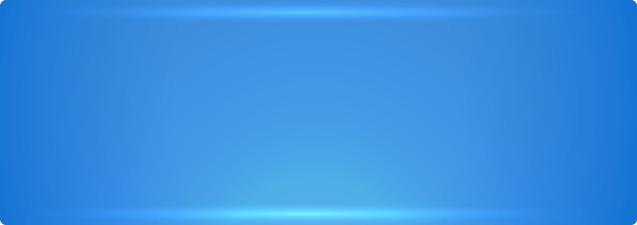 正しいデータをアプリケーションに送信し、破損したデータを自動的に修復
チェックサムとデータが一致せず、データが破損していることが判明
データコピーから正しいデータを取得
稼働中のシステムで発生したサイレントデータ破損を自動修復
COW（Copy on Write）により、停電時のデータ損失を回避
ZFSでは、メタデータはインプレース(同一アドレス上)で更新されることがないため、従来のようにジャーナルを使用した保護は不要です。
COW メカニズムは、書き込まれたデータを新しいブロックにコピーし、書き込み後にインデックスを新しいブロックにリダイレクトします。
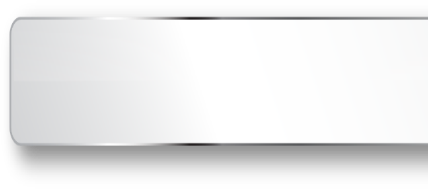 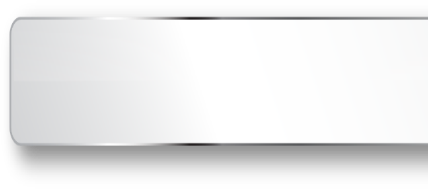 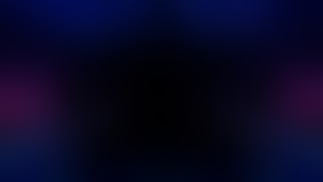 変更時のCOW新しいブロック
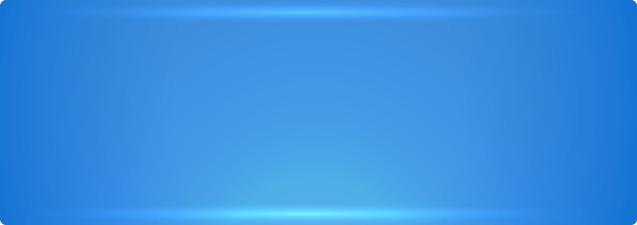 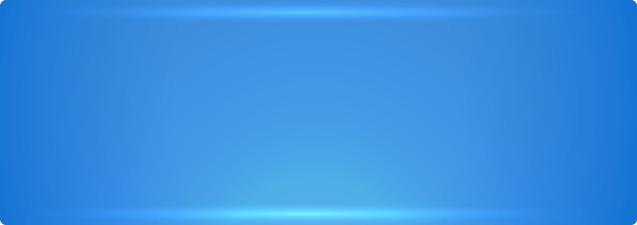 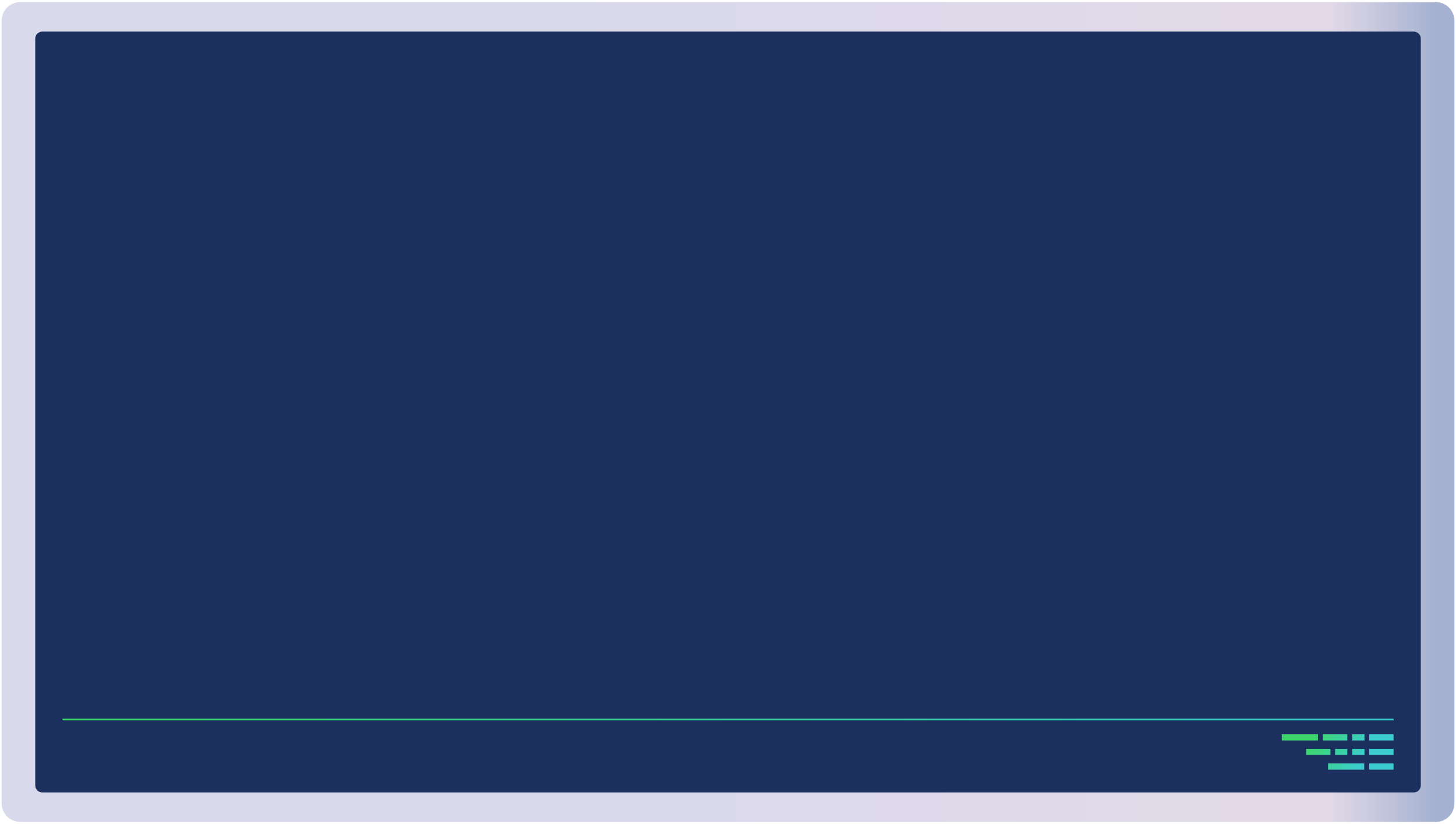 オリジナルブロック構造
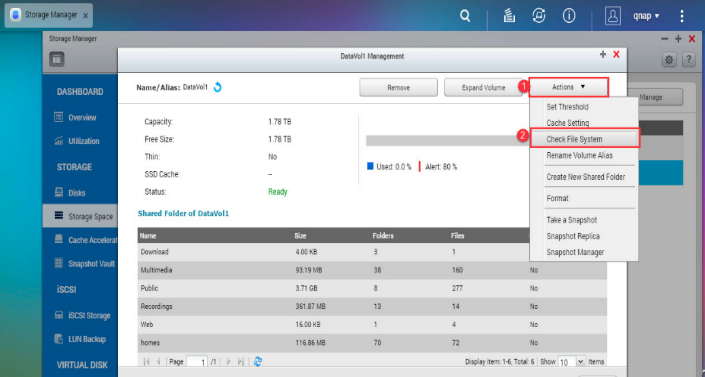 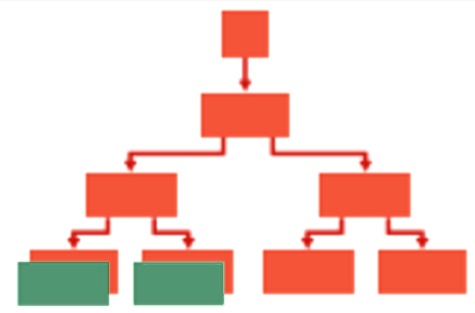 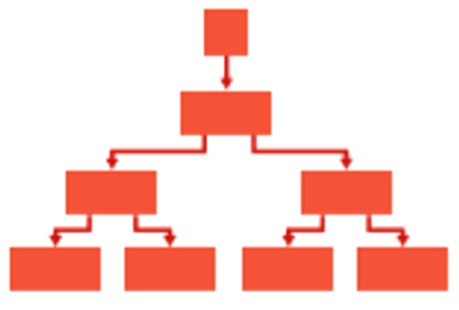 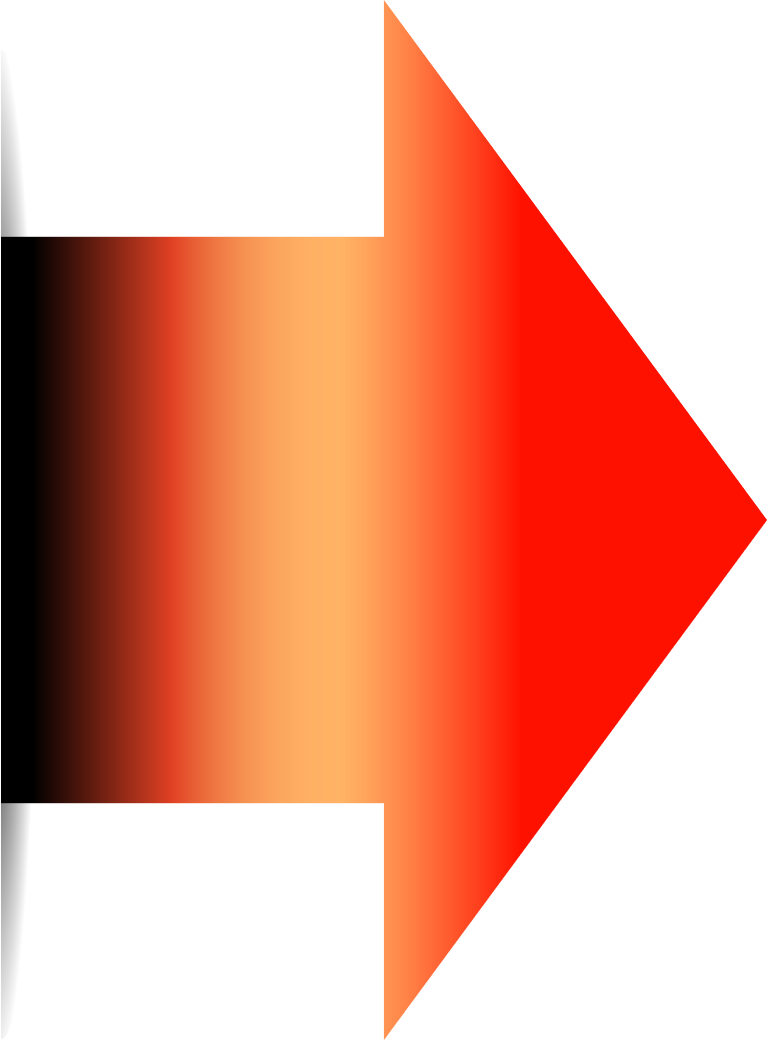 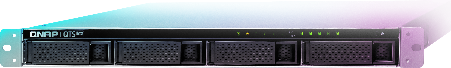 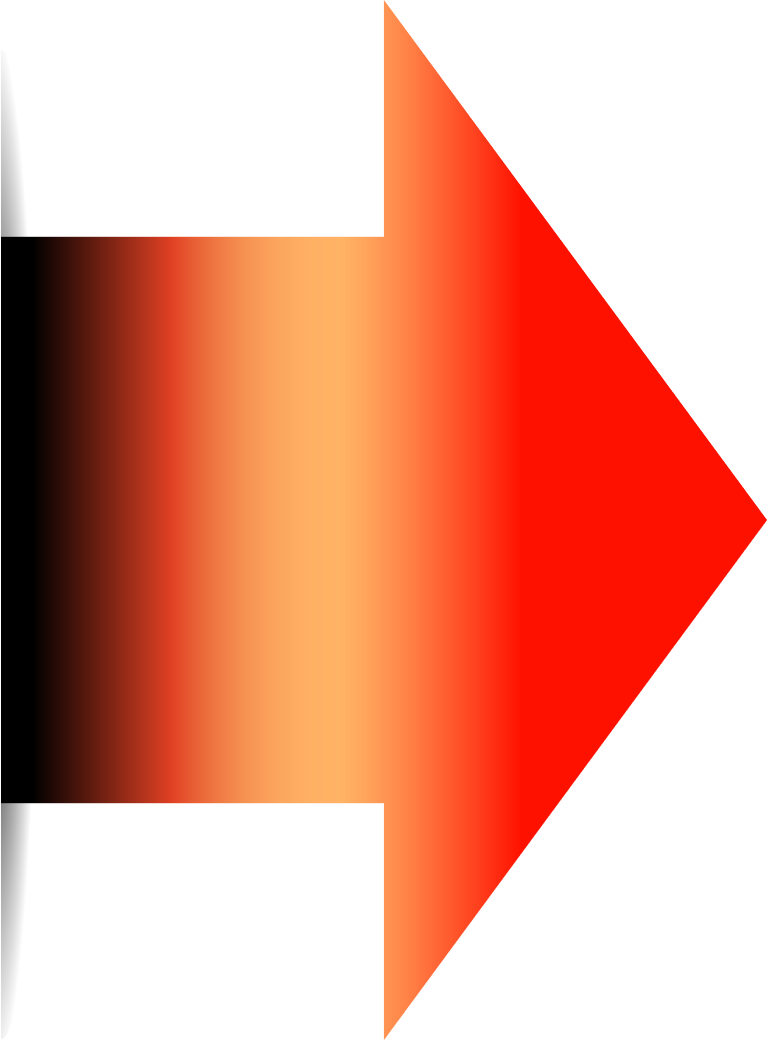 書き込み後に新しいブロックにリダイレクト
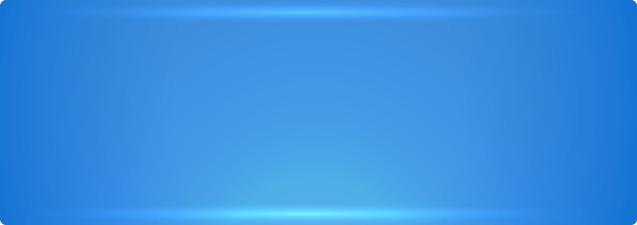 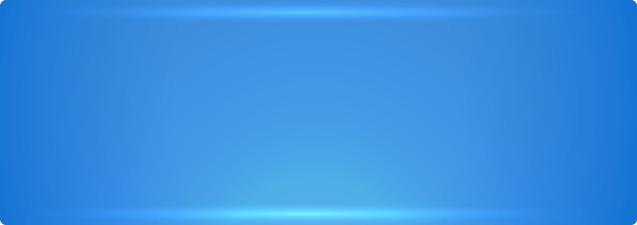 古いブロックデータを削除
もう「ファイルシステムをチェックする」
必要はありません
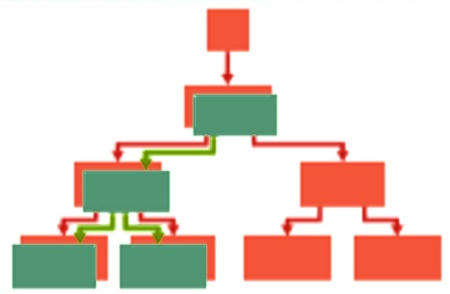 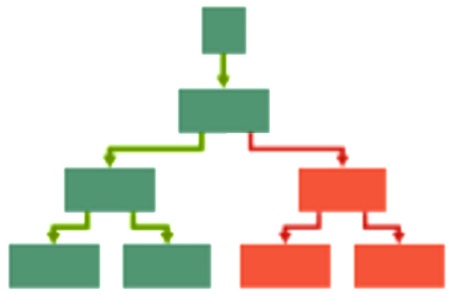 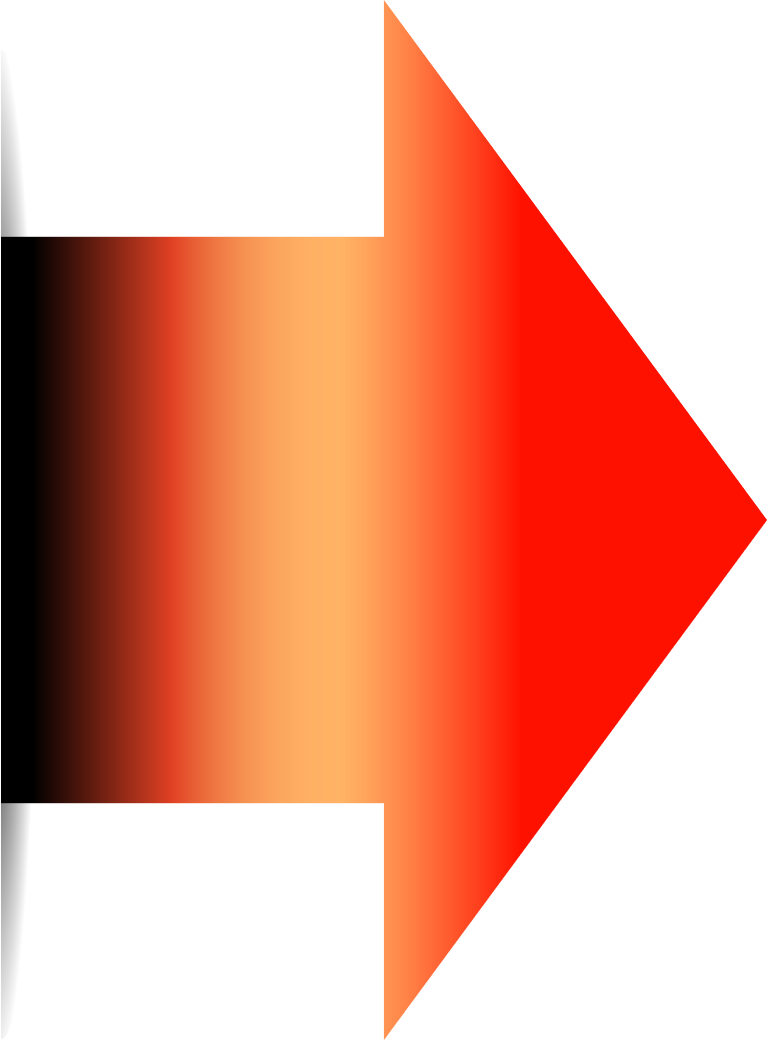 Chapter
04
安定性と拡張性
驚くべき大容量ストレージ: ビッグデータ分析/エッジ コンピューティング/AI 推論の最高のデータ キャリア
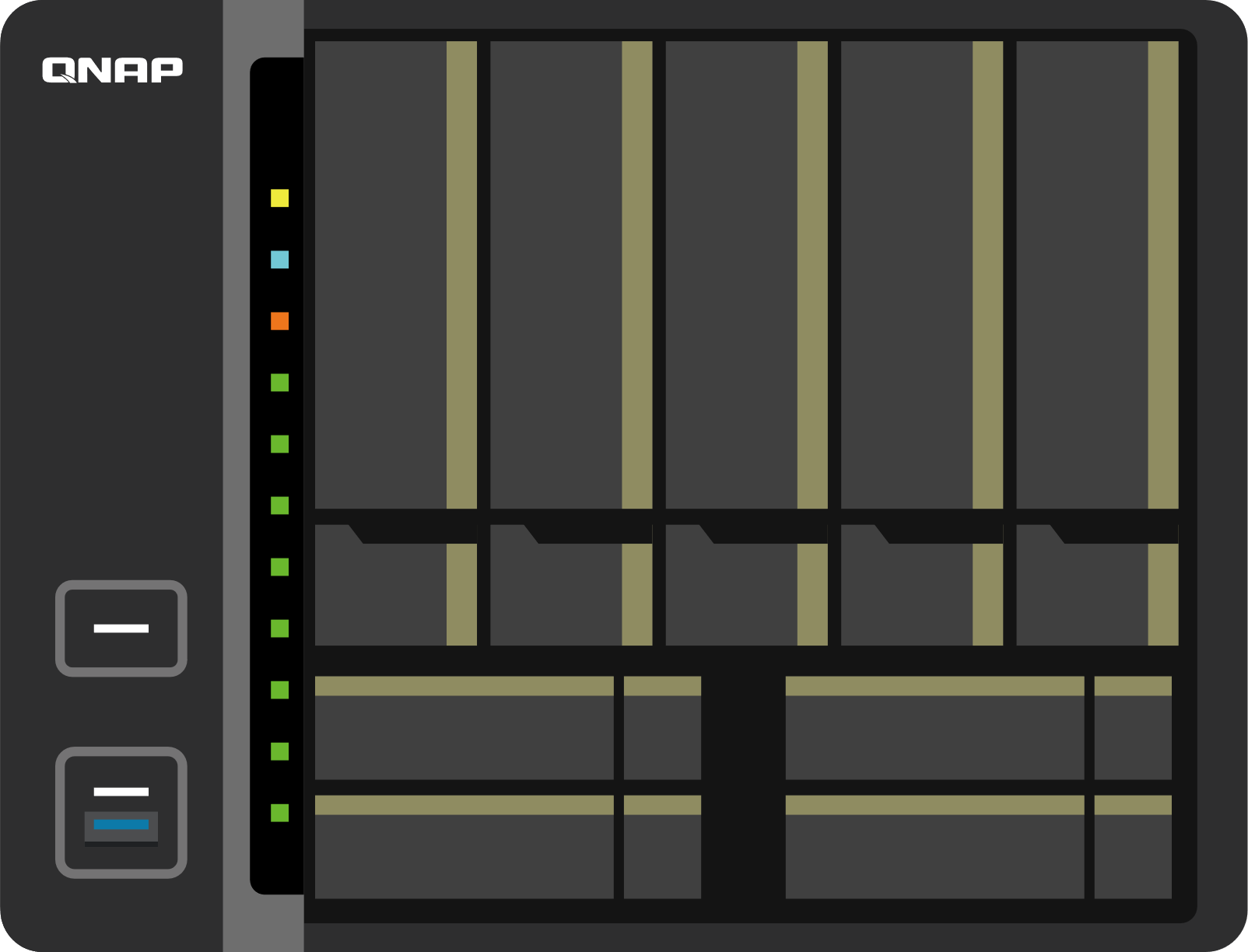 膨大なデータマトリックスを保存するためには、
PBレベルの共有フォルダが必要です
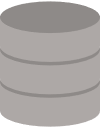 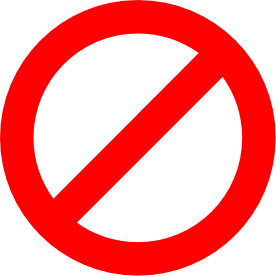 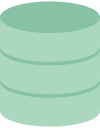 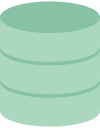 200TB では
足りません
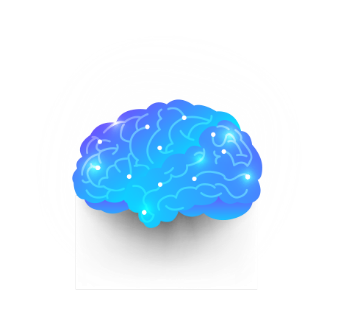 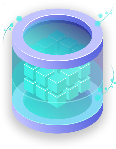 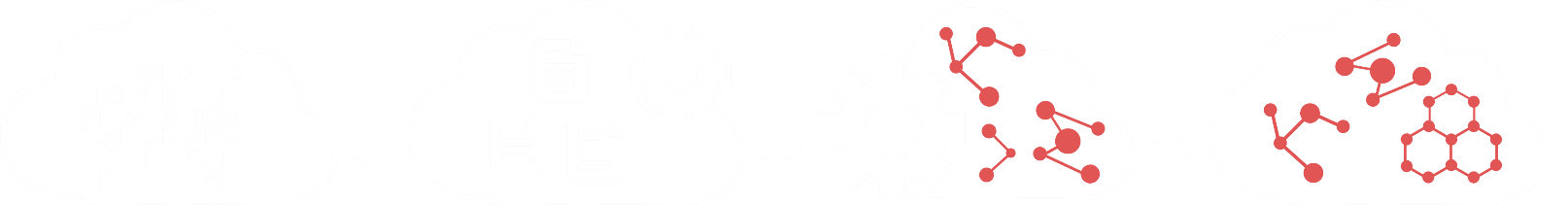 データ
パラメータ調整
モデル構築
モデルの検証
Deep Learning
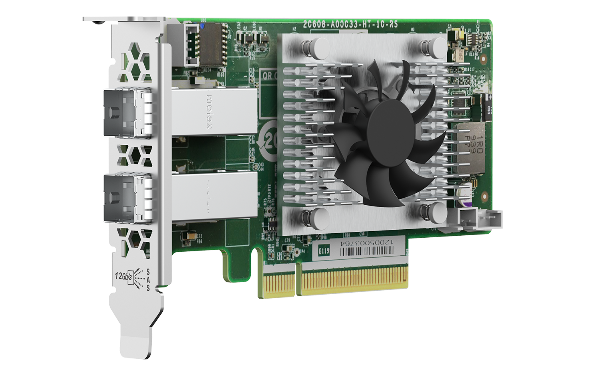 SAS 12Gb/s JBOD 拡張
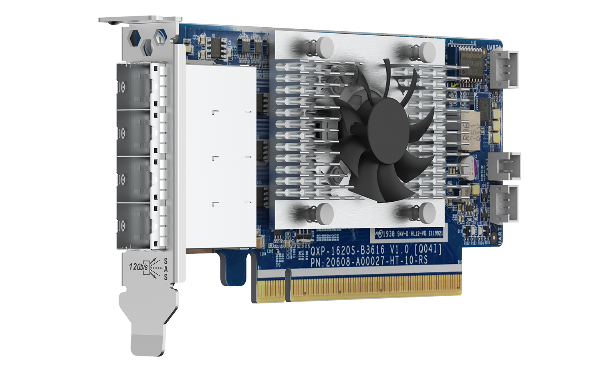 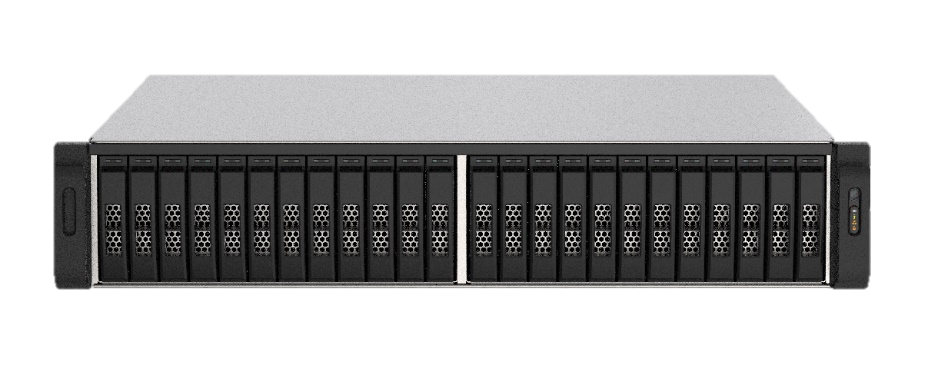 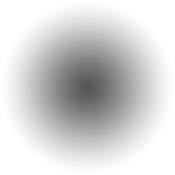 QXP-820S/1620S SAS HBA (オプション)
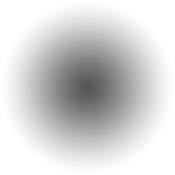 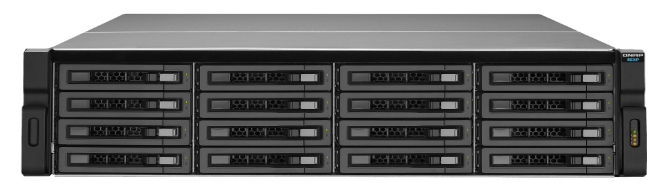 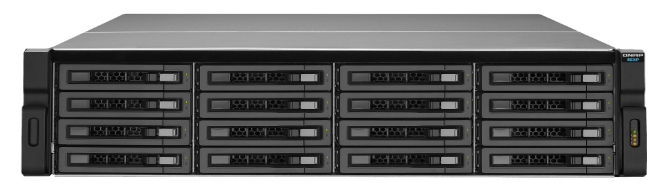 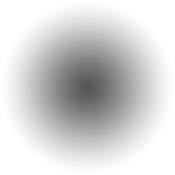 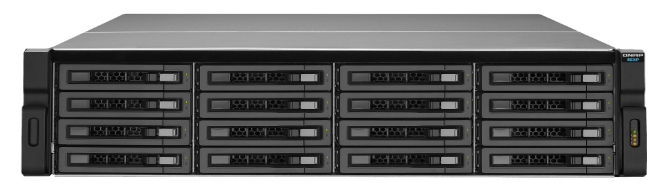 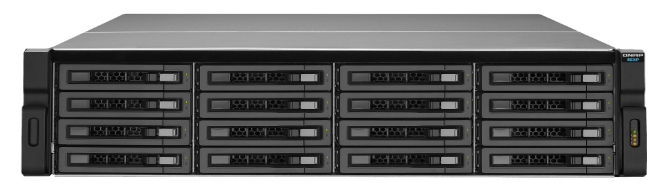 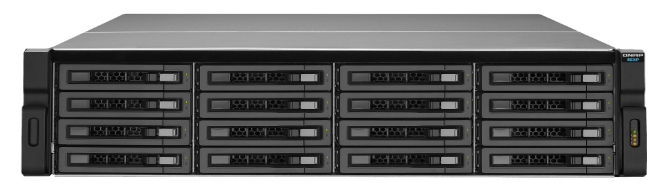 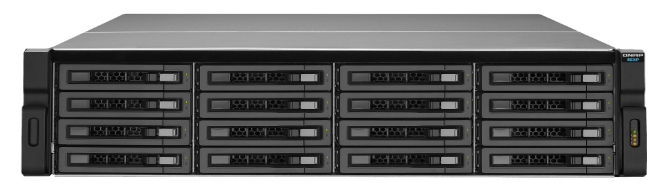 各NASは最大16個のJBODを接続できます (REXP/TL-R1220Sep/TL-R1620Sep)
各NASは、4.6PBの物理容量で256台のHDDドライブをサポートします
TL-R1620Sep
TL-R1620Sep
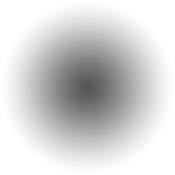 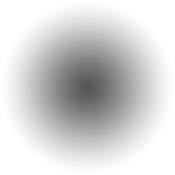 ECCメモリ（エラー訂正コード）の使用を推奨
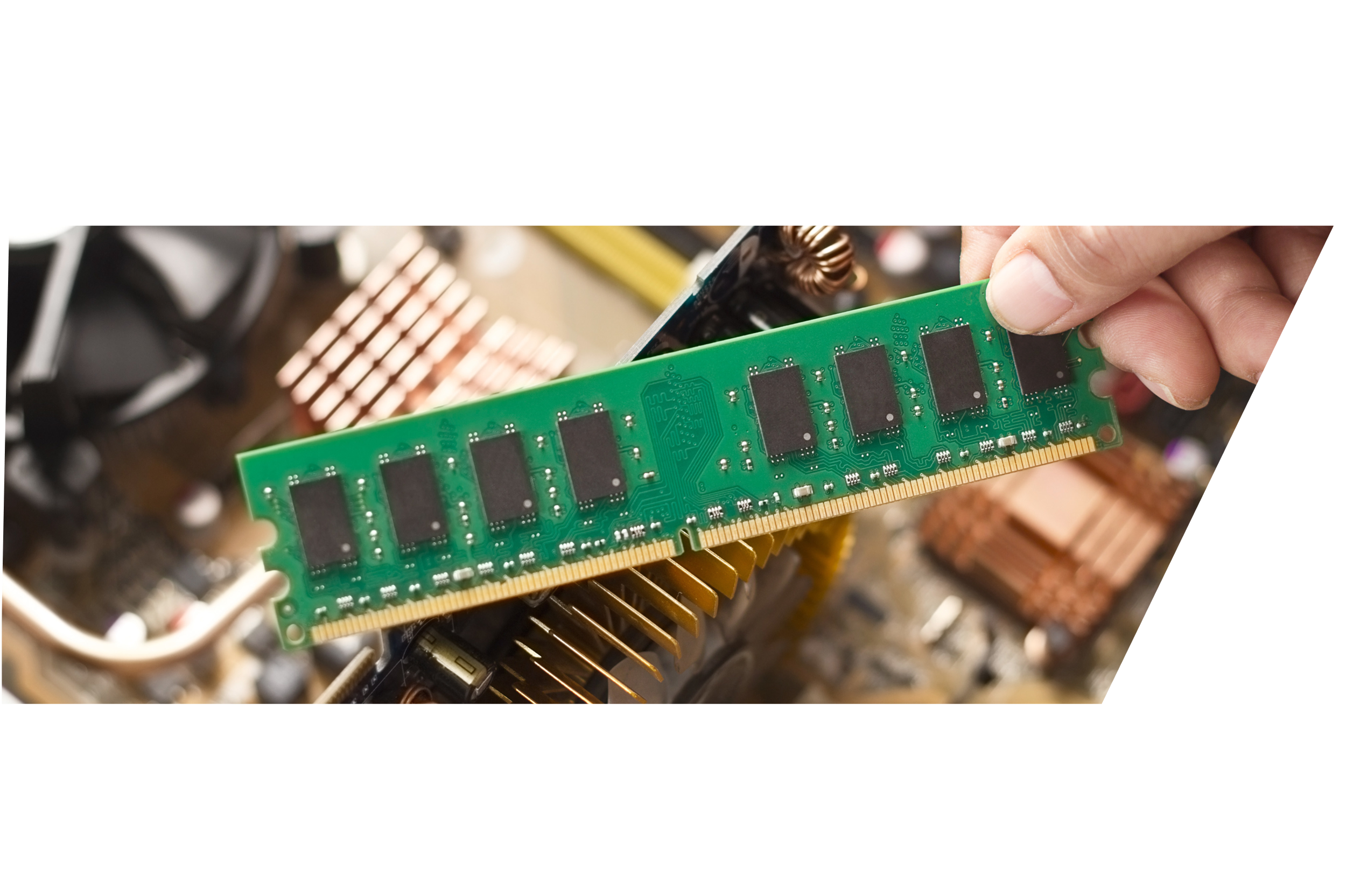 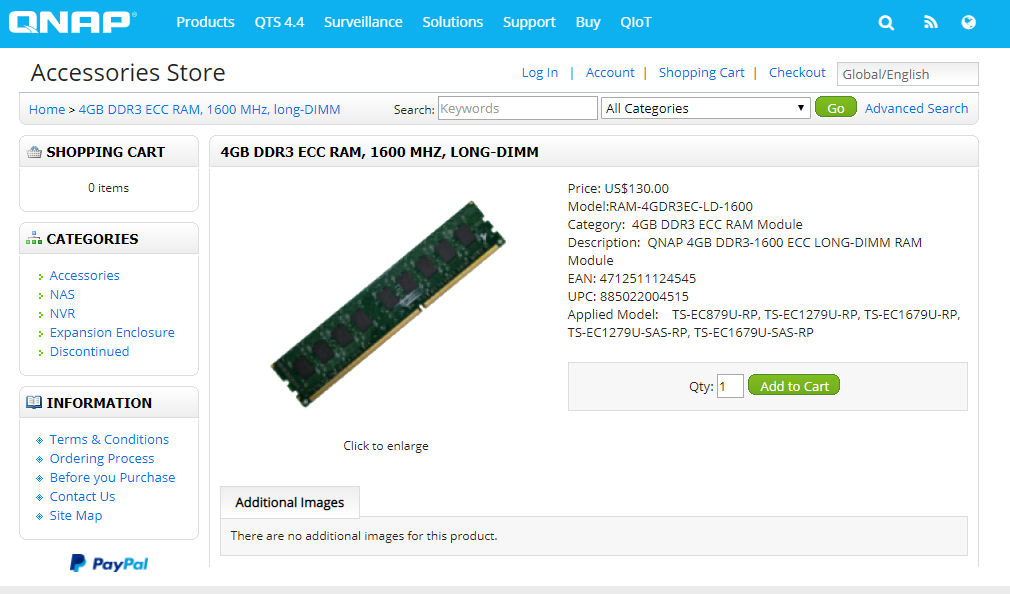 Higher reliability and data integrity
Order more RAM on QNAP website
NASは、自動エラー訂正が可能なECCメモリーをサポートしています。ECCはZFSに必須ではありません。ただし、考え方のポイントとしては、これにより、ZFSが主張するデータ整合性の保証とあわせて、システム全体の整合性を担保することができます。どのようなファイルシステム上のどのようなデータストレージでも、ECC RAMの恩恵を受けることができます。
SSD/HDDの寿命予測
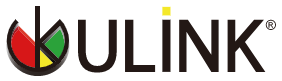 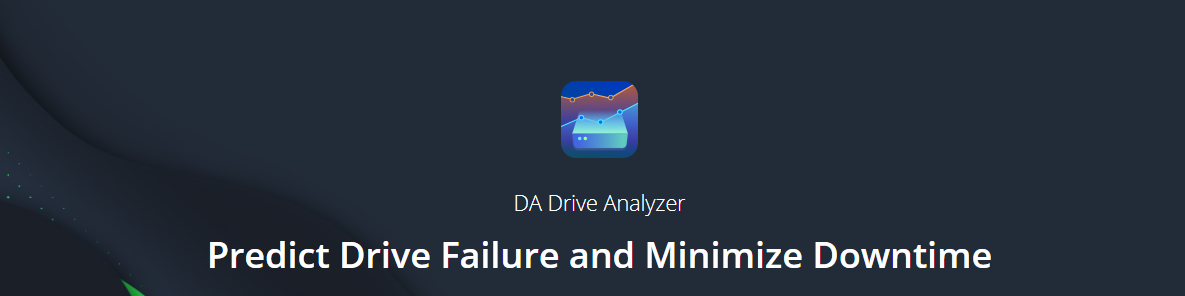 ULINK を搭載した DA Drive Analyzer は、クラウドベースの AI を活用して、故障する前にドライブの交換を推奨することで、サーバーのダウンタイムとデータ損失から保護します。
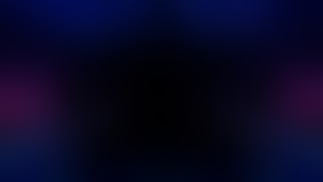 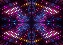 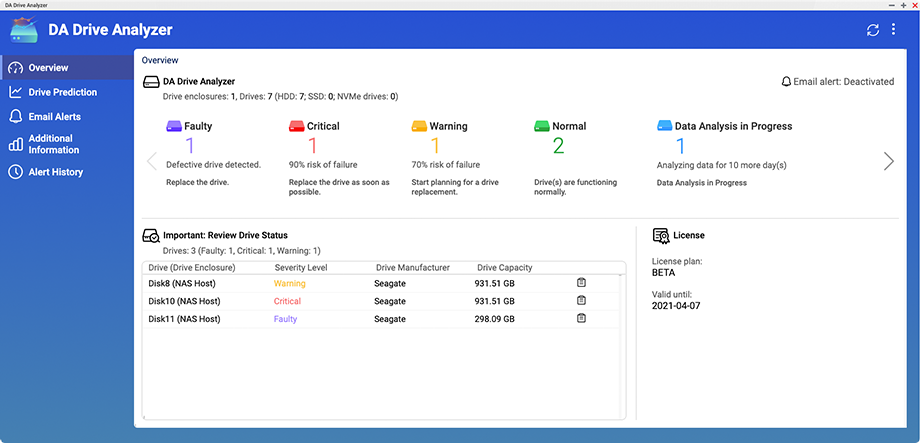 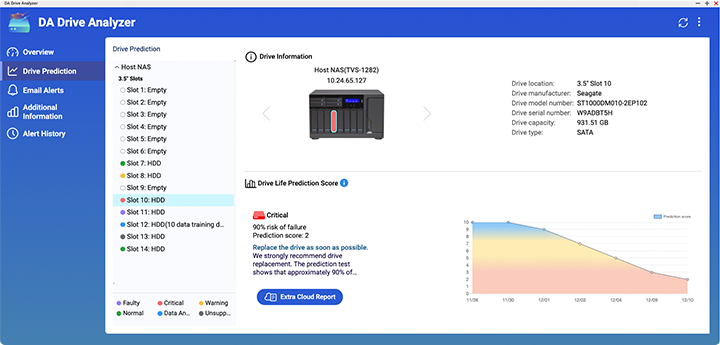 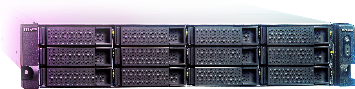 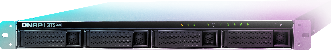 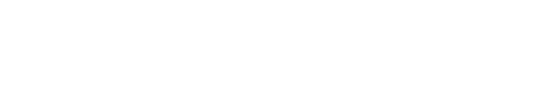 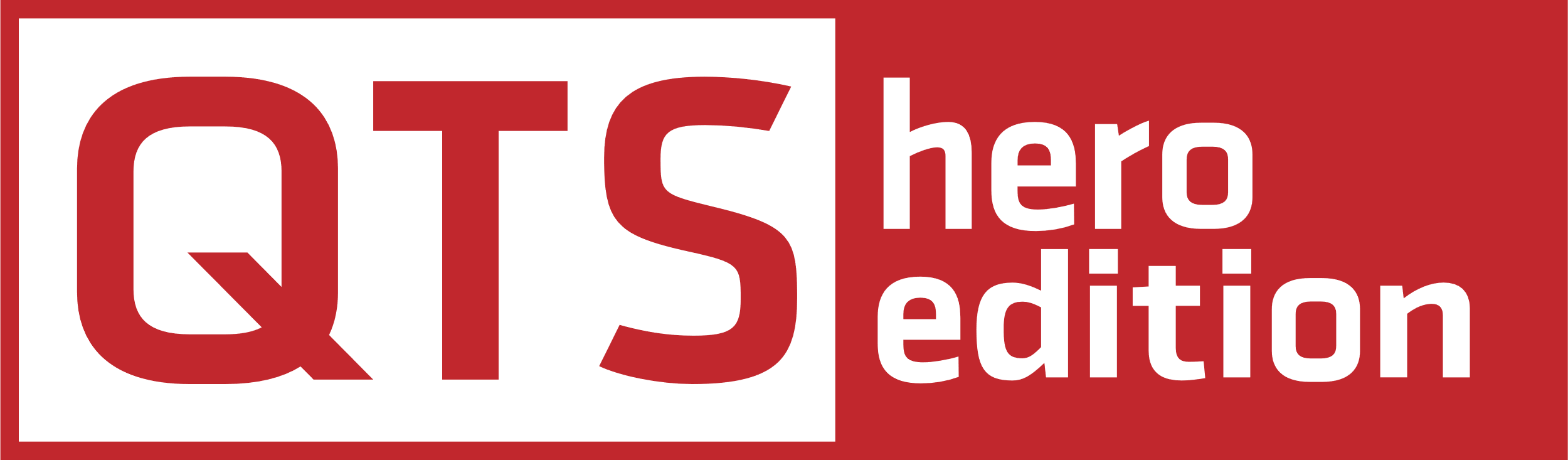 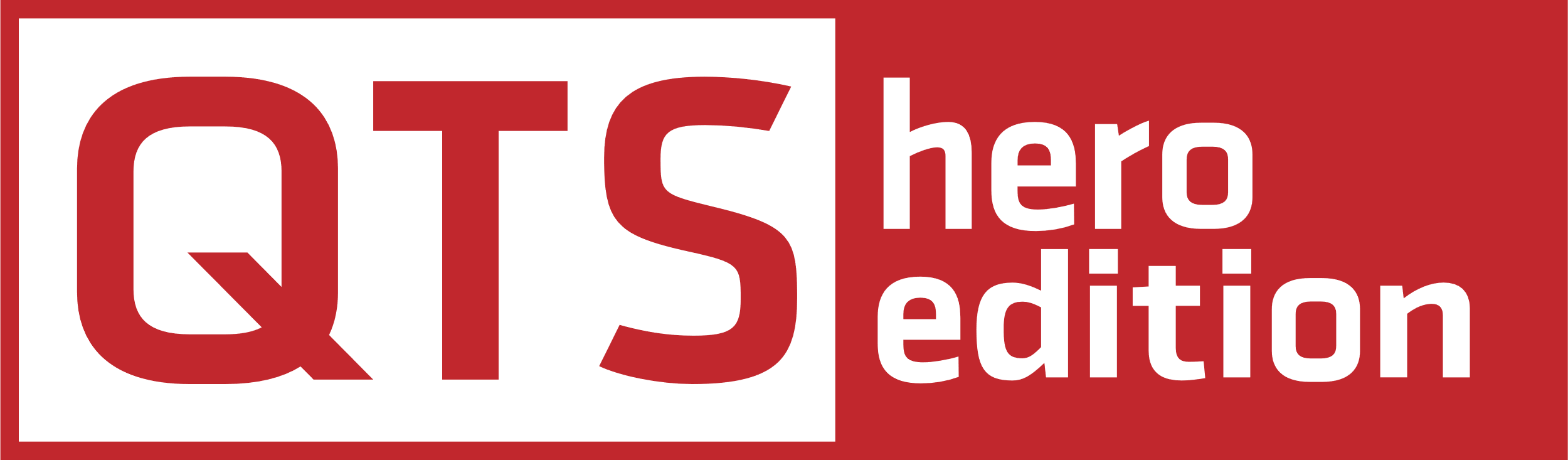 Chapter
05
アプリ
より詳細なアクセス制御
14 Windows ACL アクセス制御
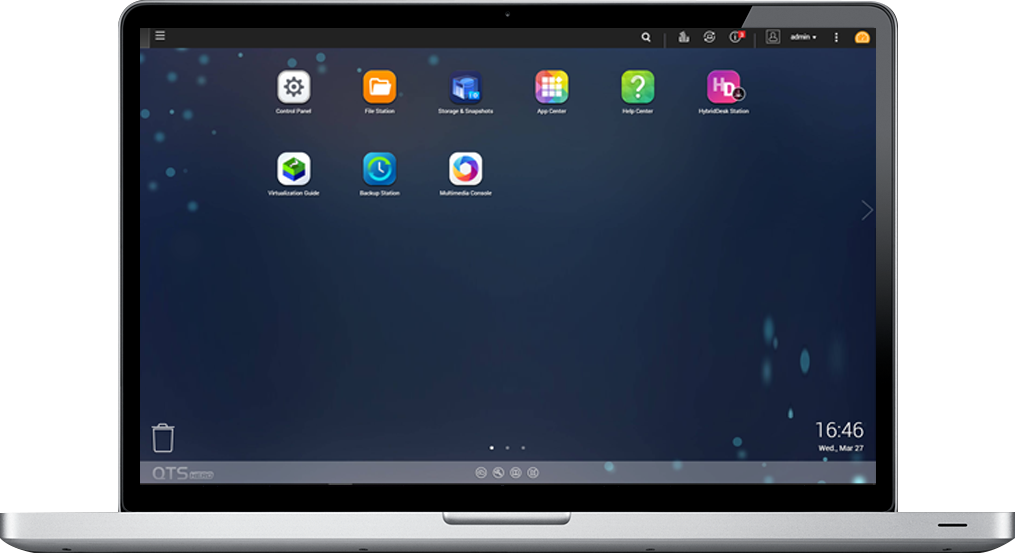 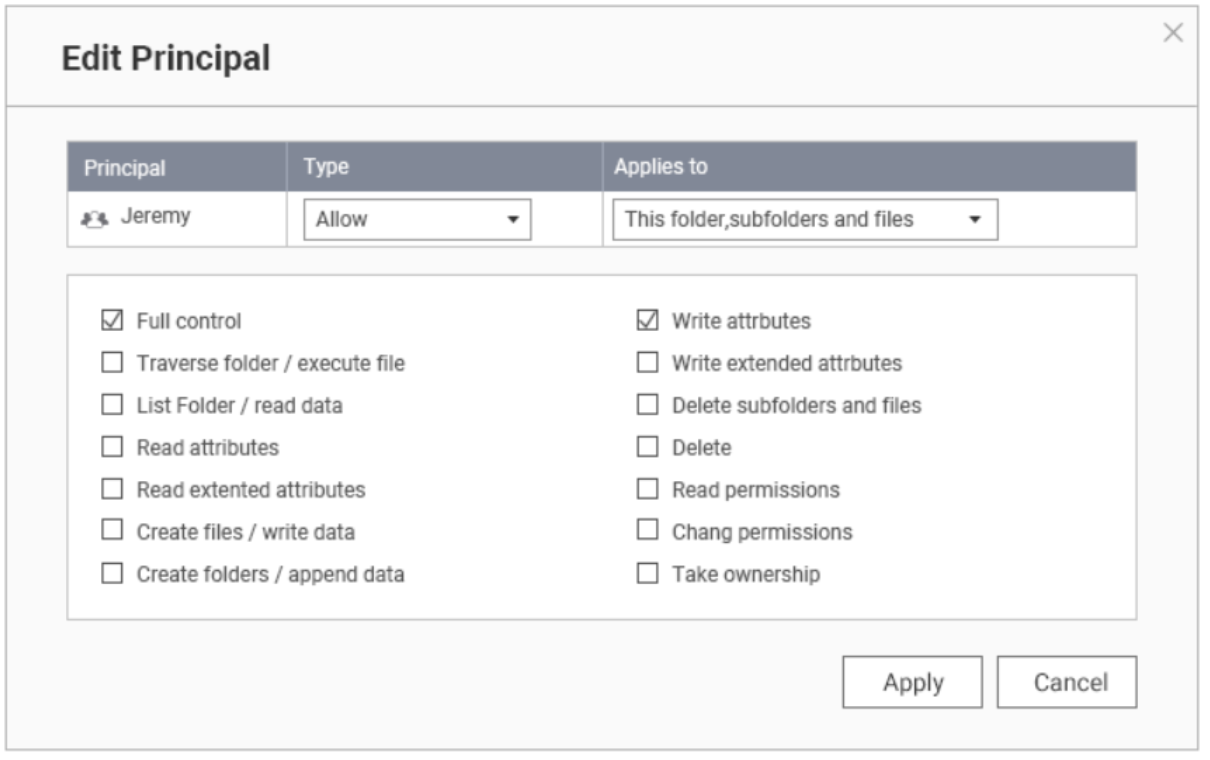 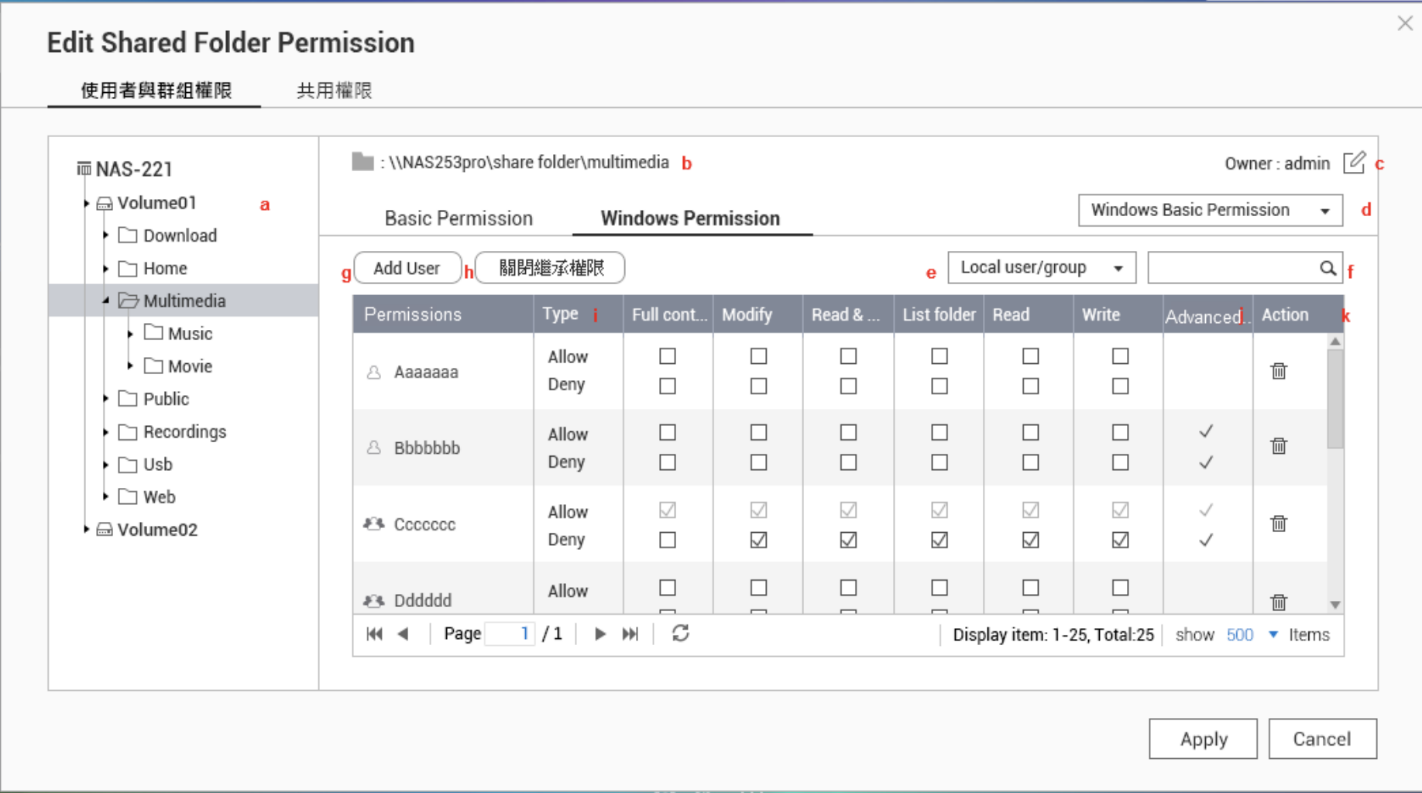 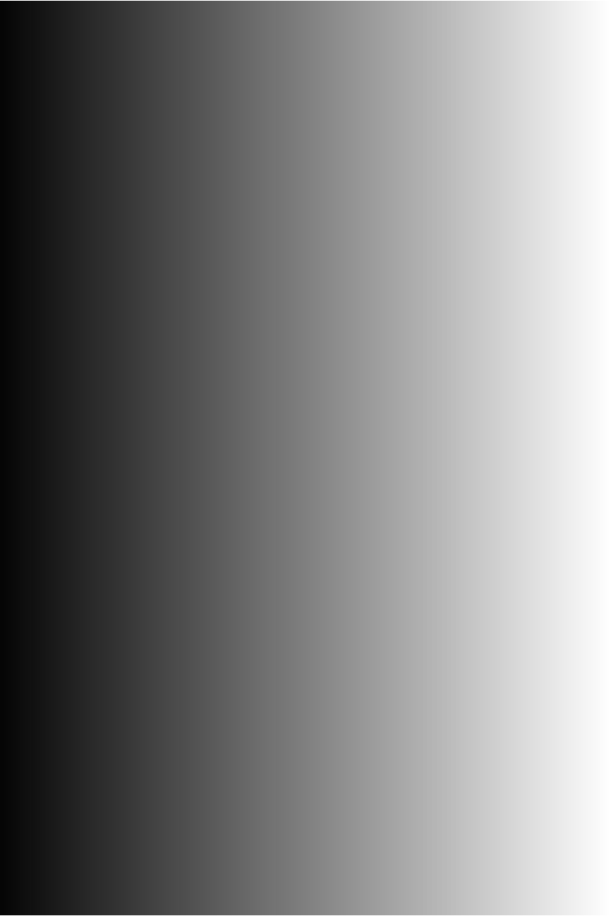 SMB3 署名や暗号化用に高速化された AES-NI
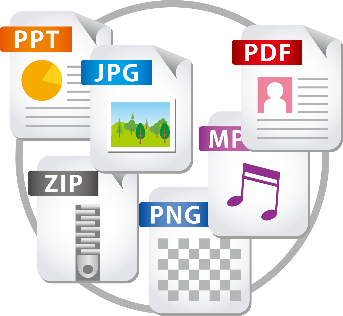 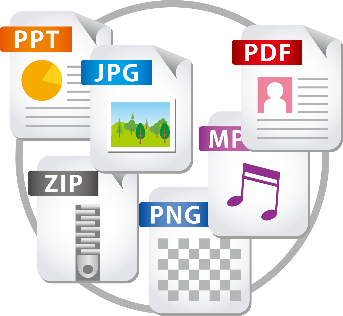 150 MB/s
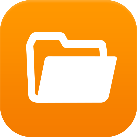 AES
AES
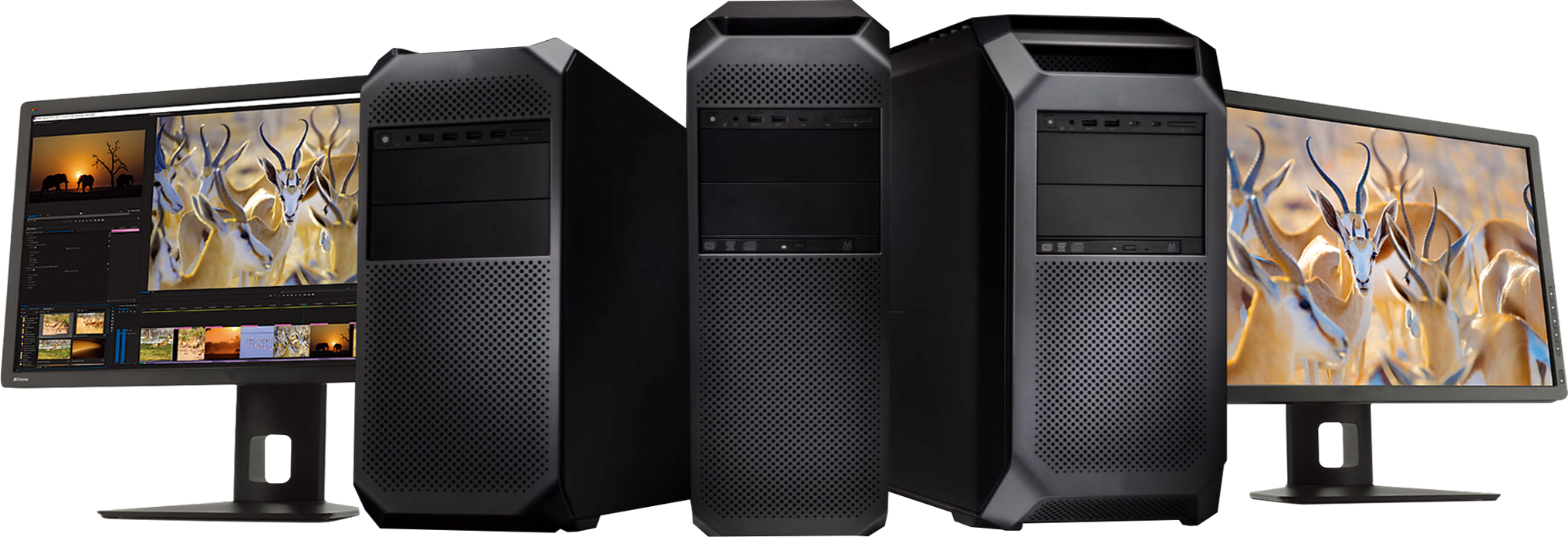 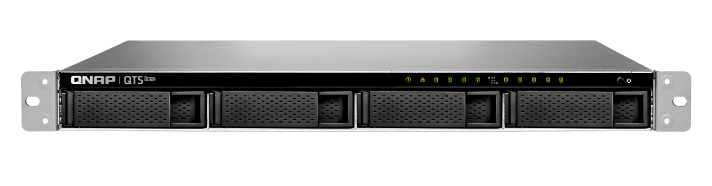 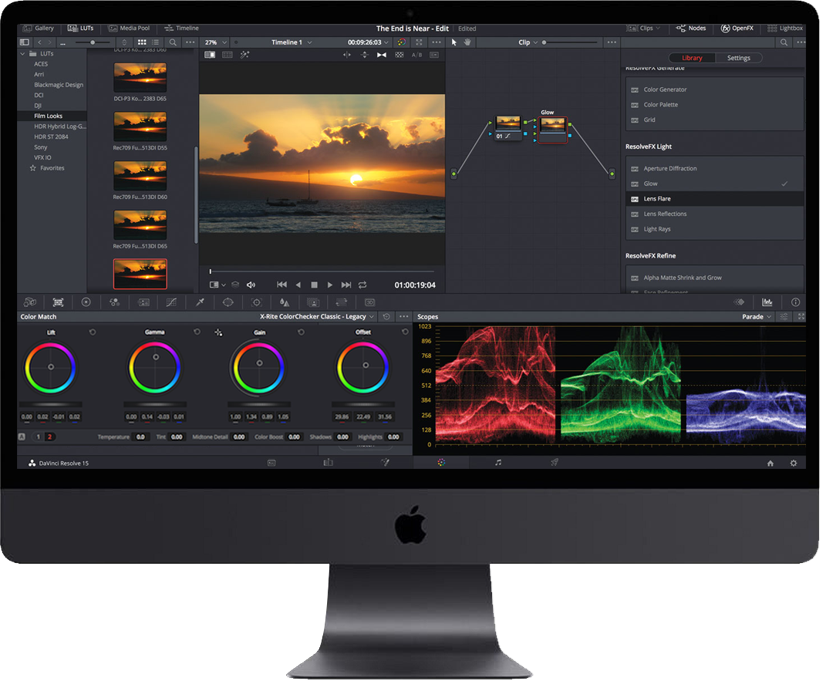 H/W
加速度
H/W
加速度
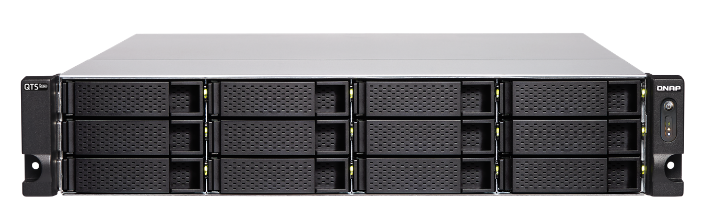 450 MB/s
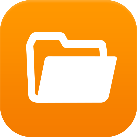 AES-NI
AES-NI
SMB3 署名および暗号化用に高速化された AES-NI
様々なプロトコルによるローカルストレージアクセスでパブリッククラウドにアクセス可能に
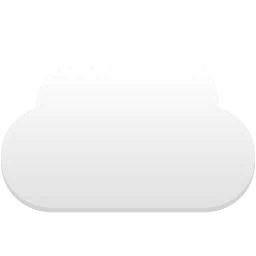 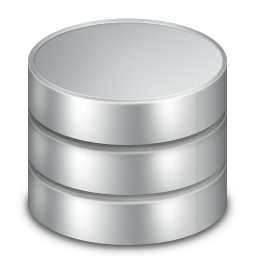 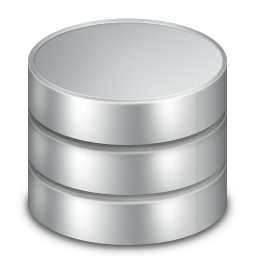 ファイルベースの CSP
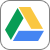 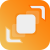 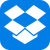 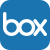 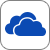 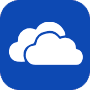 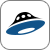 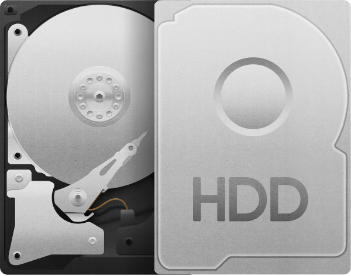 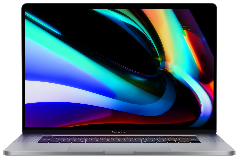 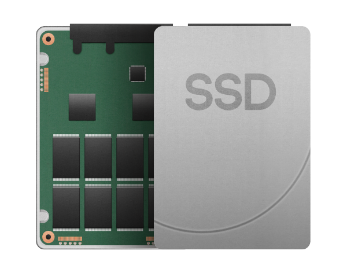 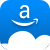 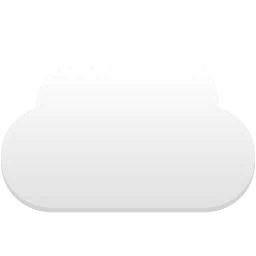 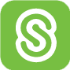 クラウドゲートウェイのHDDボリューム
ローカルサービスのSSDボリューム
オブジェクトベースのCSP
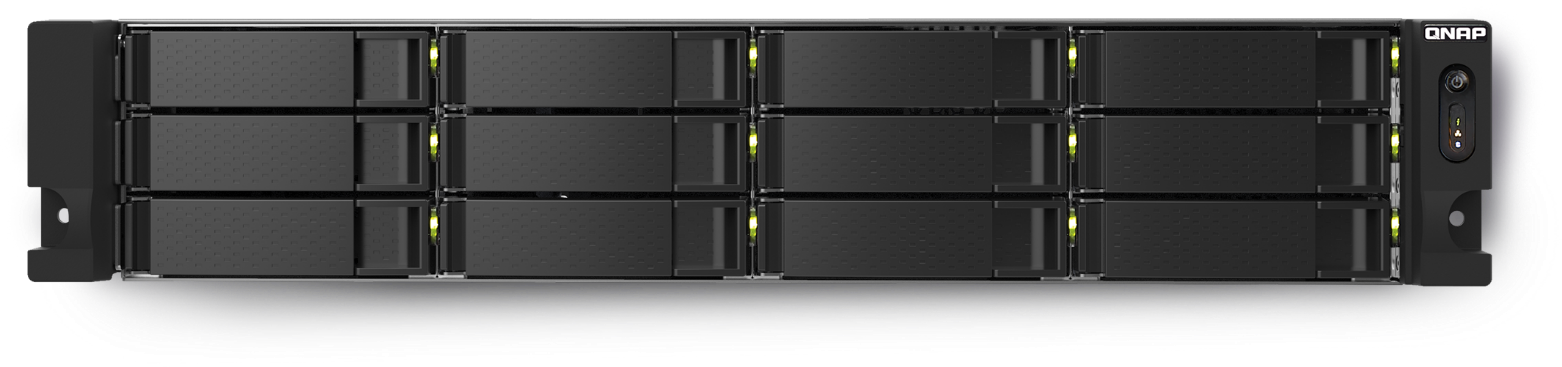 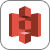 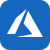 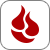 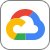 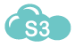 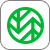 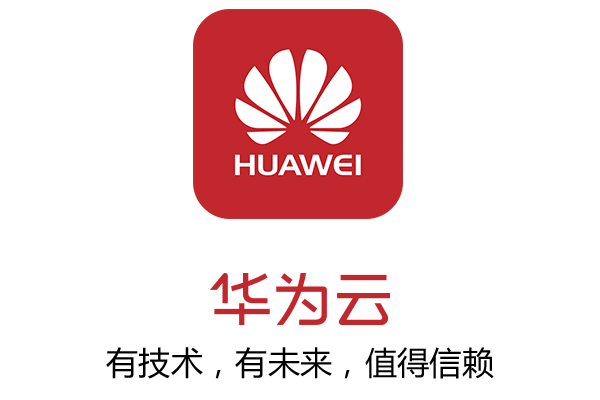 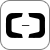 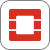 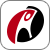 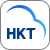 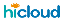 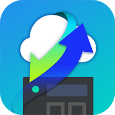 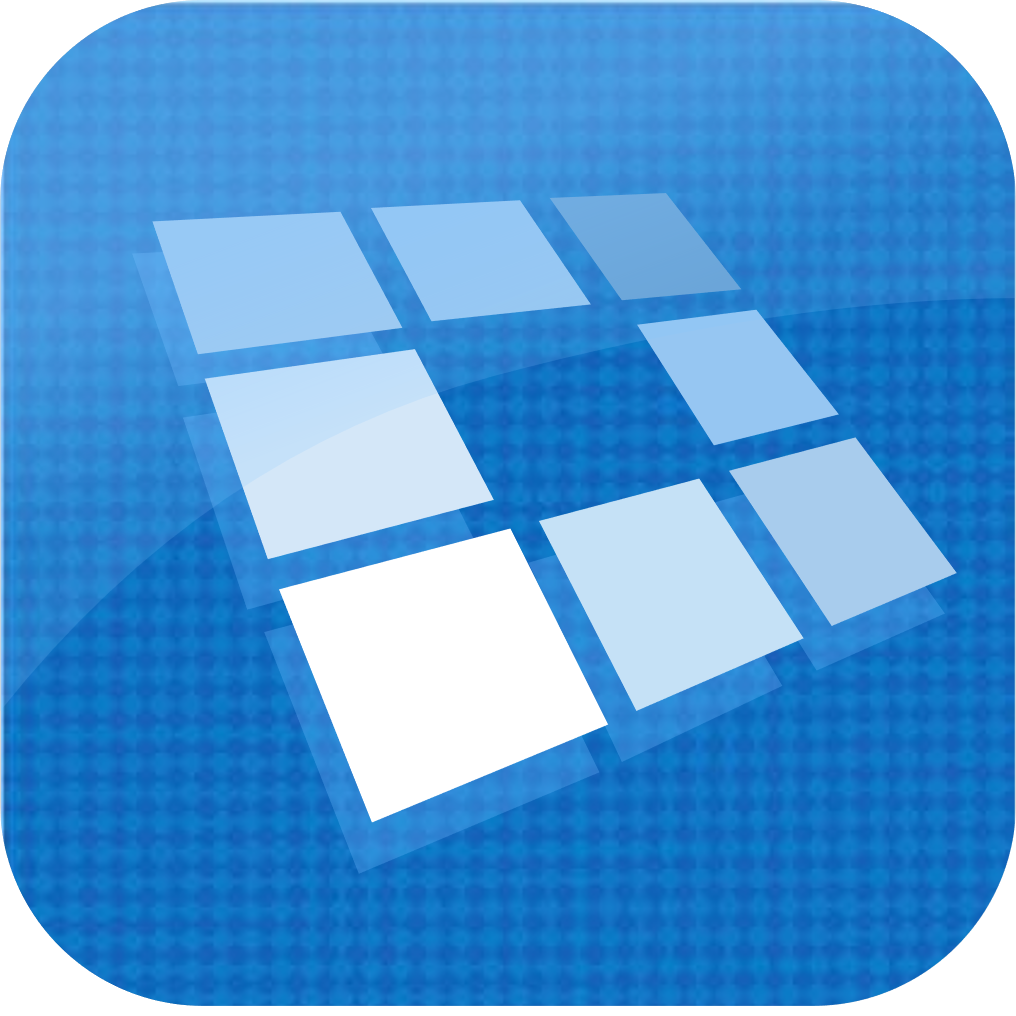 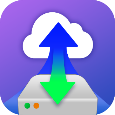 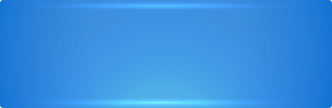 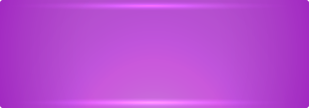 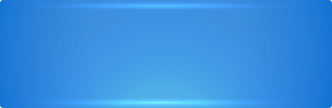 HybridMount
VJBOD Cloud
QuObject
様々なプロトコルをサポート
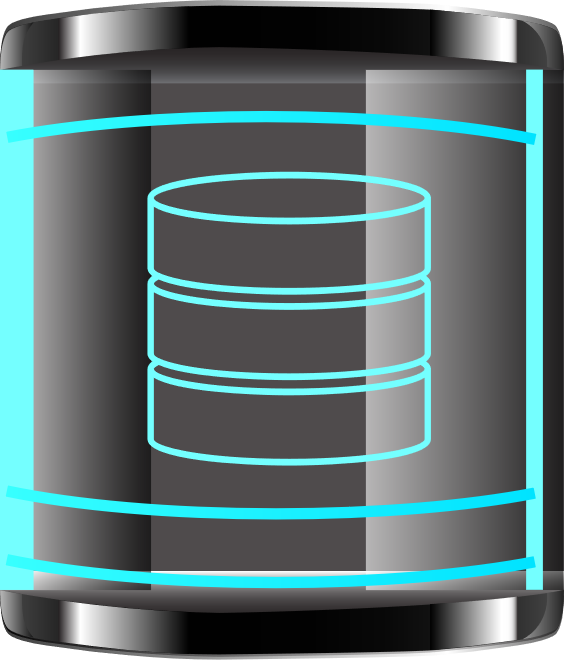 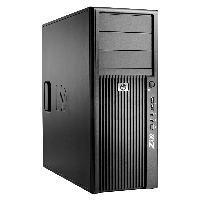 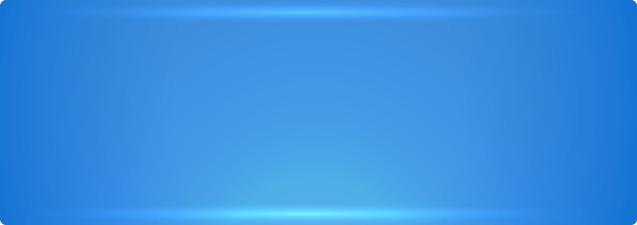 SMB, AFP, NFS, iSCSI, FTP, FibreChannel, S3, WebDAV
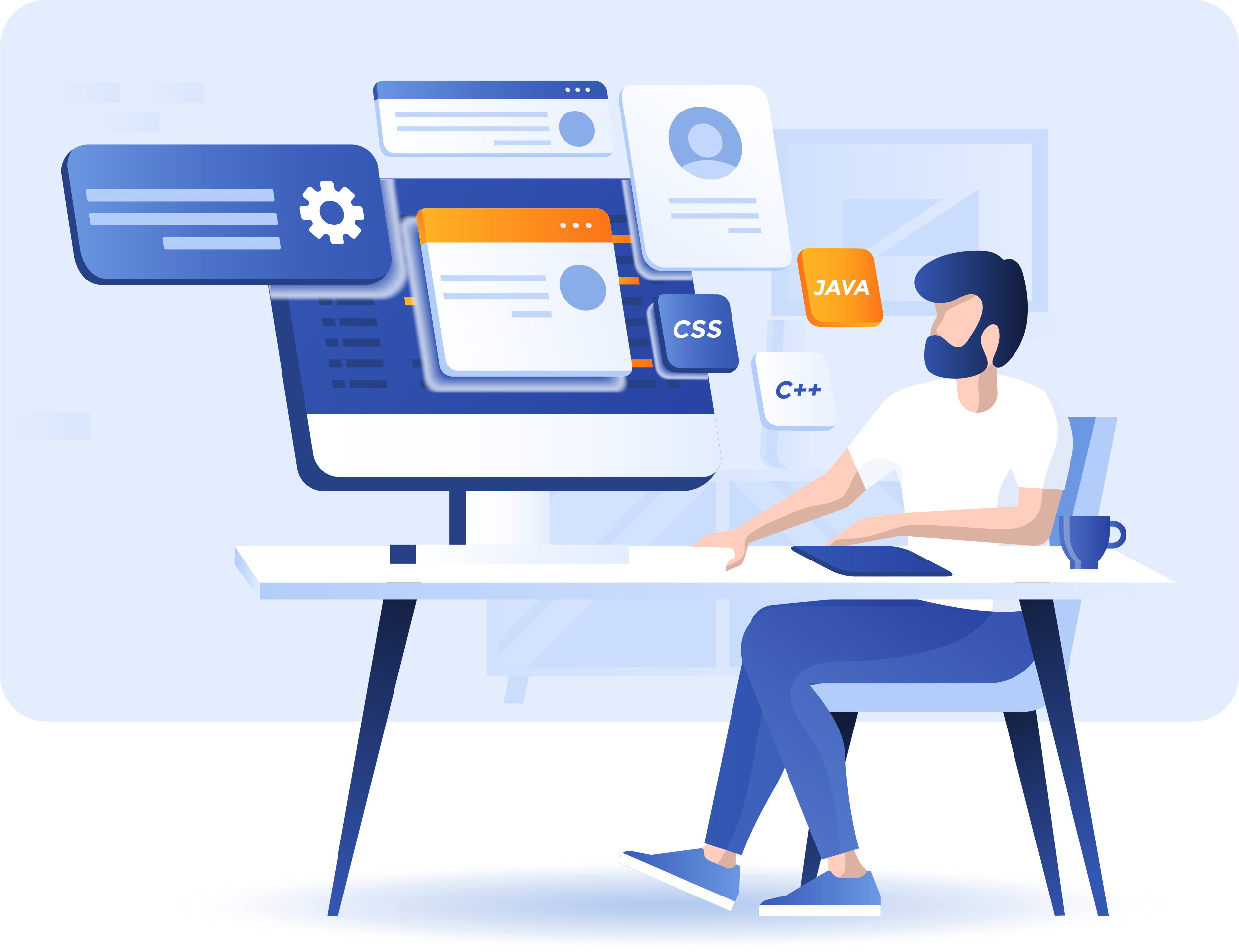 Application Server(iSCSI Initiator)
Hyper Data Protector: 仮想マシン向けのオールインワンのアクティブバックアップソリューション
VMware、Microsoft Hyper-Vをサポート
無制限の VM バックアップとライセンス不要
アクティブバックアップソリューション 
いつでも復元
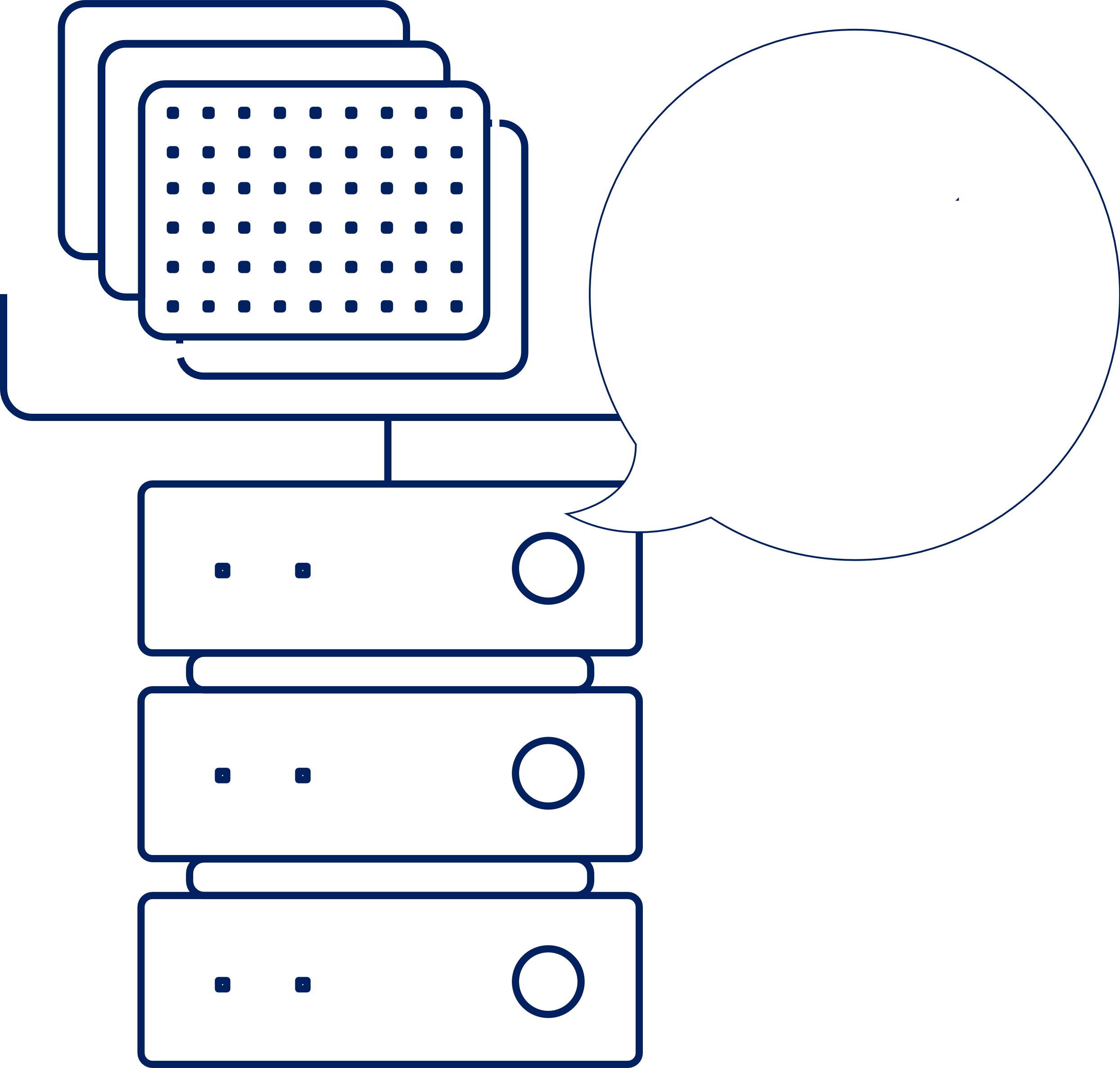 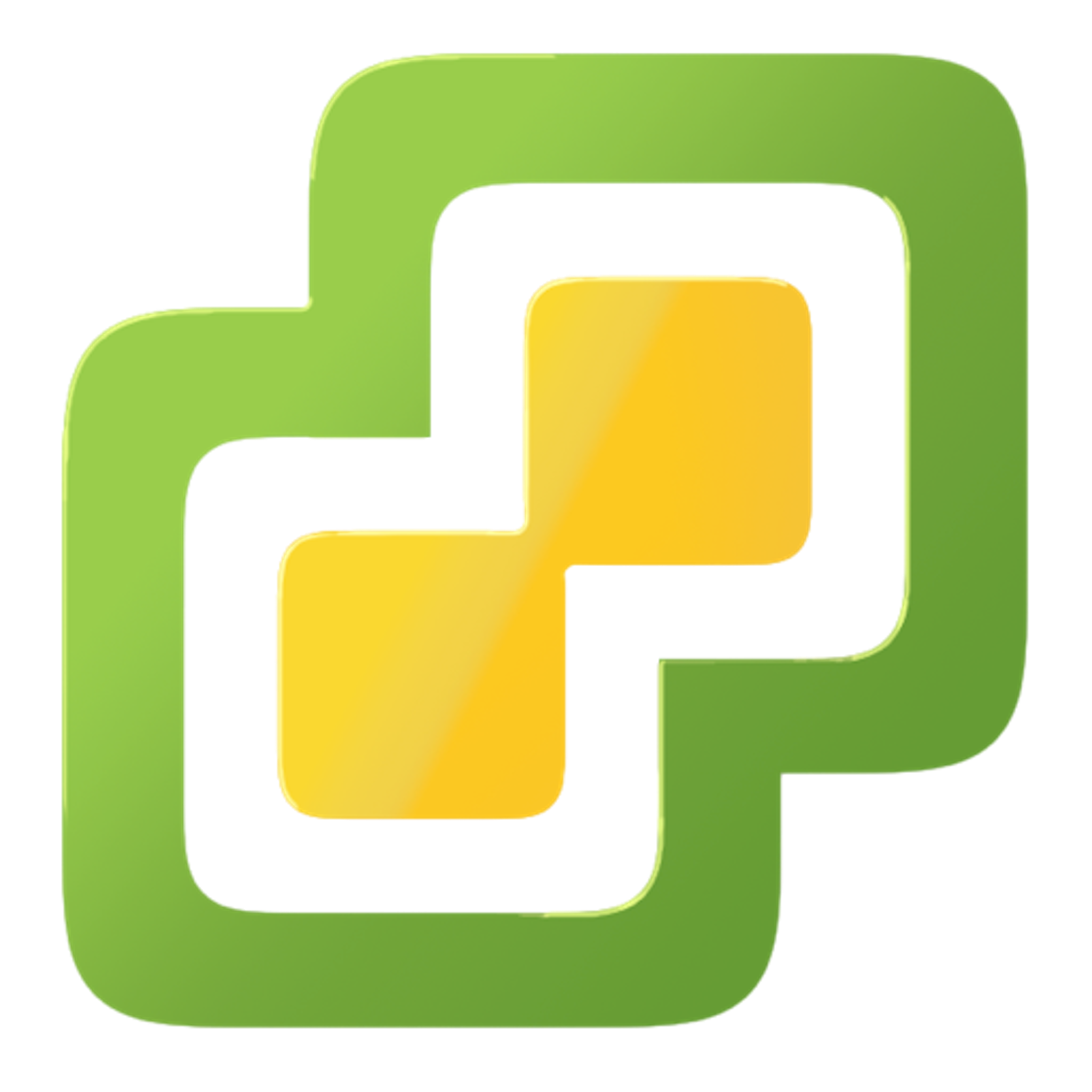 Hyper Data Protector
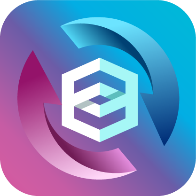 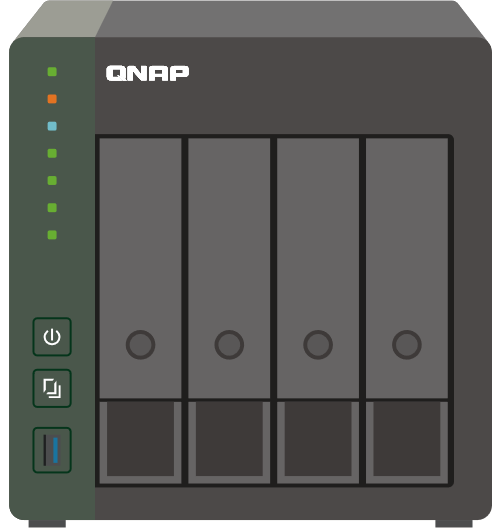 Microsoft Hyper-V
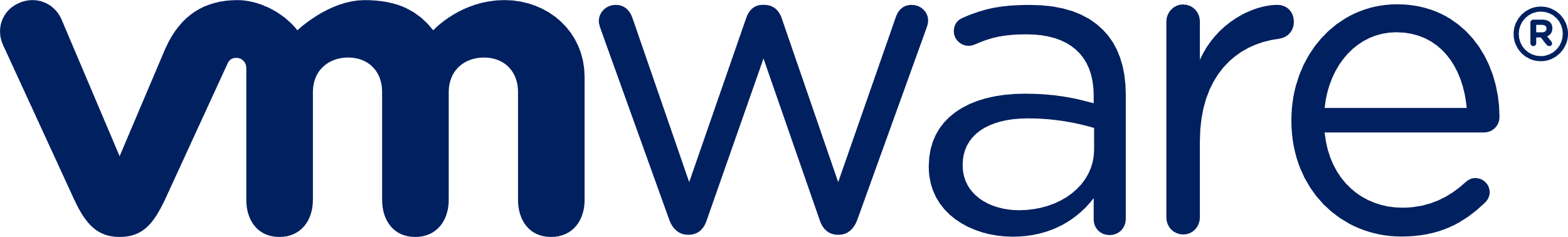 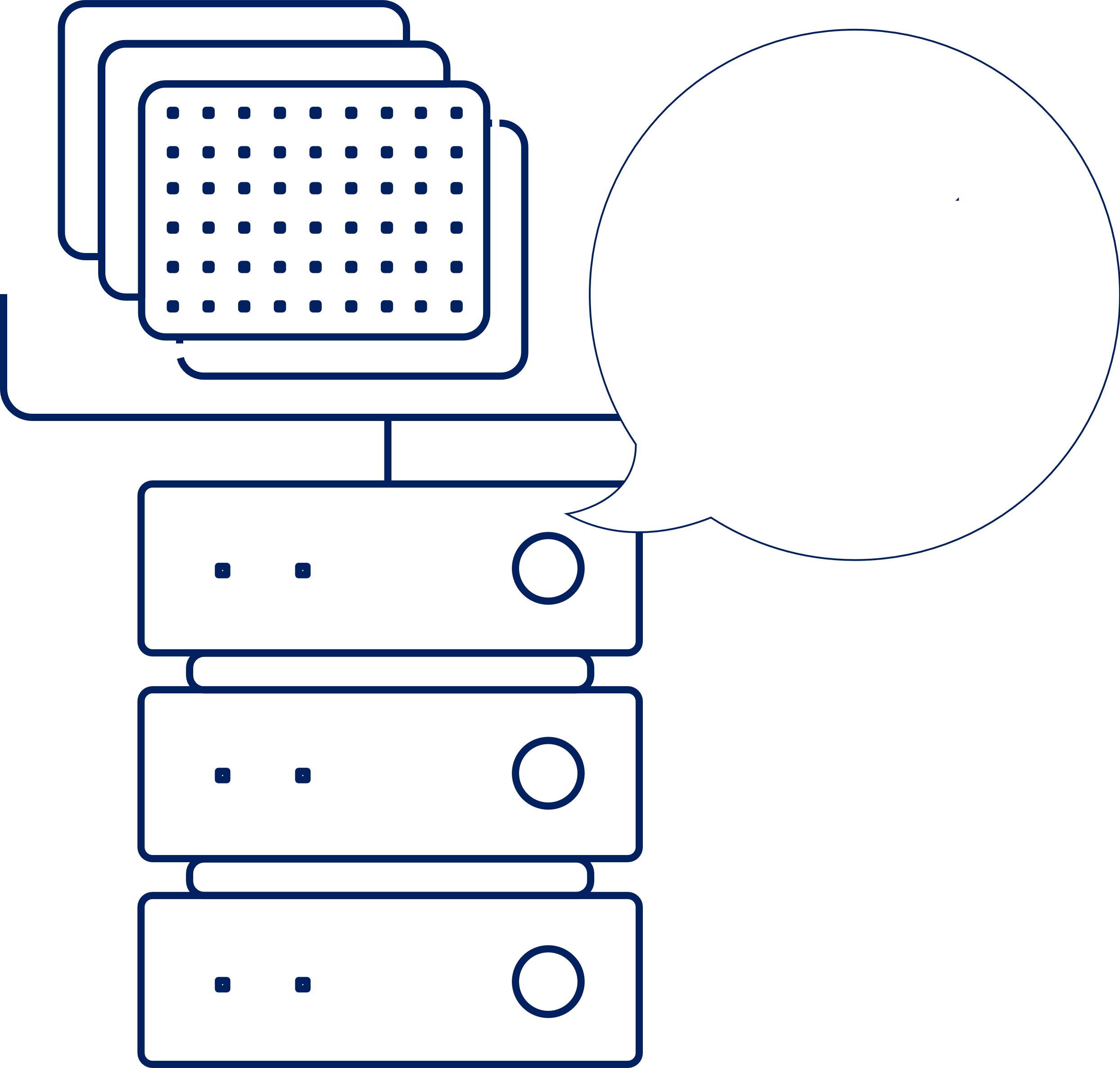 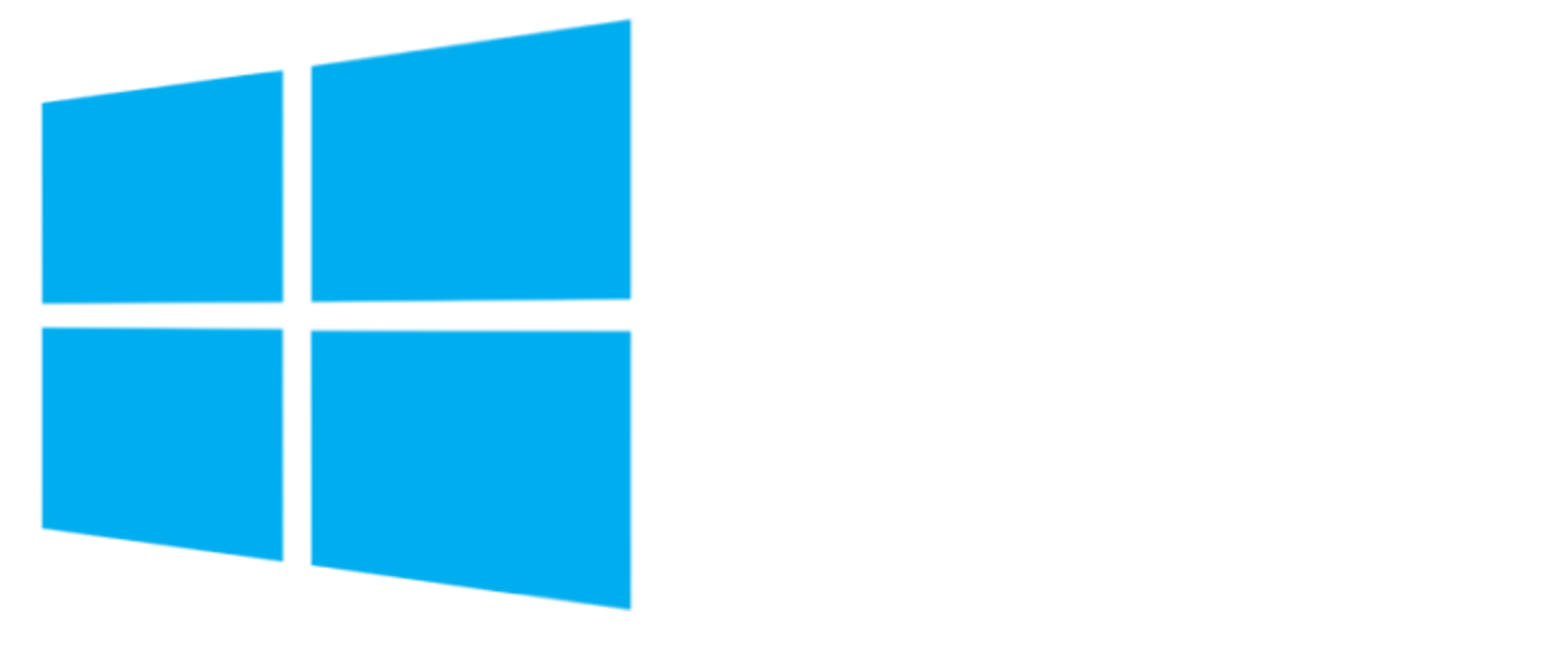 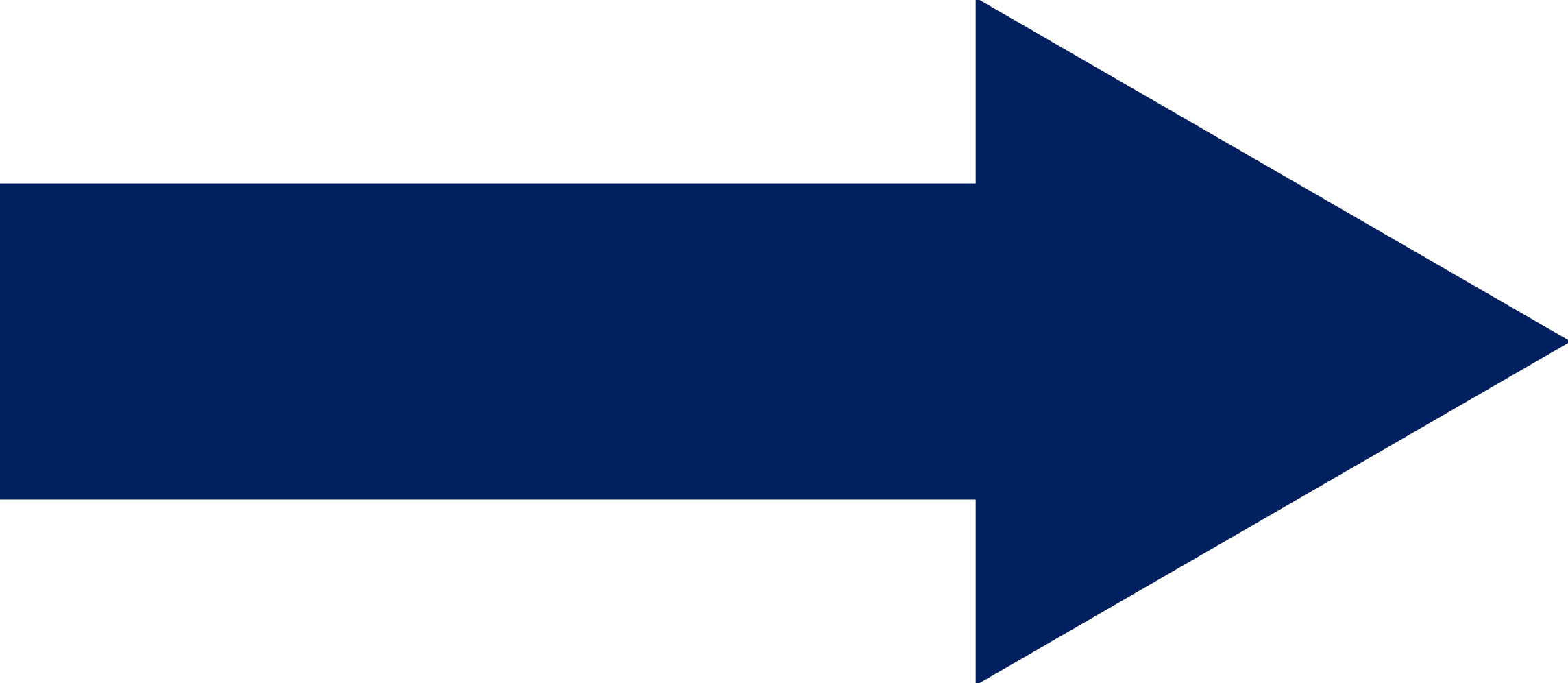 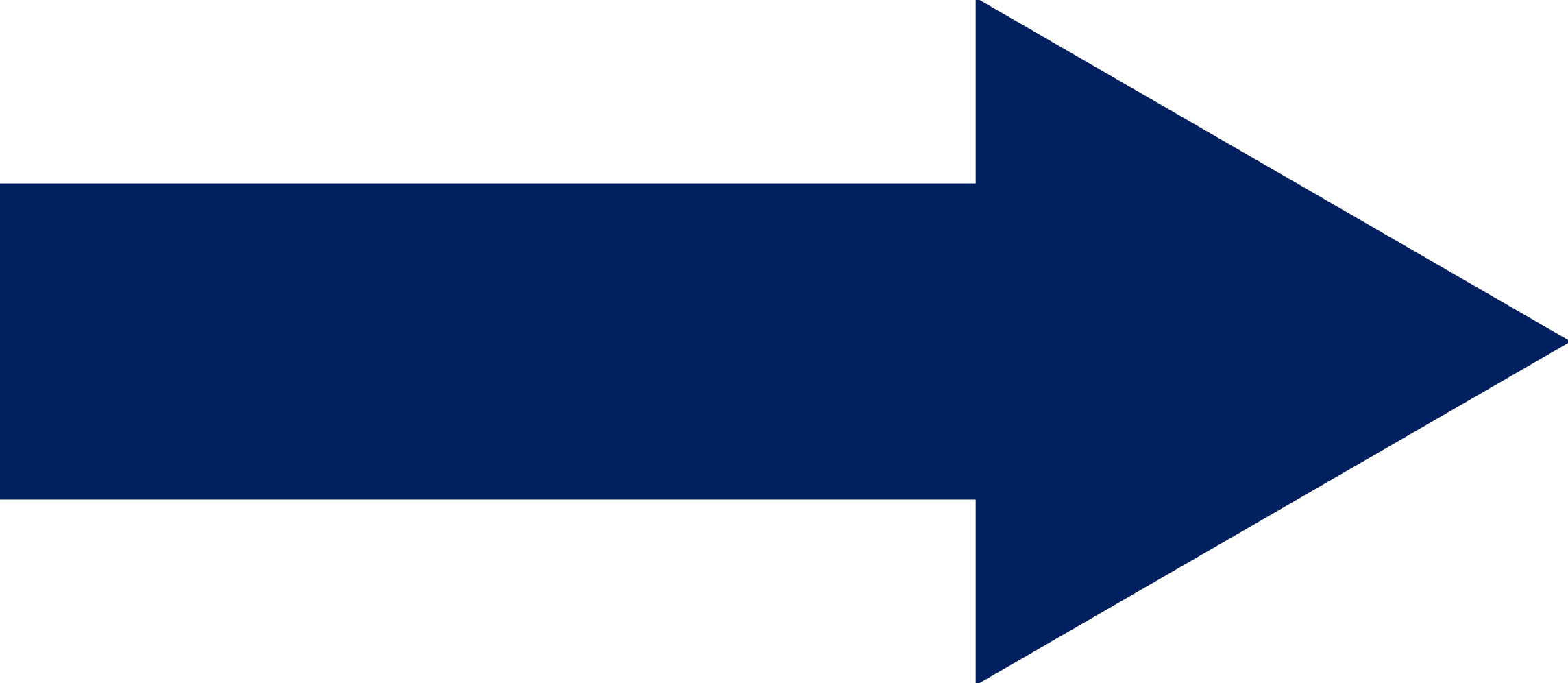 仮想マシンとコンテナをホストするオールインワンサーバー
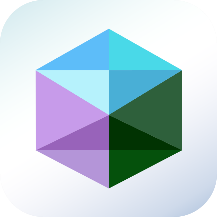 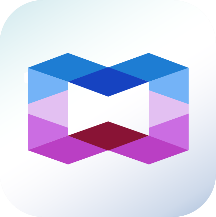 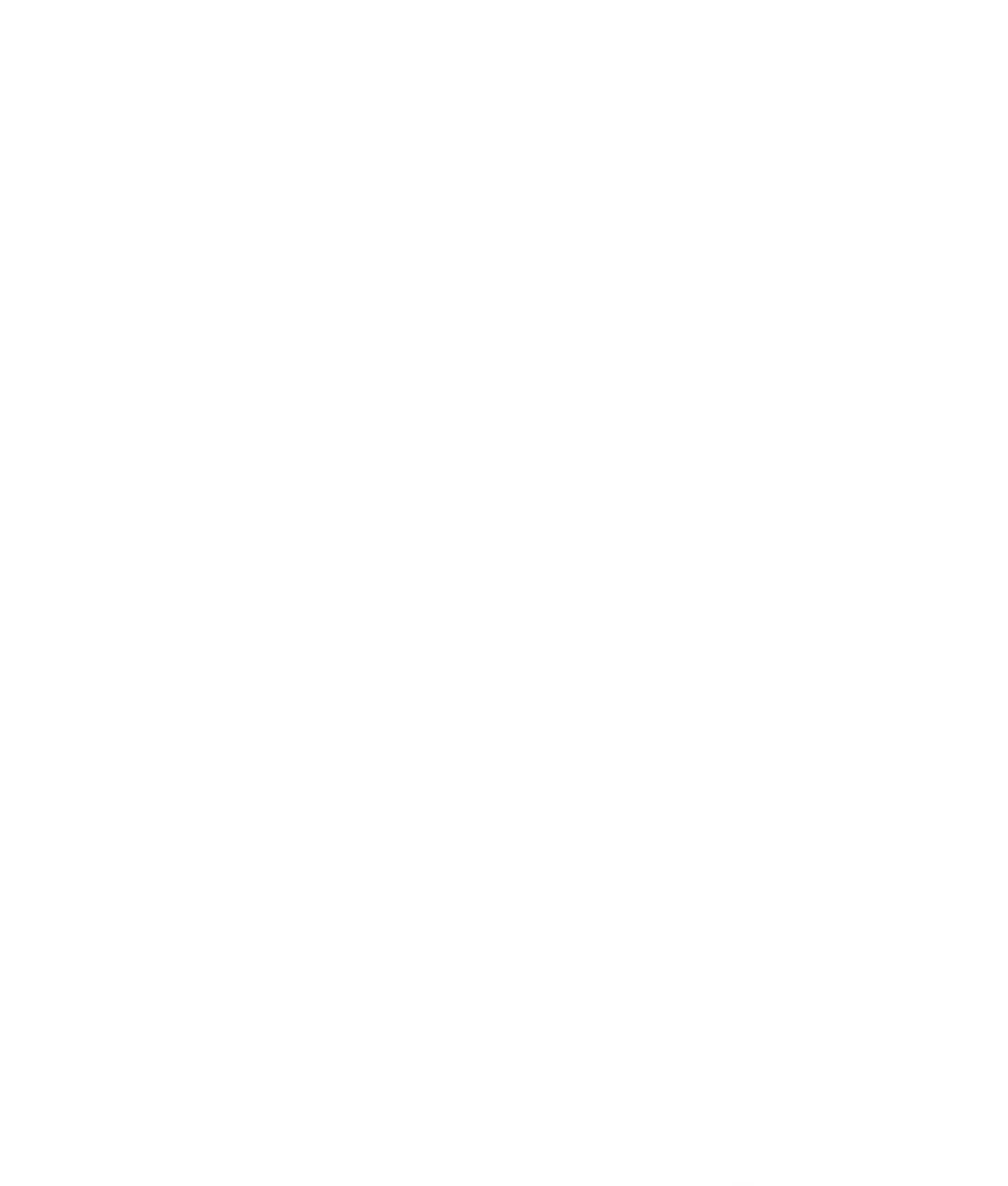 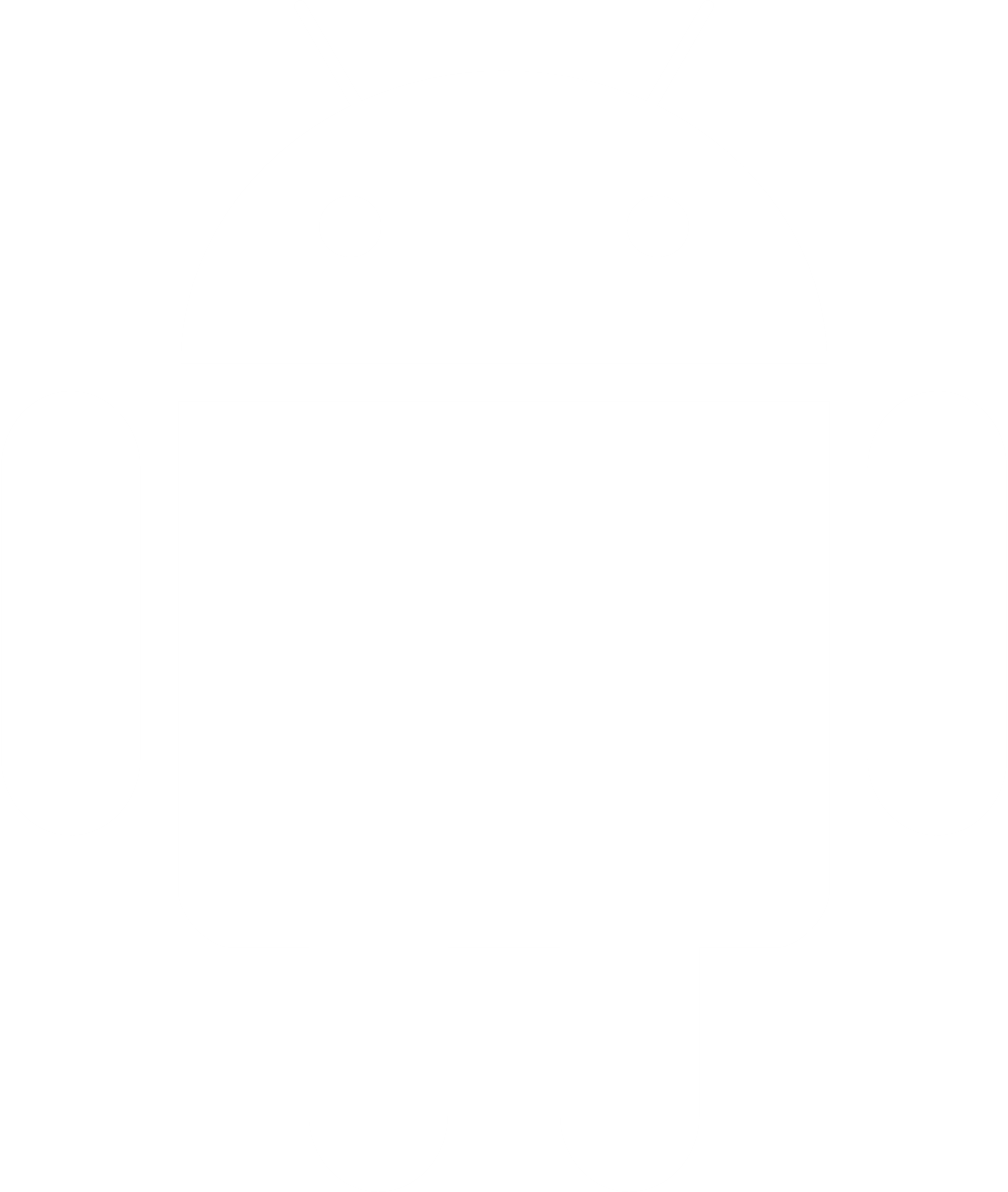 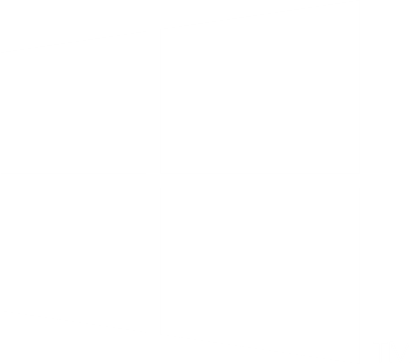 Container Station
Virtualization Station
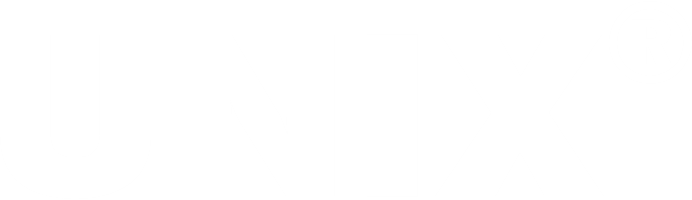 Windows、Linux®、UNIX®、Android などの仮想マシンの実行をサポートします。 





VM ライブ マイグレーションをサポート
QNAP の Container Station は、LXC と Docker の軽量仮想化技術を排他的に統合し、組み込みの Docker Hub レジストリからアプリをダウンロードできるようにします。
Container
Container Station
Application
Application
Application
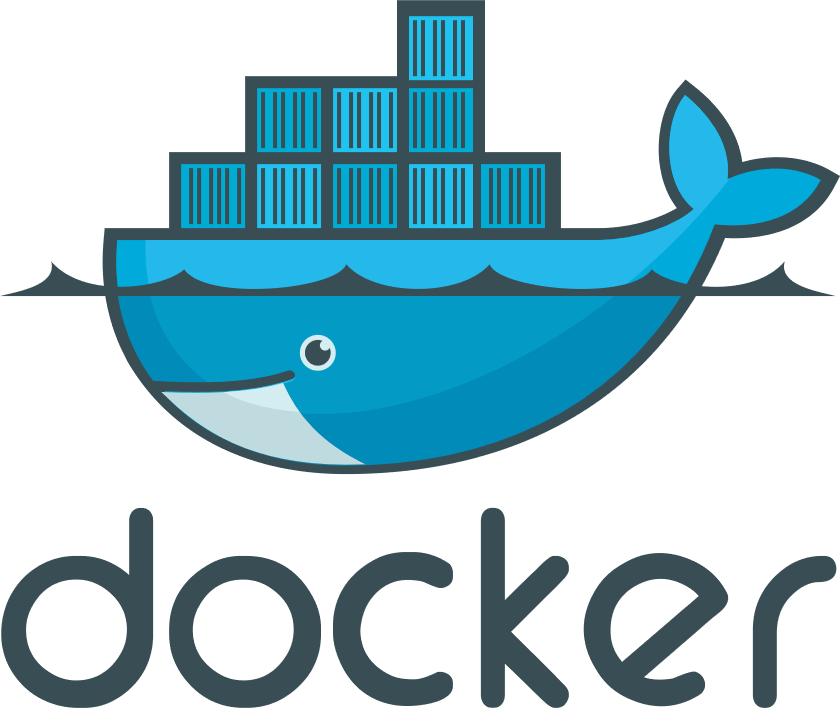 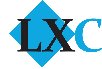 Filesystem
Filesystem
Filesystem
Host OS
Hardware
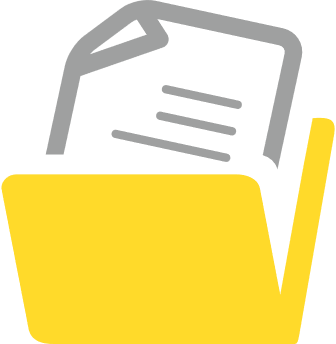 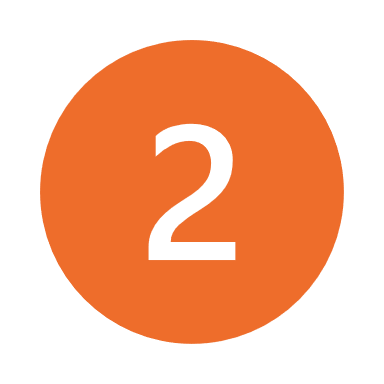 A NAS
A NAS
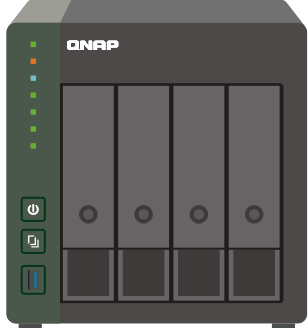 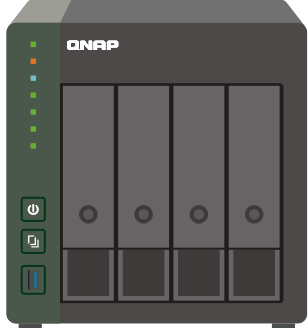 VM Service running
Shutdown
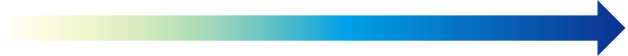 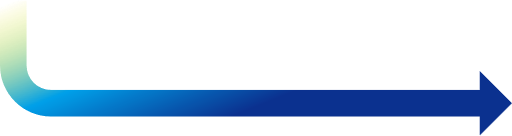 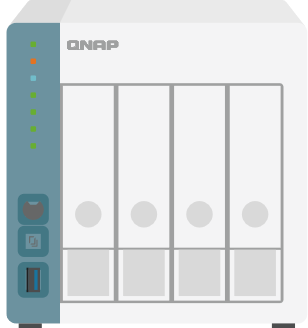 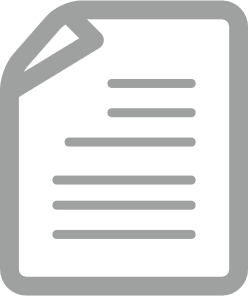 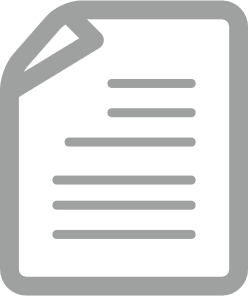 B NAS
VM Service keep running
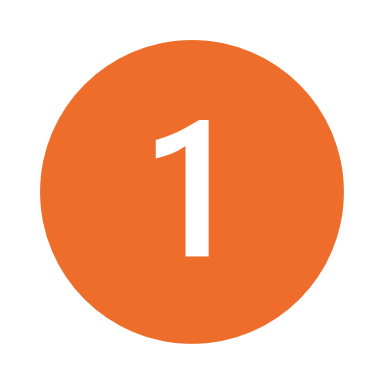 VM Live Migration to NAS B
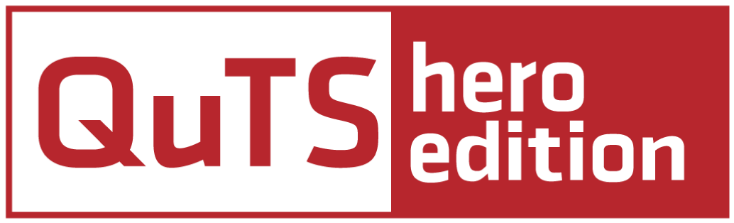 推奨モデル
推奨モデル
大容量向け
最も費用対効果の高い選択肢
10000接続/仮想化/AIに
最適なAFAモデル
デスクトップタイプにおける
最高のフラッグシップモデル
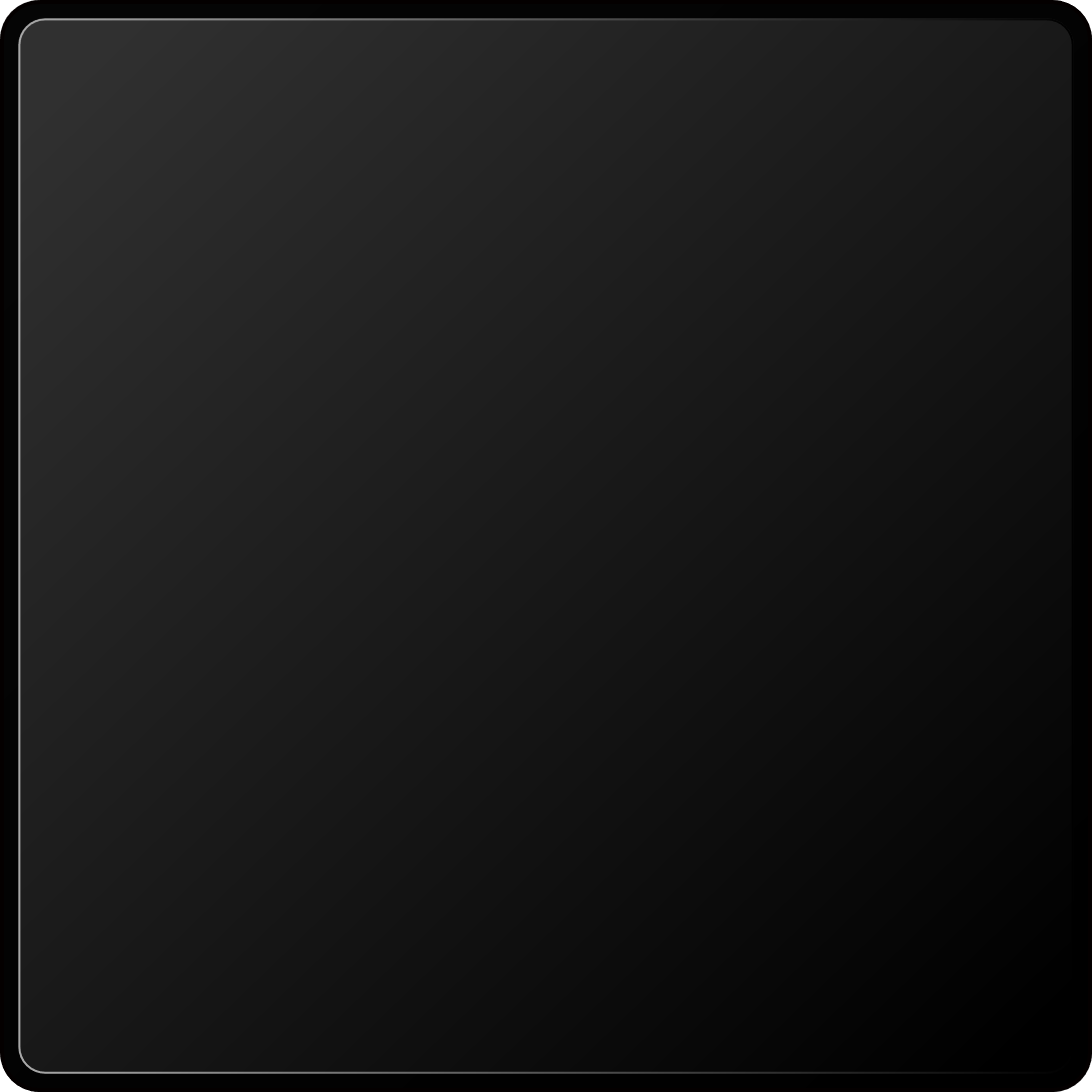 QSAL
dynamic distribution
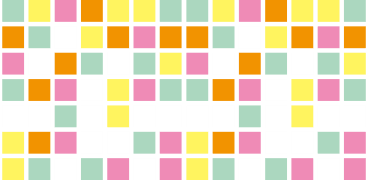 TVS-h12/1688X
TS-h2490FU
TS-h1683XU
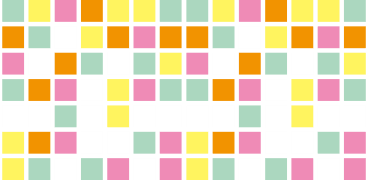 12/16 bay (4x2.5” + 8/12x3.5”)
Intel® Xeon® W-1250 6-core 3.3 GHz
最大128GB RAM
Thunderbolt 拡張カード対応
16 bay (16 x 3.5”)
Intel® Xeon® E-2236 6-core 3.3 GHz
最大128GB RAM
24 bay (24 x 2.5”)
AMD EPYC 7302P 16-core 3.3 GHz
最大4TB RAM
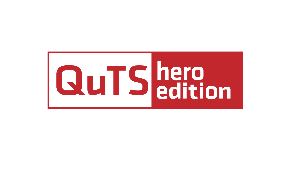 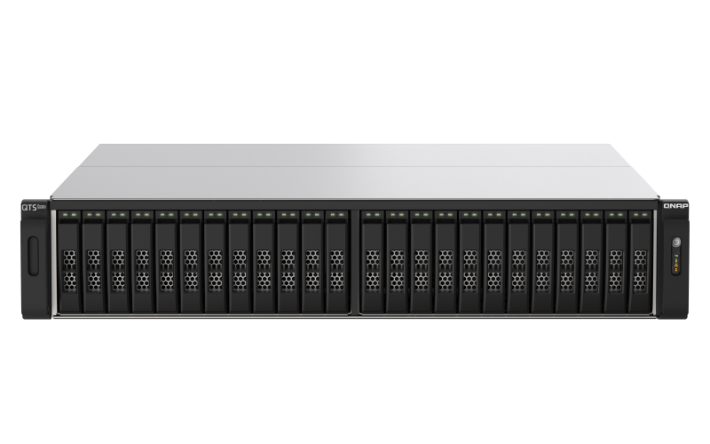 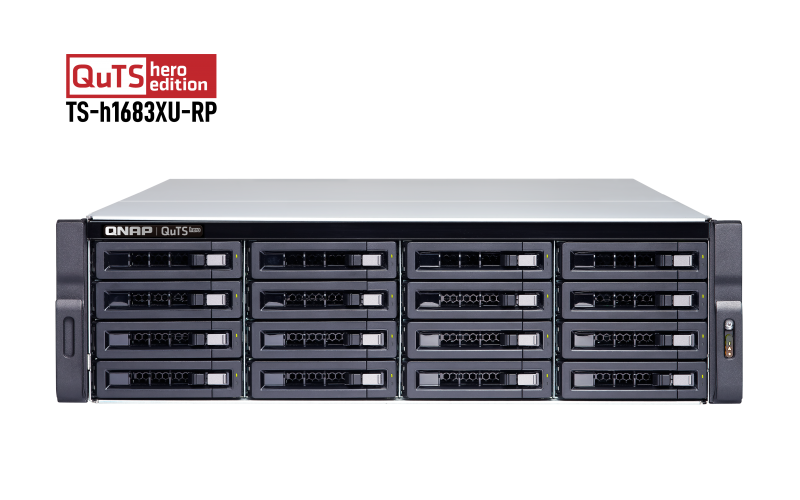 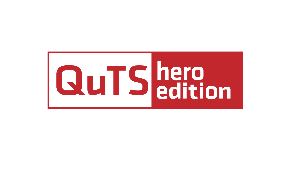 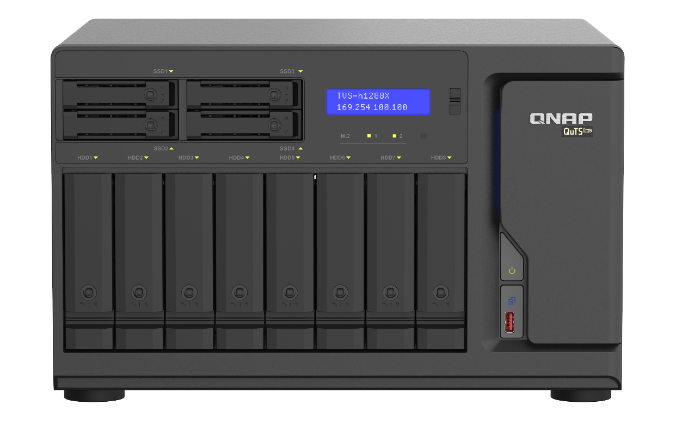 QTSとQuTS hero の比較
QTSからQuTS heroへのデータ移行手順​
HBSを使用してsyncタスクを実行する

QTS NASからQTS hero NASにユーザー設定を移行するには、[Import/Export Users]を使用します。
HBSを使用してTS-004/TR-002（外部モード）にsyncデータを同期し、その後QuTS hero NASにデータをコピーします。
データ移行後は、QTSをバックアップストレージとして利用することができます。
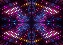 Sync task
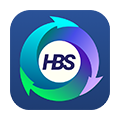 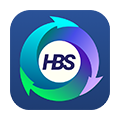 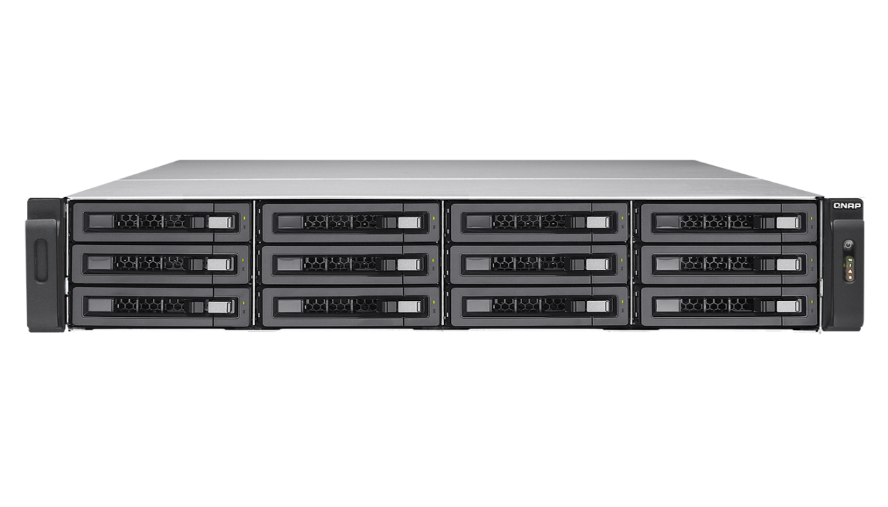 Backup task
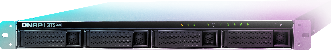 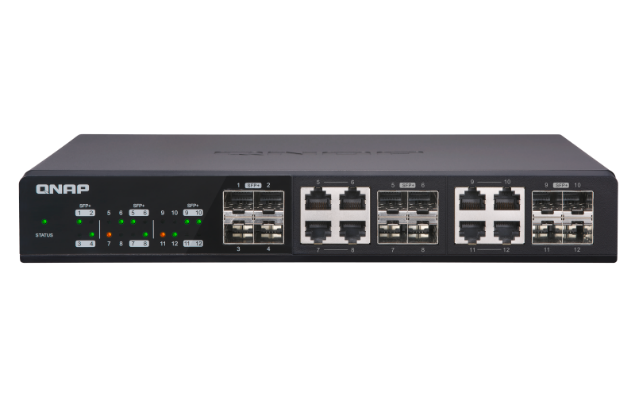 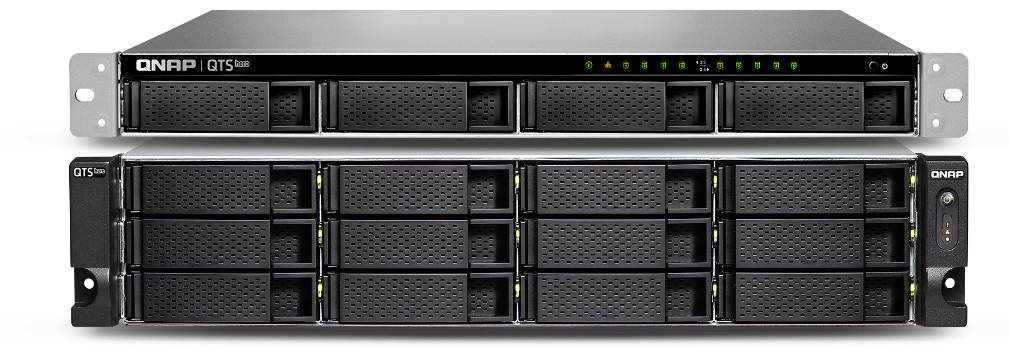 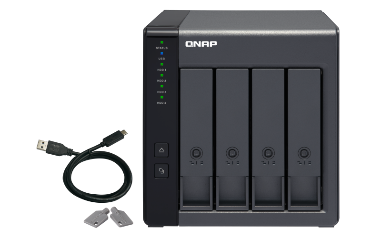 QTS 4.5.x
10GbE Switch
QuTS hero h4.5.2
TR-004
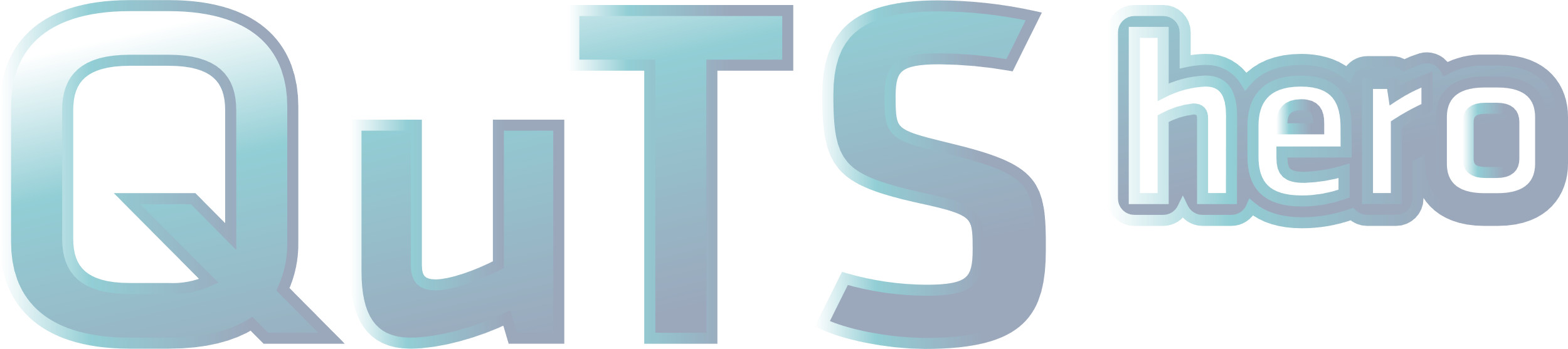 Is your best choice!
Copyright © 2021 QNAP Systems, Inc. All rights reserved. QNAP® and other names of QNAP Products are proprietary marks or registered trademarks of QNAP Systems, Inc. Other products and company names mentioned herein are trademarks of their respective holders.